MISE EN PLACE DU SELF PARTICIPATIFCONSEIL DÉPARTEMENTAL DU RHONE
SELF PARTICIPATIF A L’ASSIETTE UNIQUE
LES OBJECTIFS- Pour une réduction des déchets- Pour une offre de repas qualitative et équilibrée, adaptée quantitativement aux adolescents- Pour un développement de l’autonomie de l’élève
2
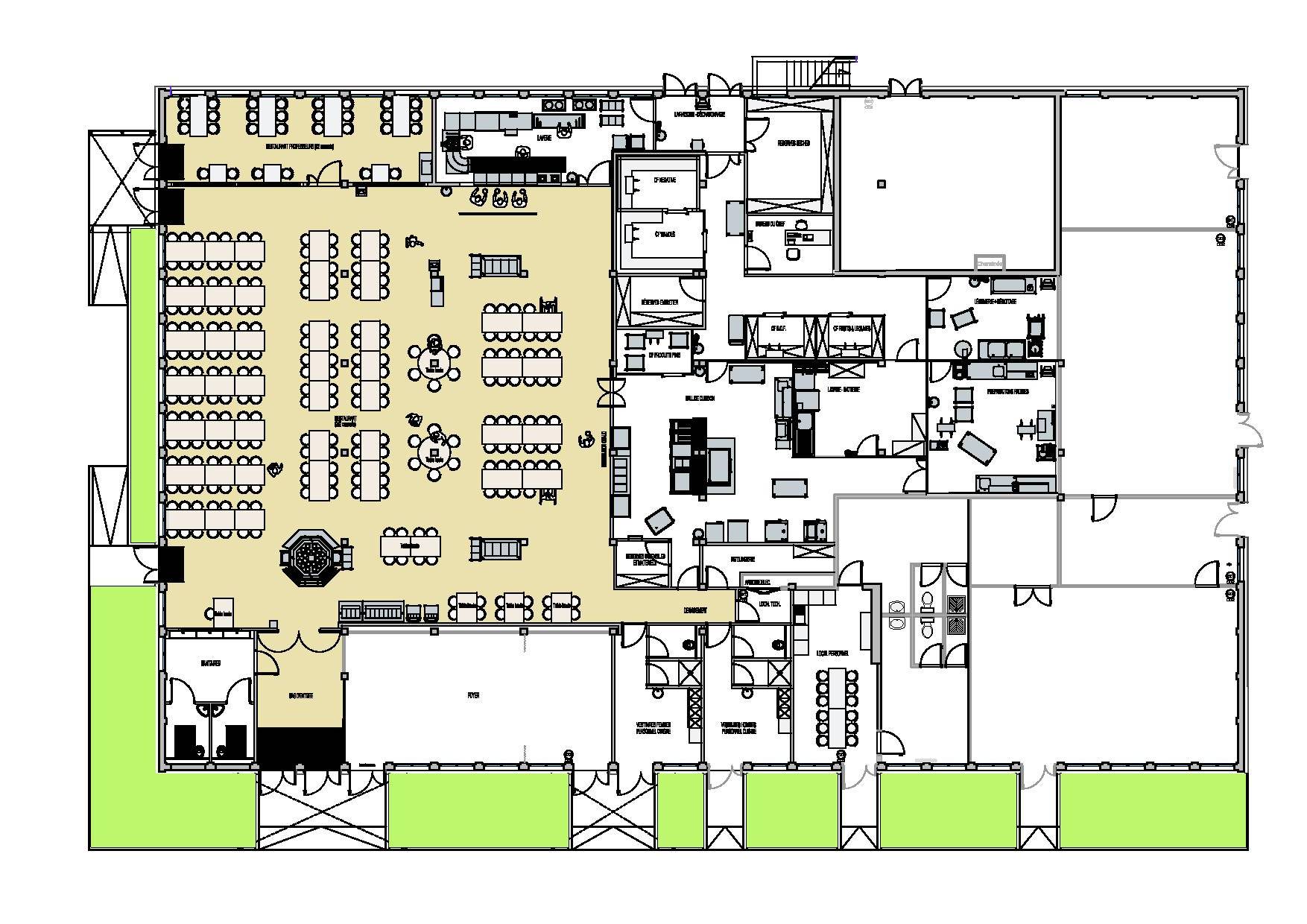 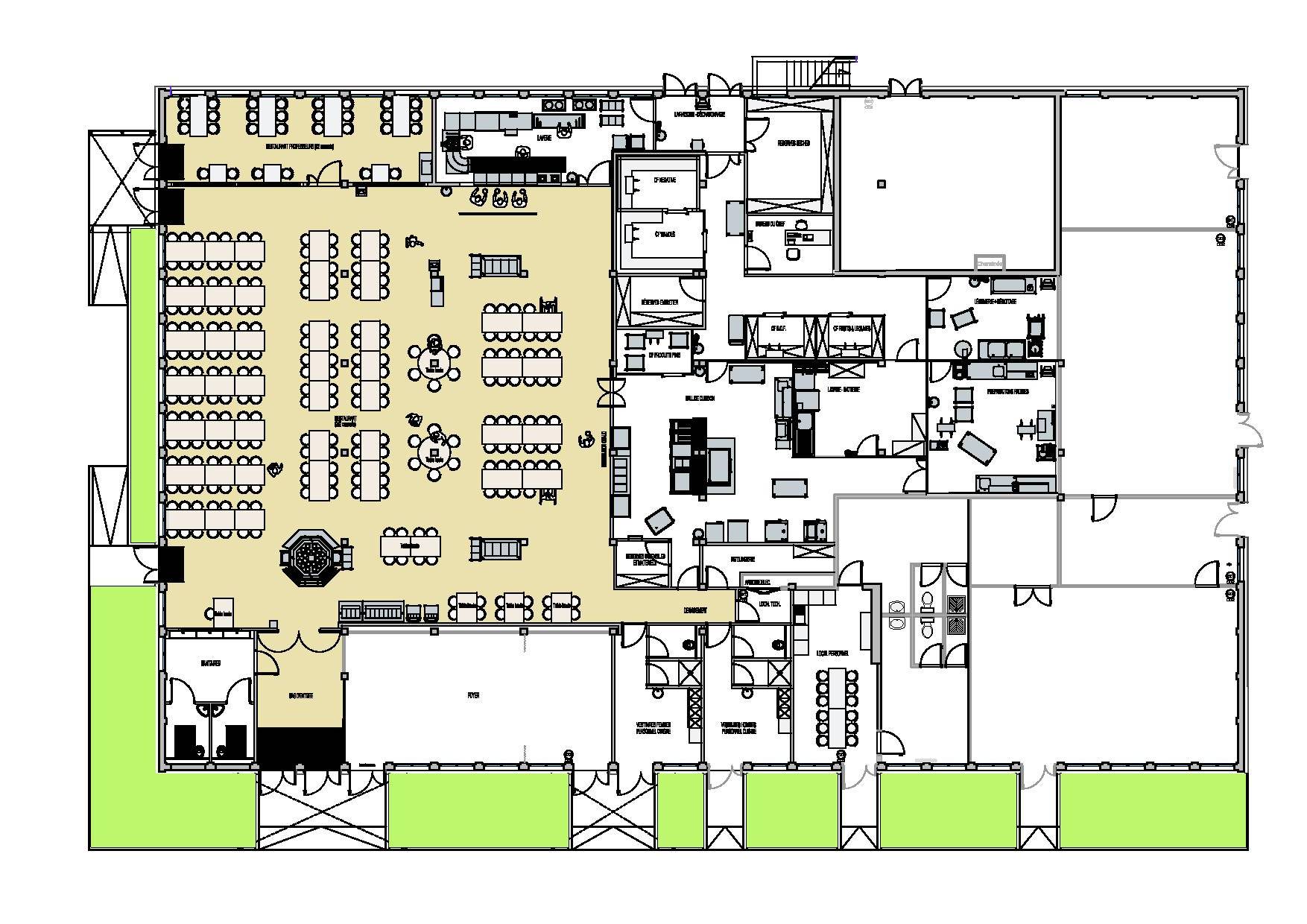 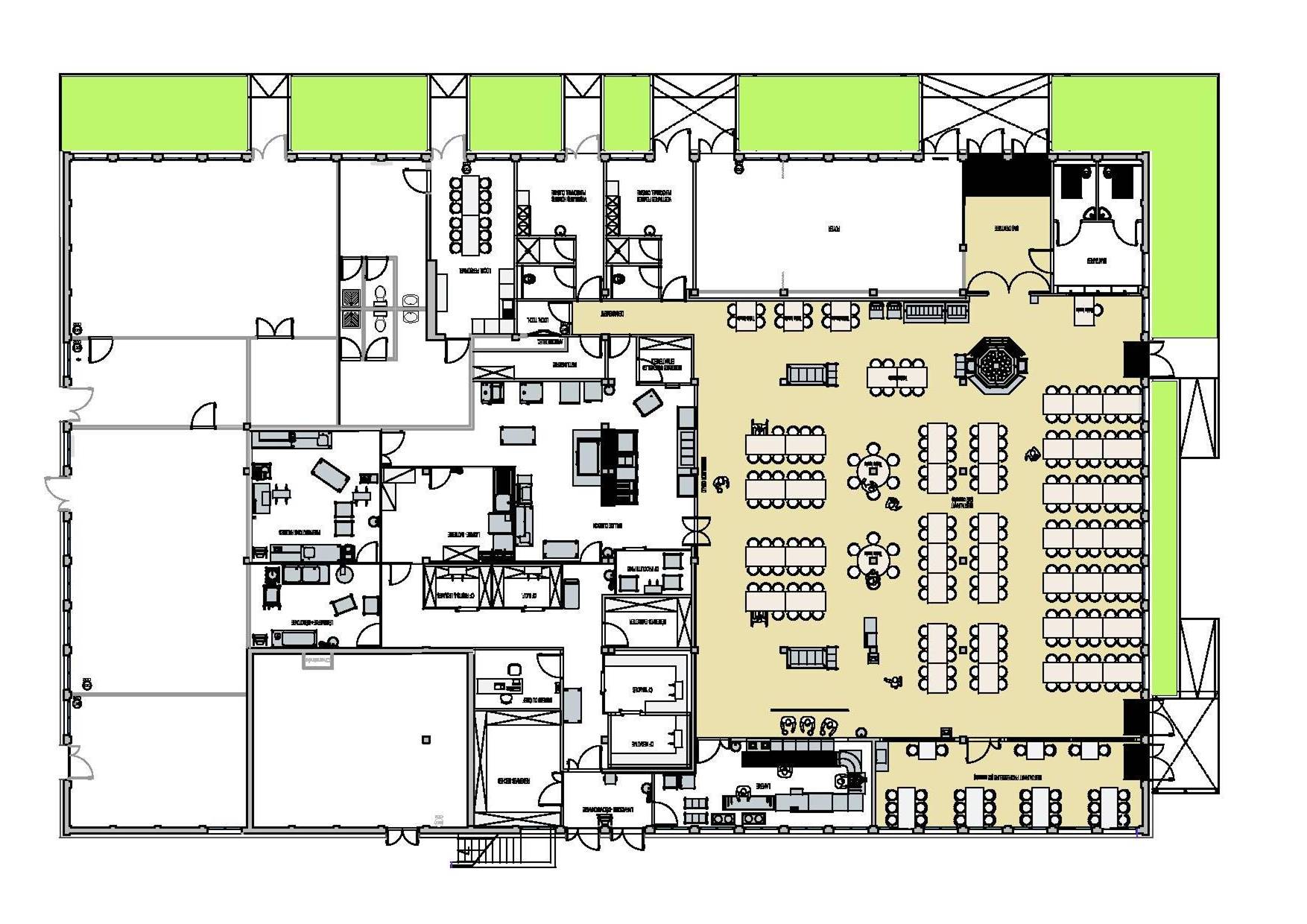 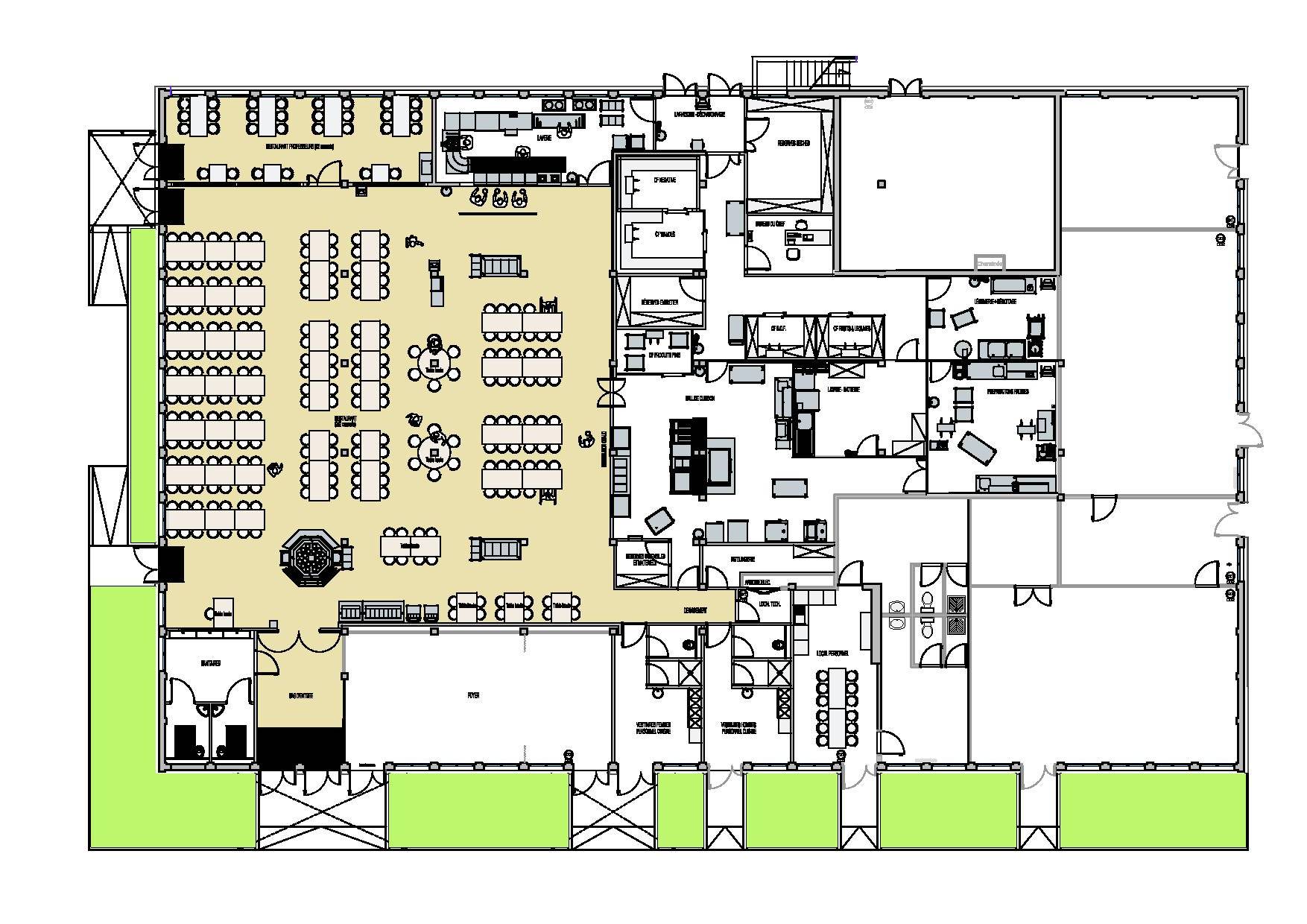 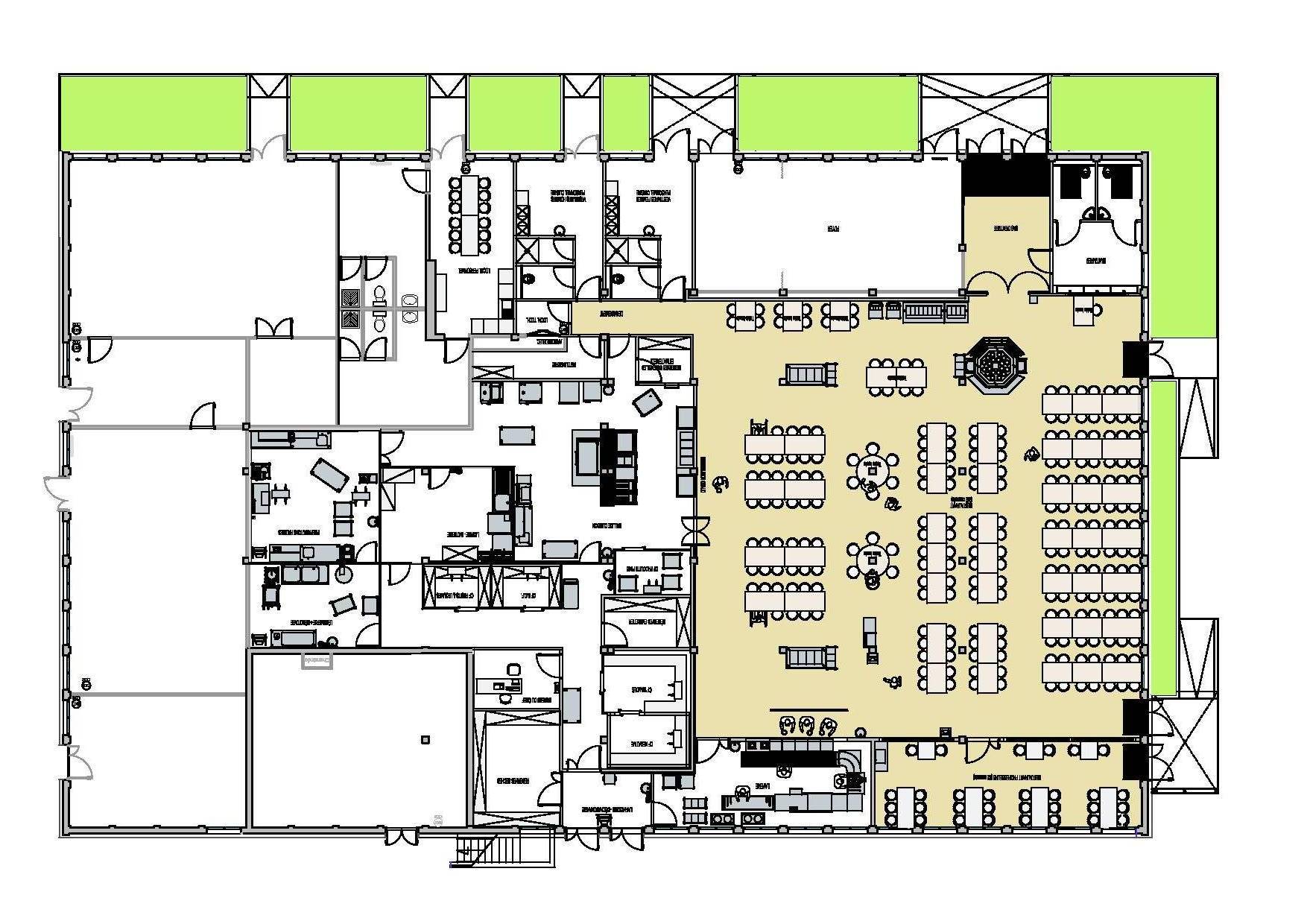 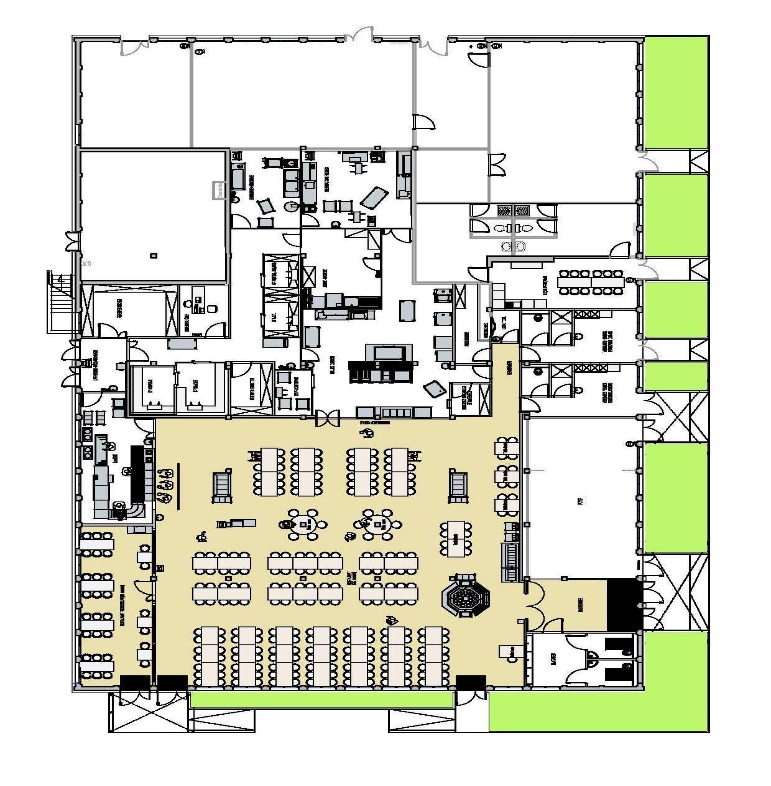 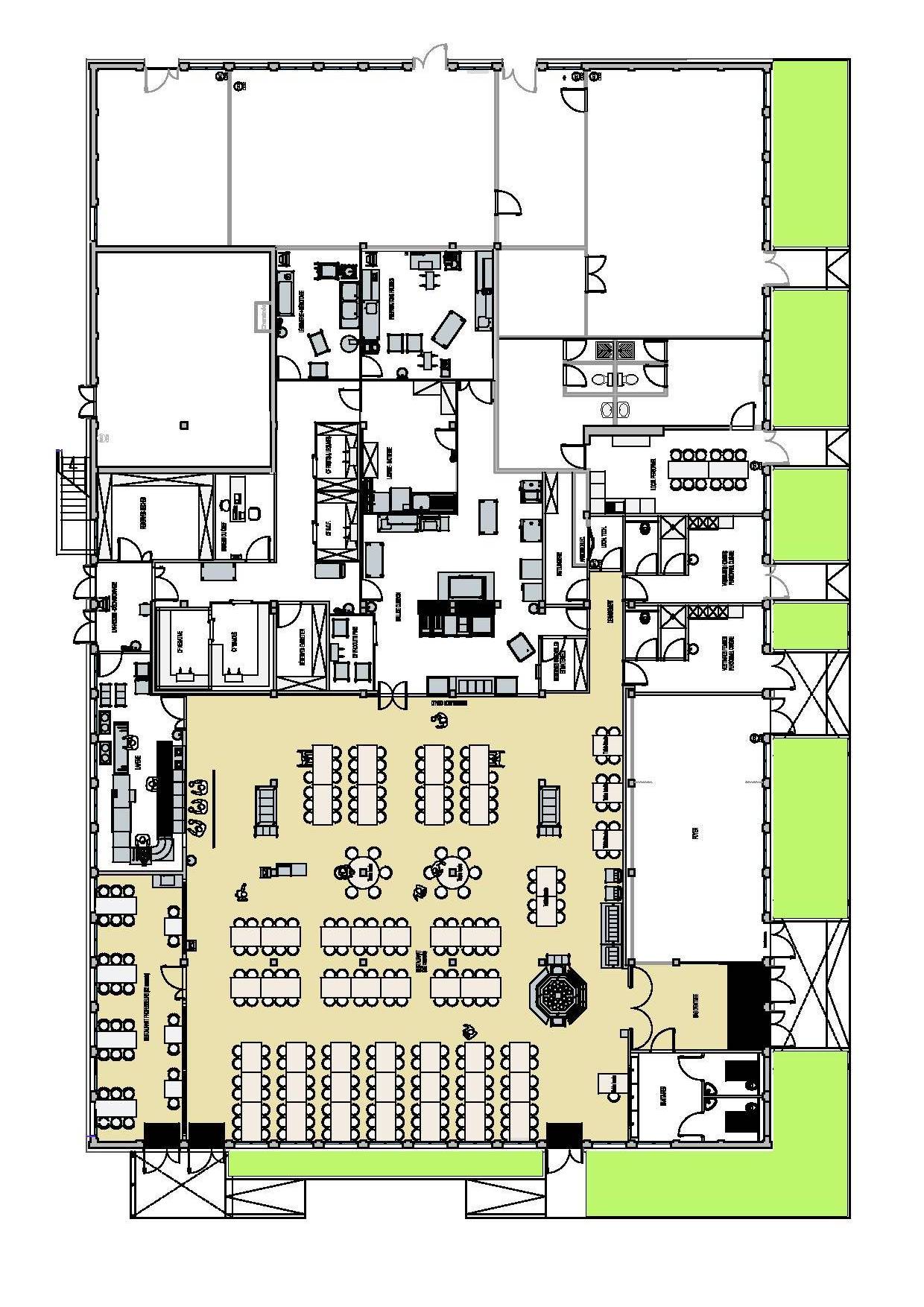 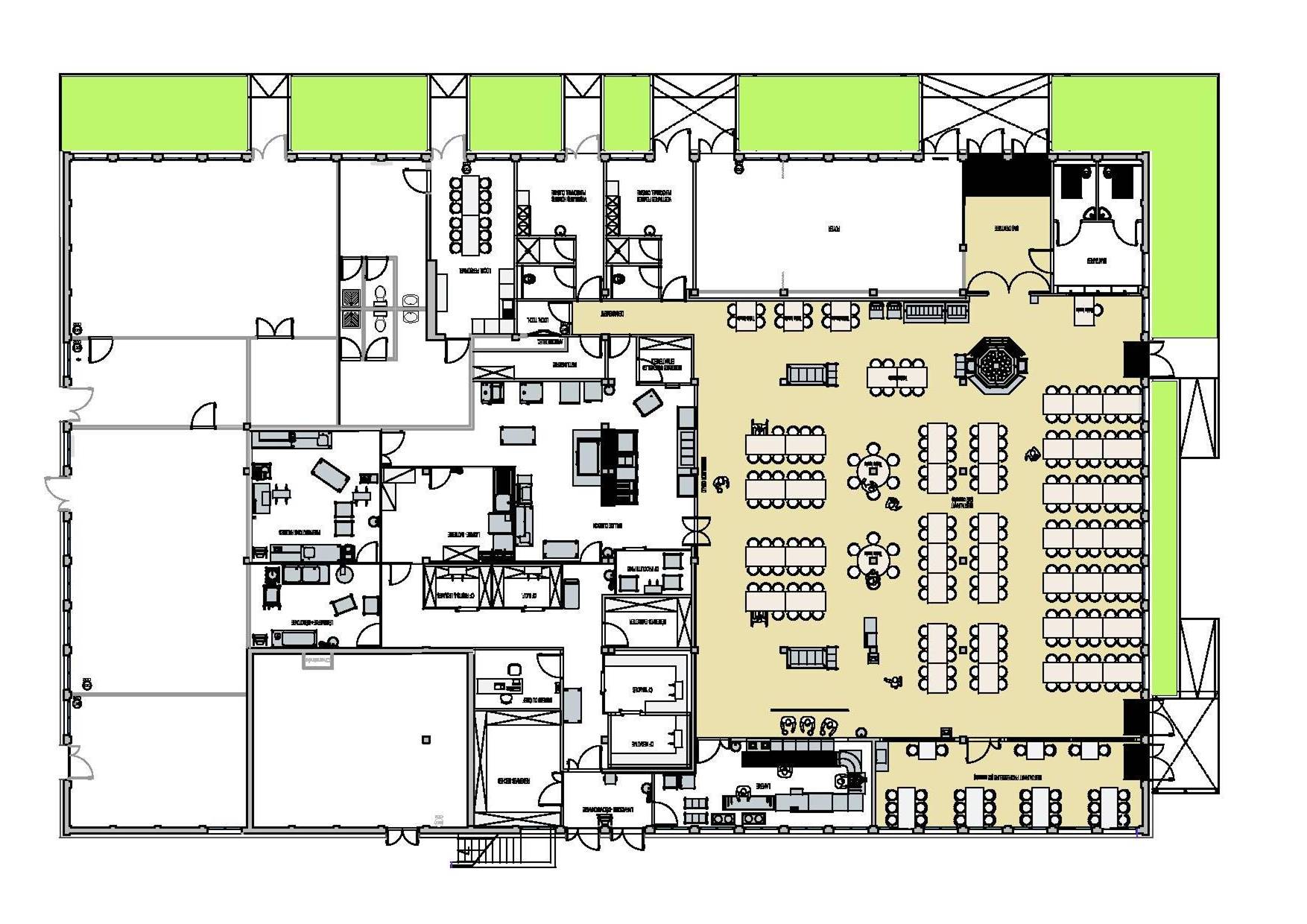 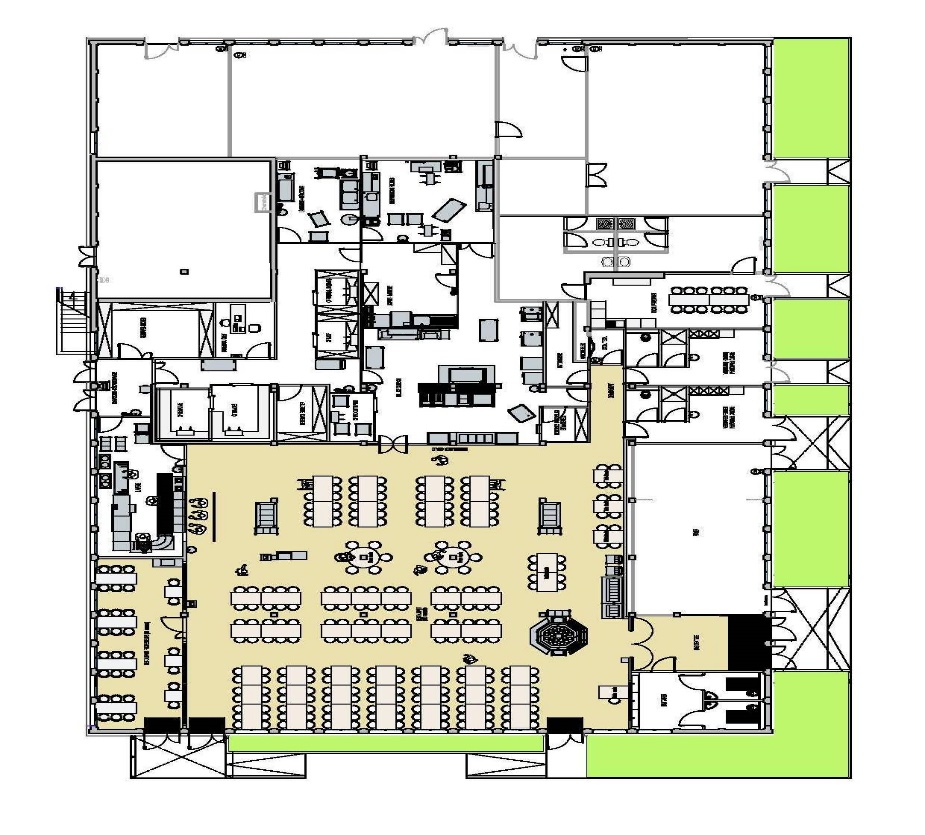 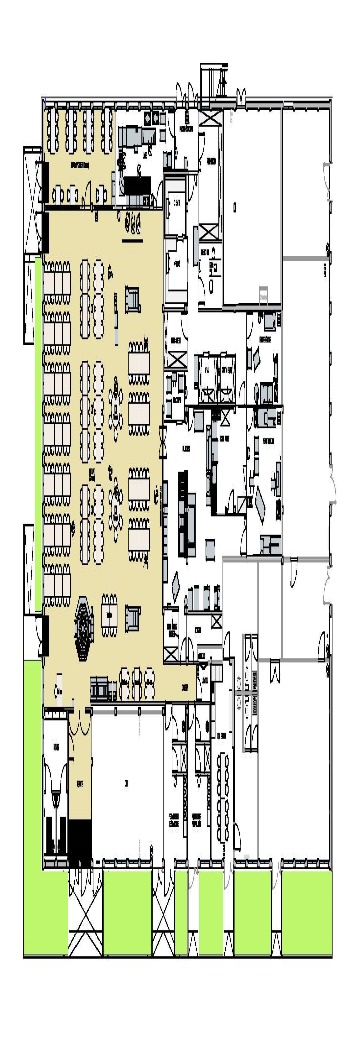 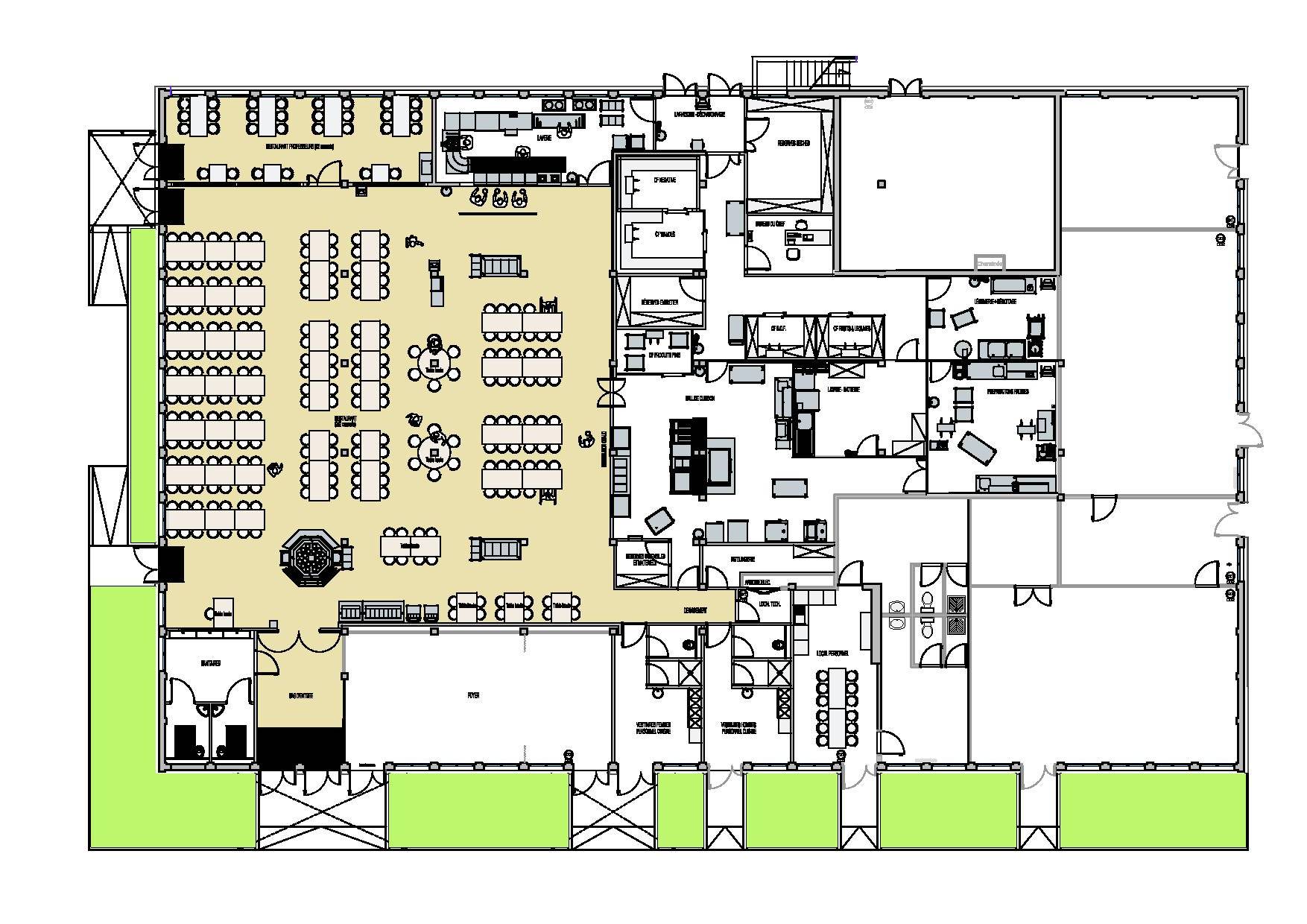 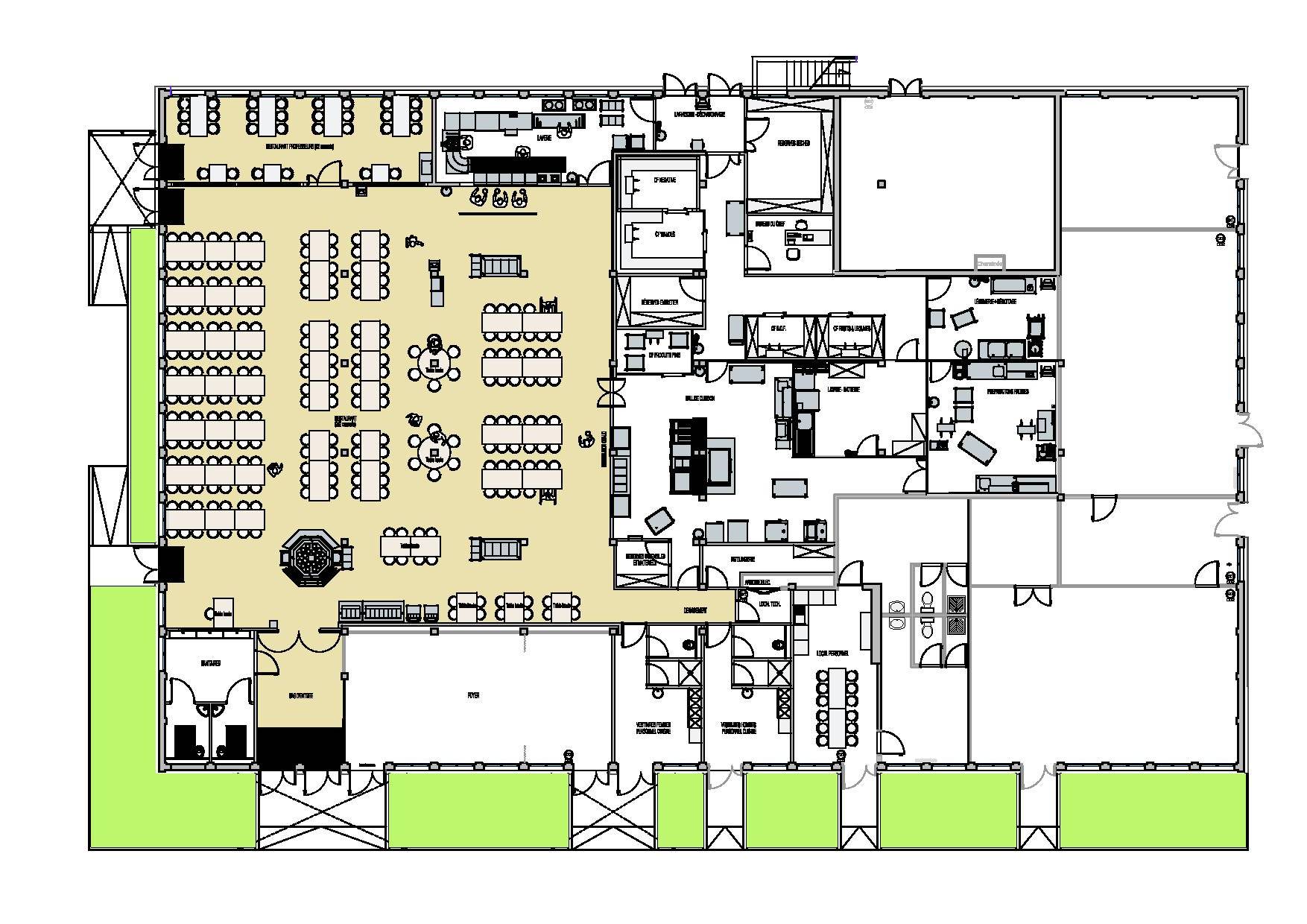 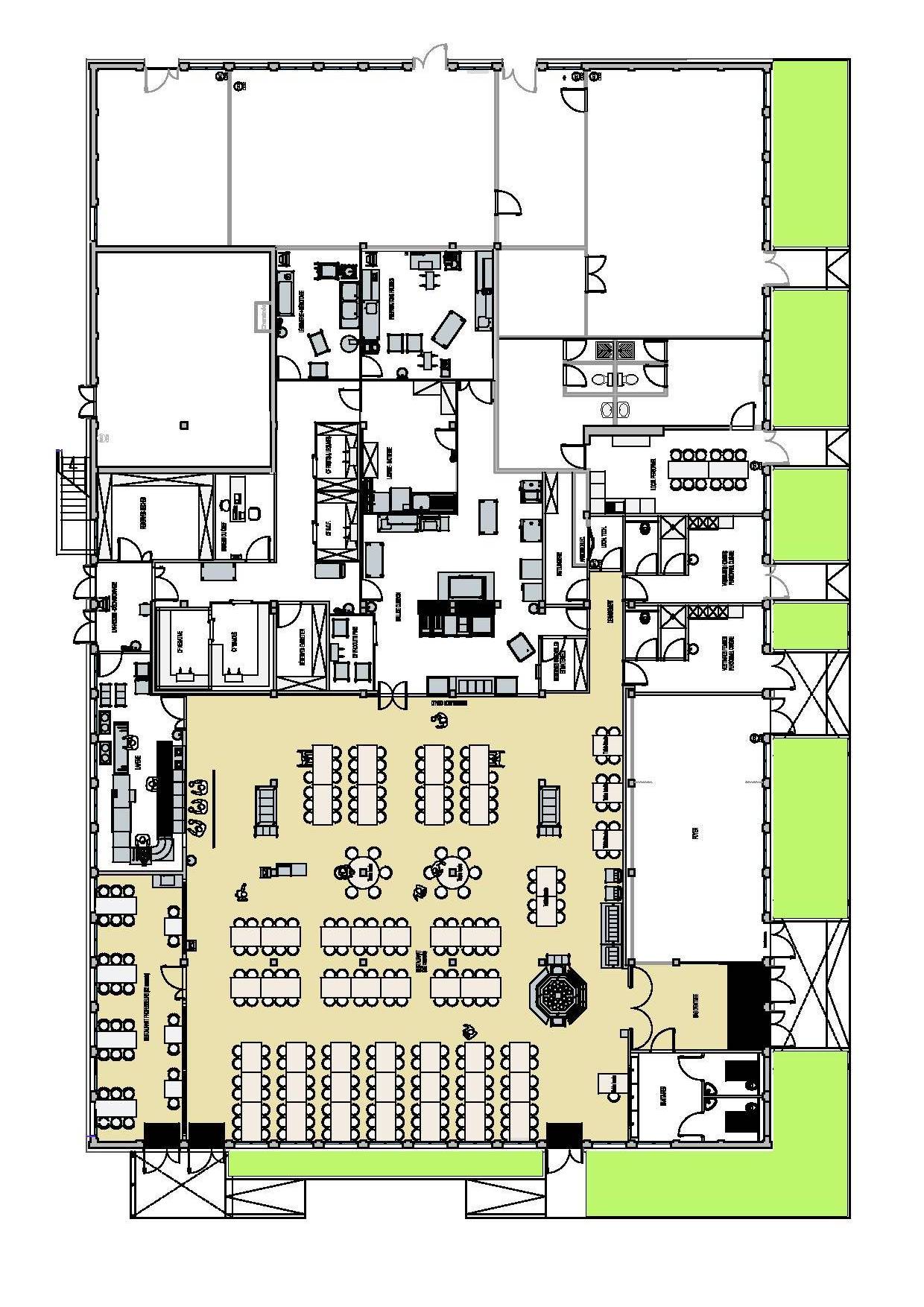 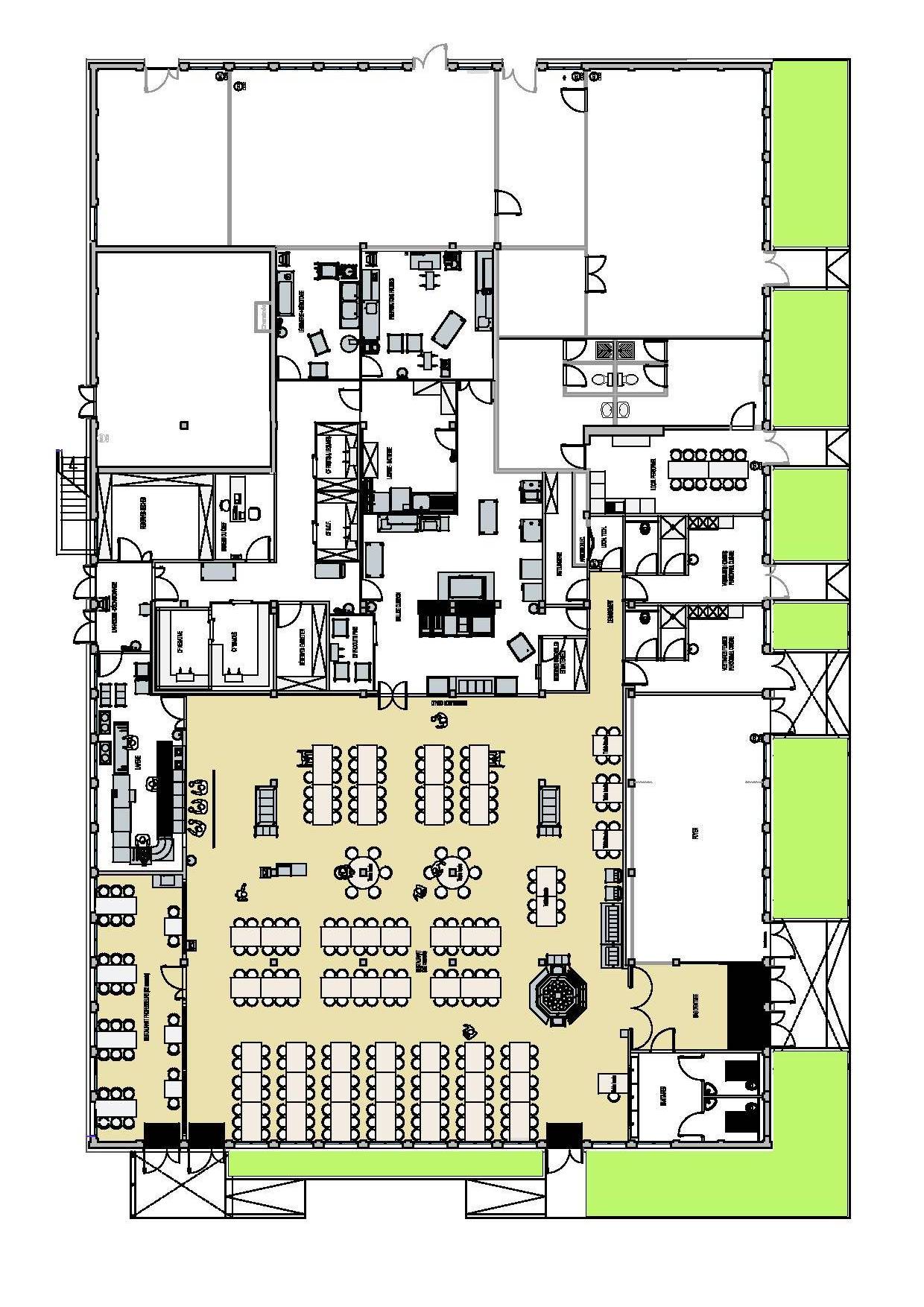 LE PROJET
3
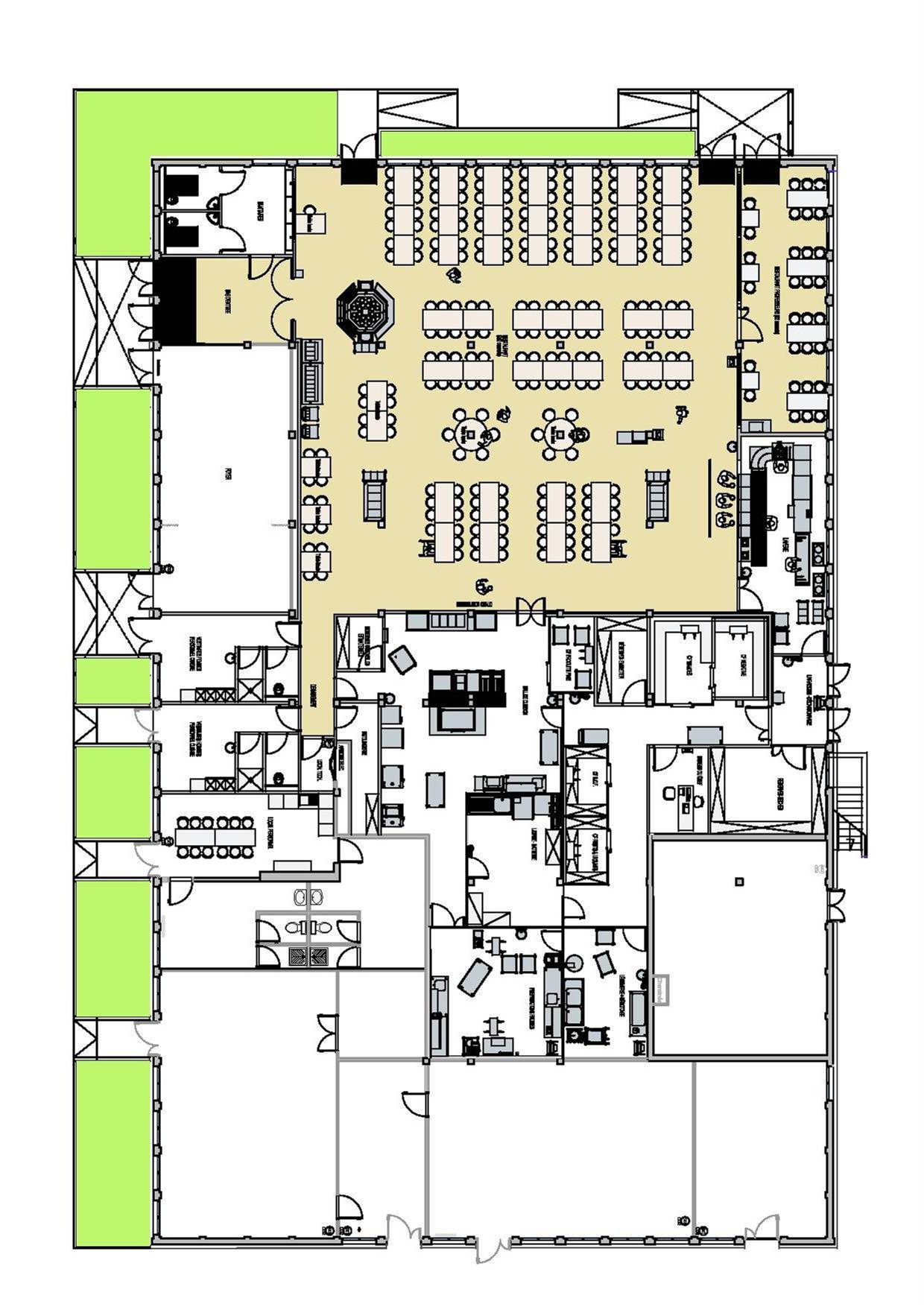 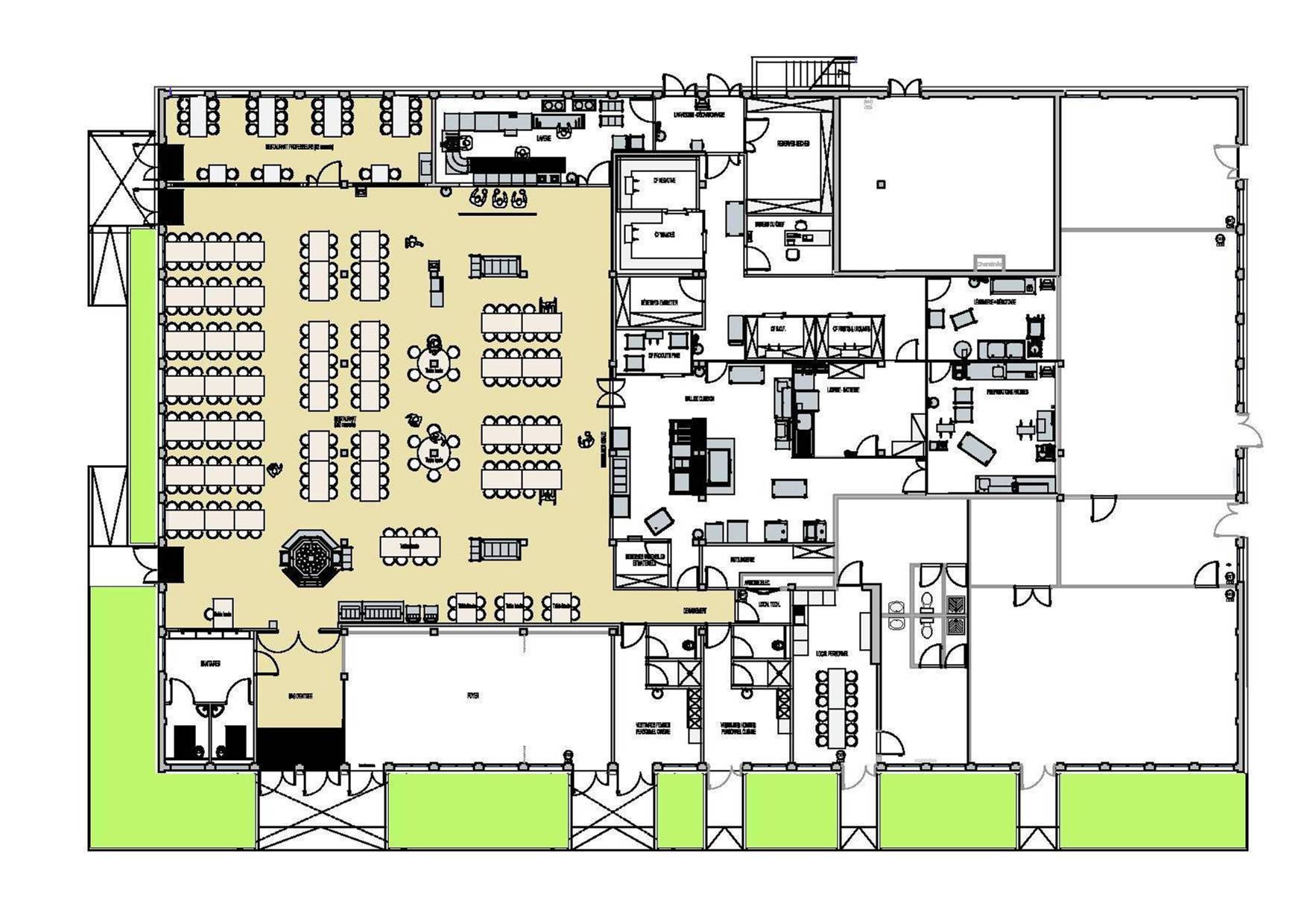 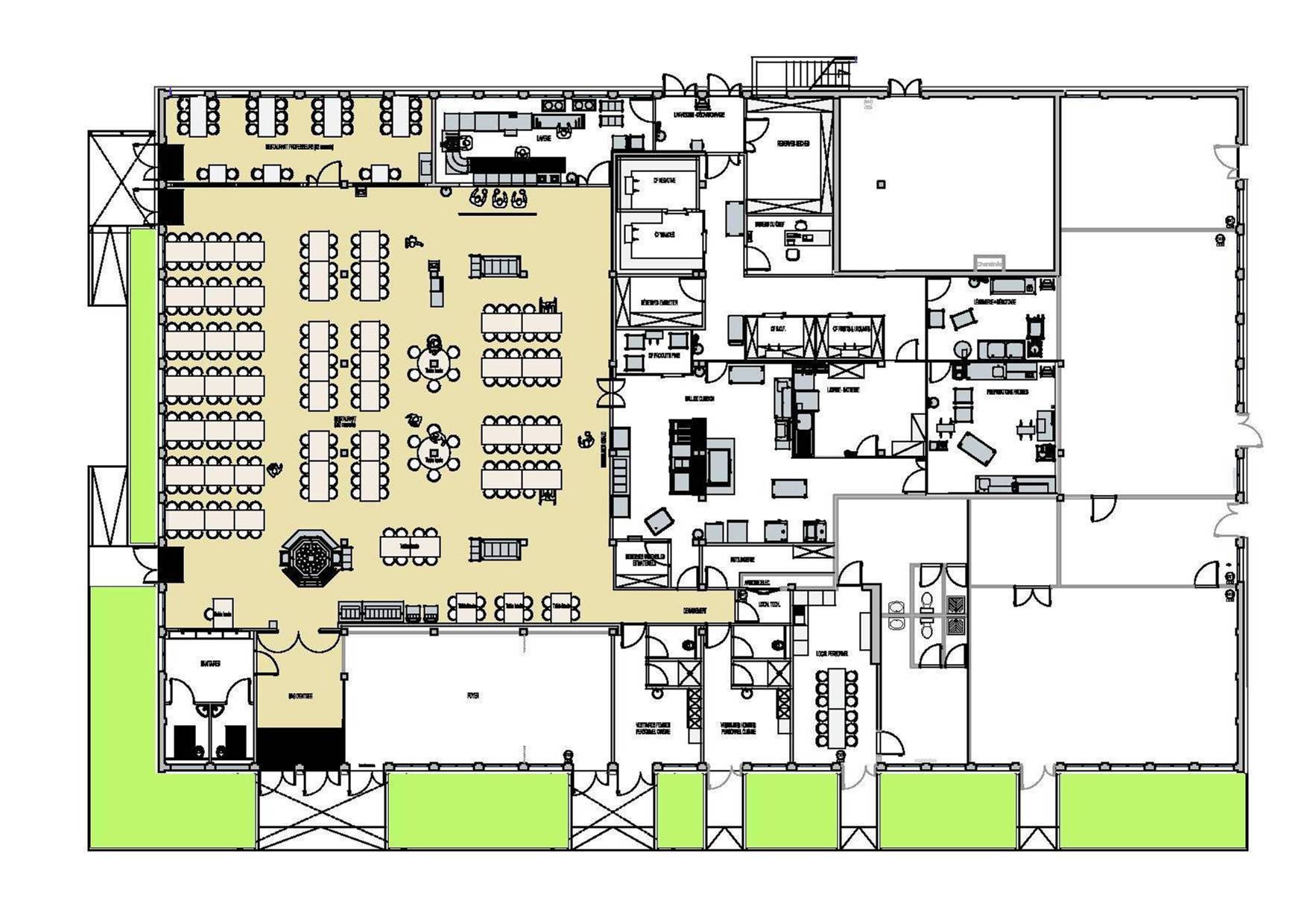 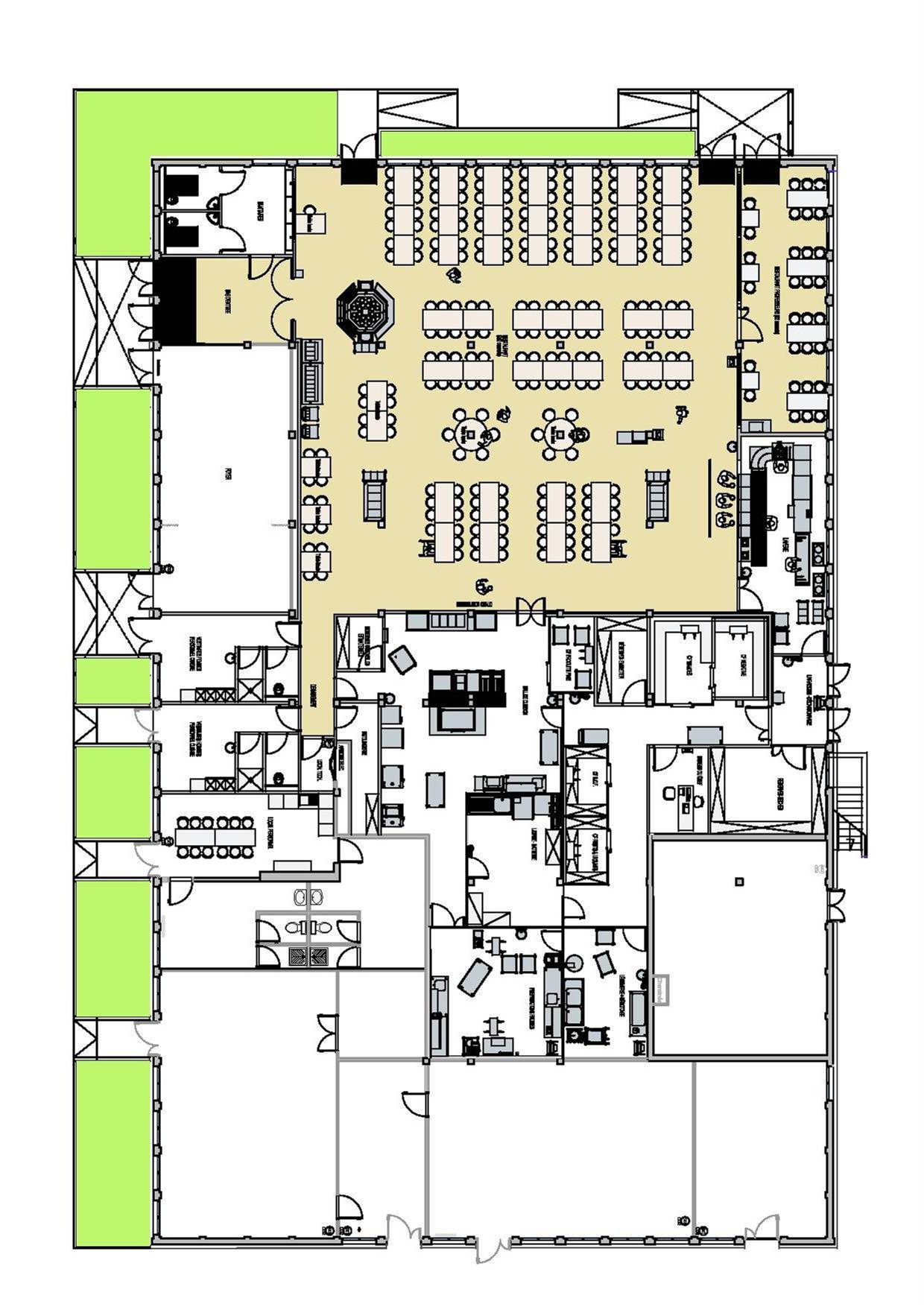 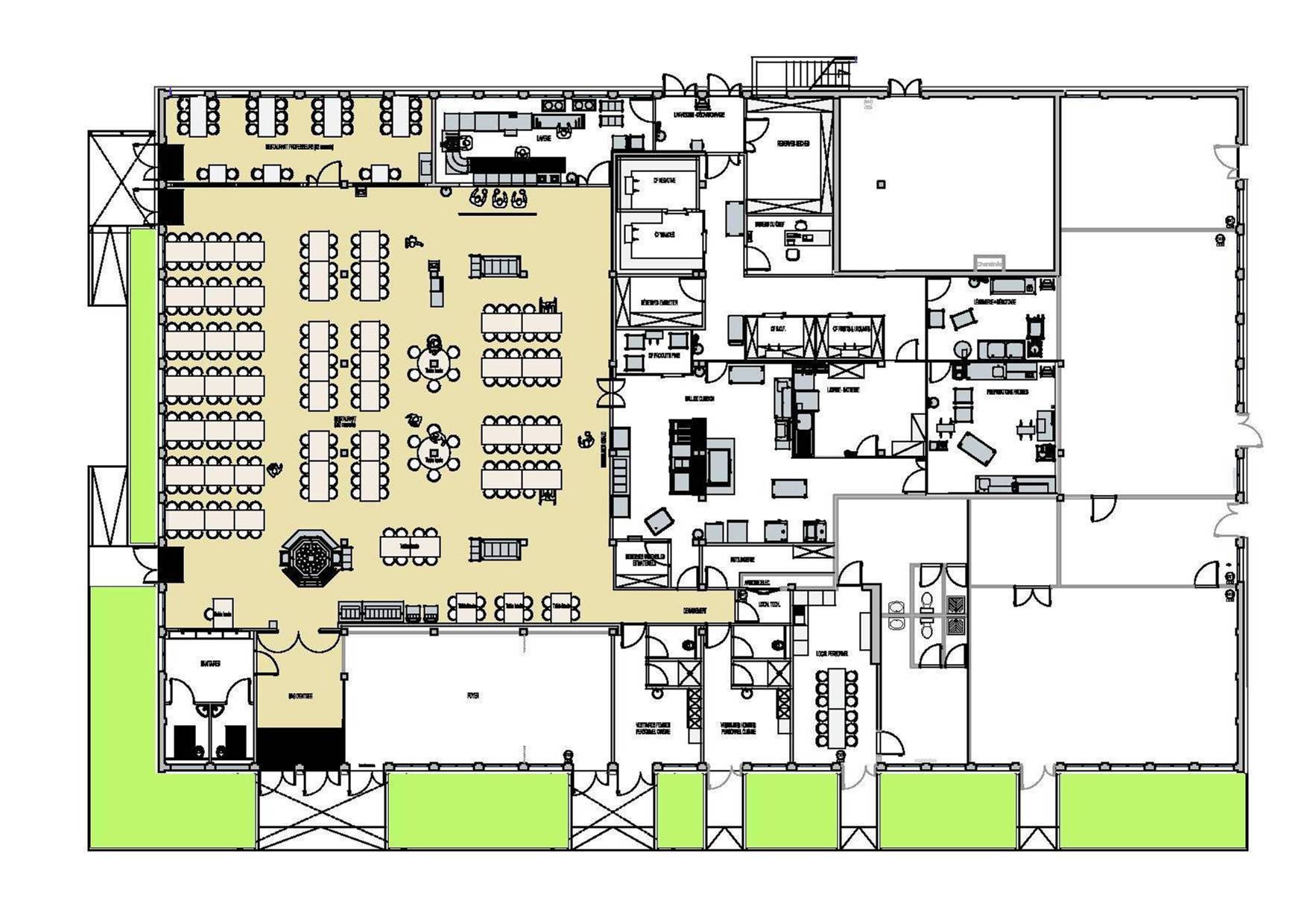 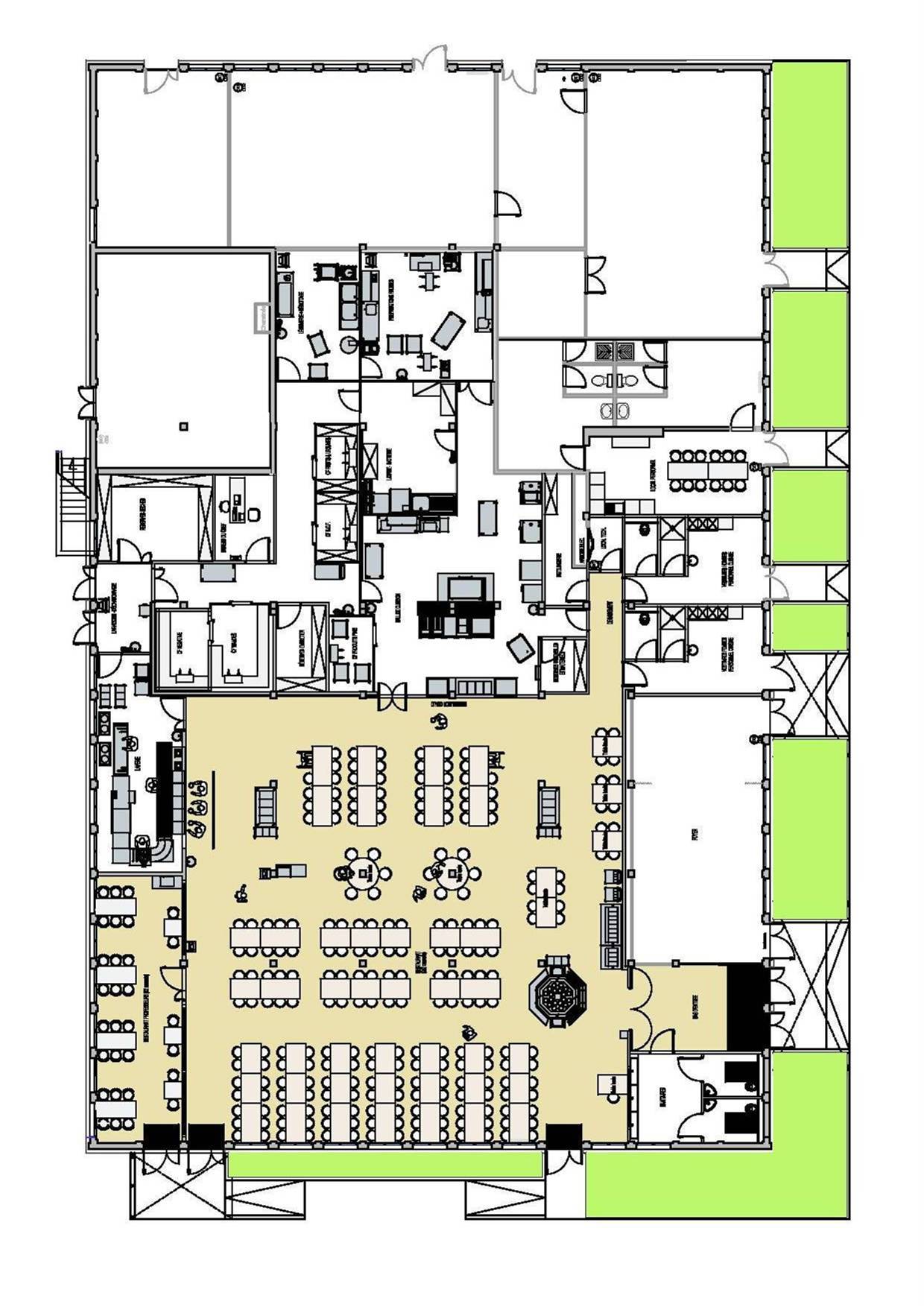 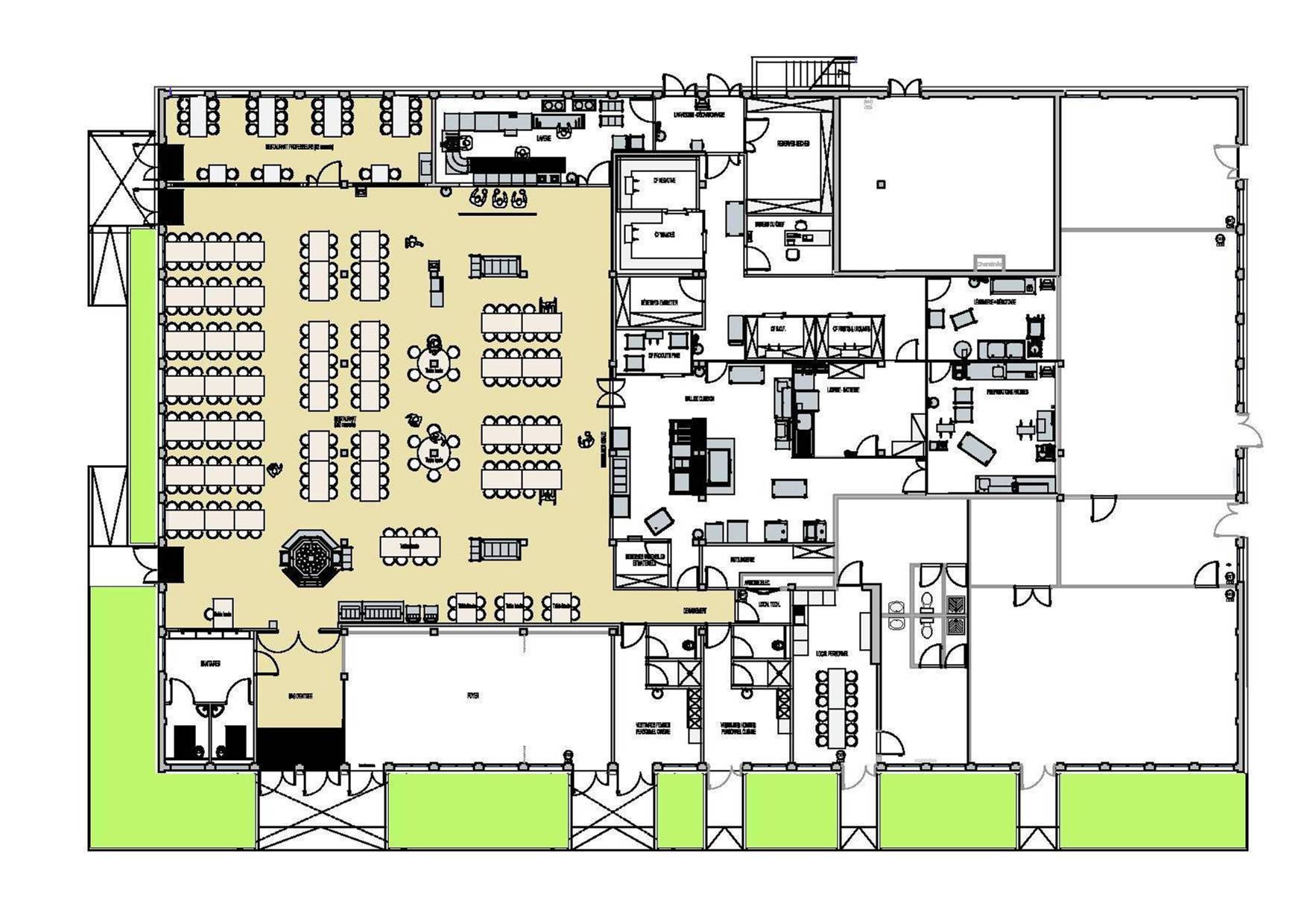 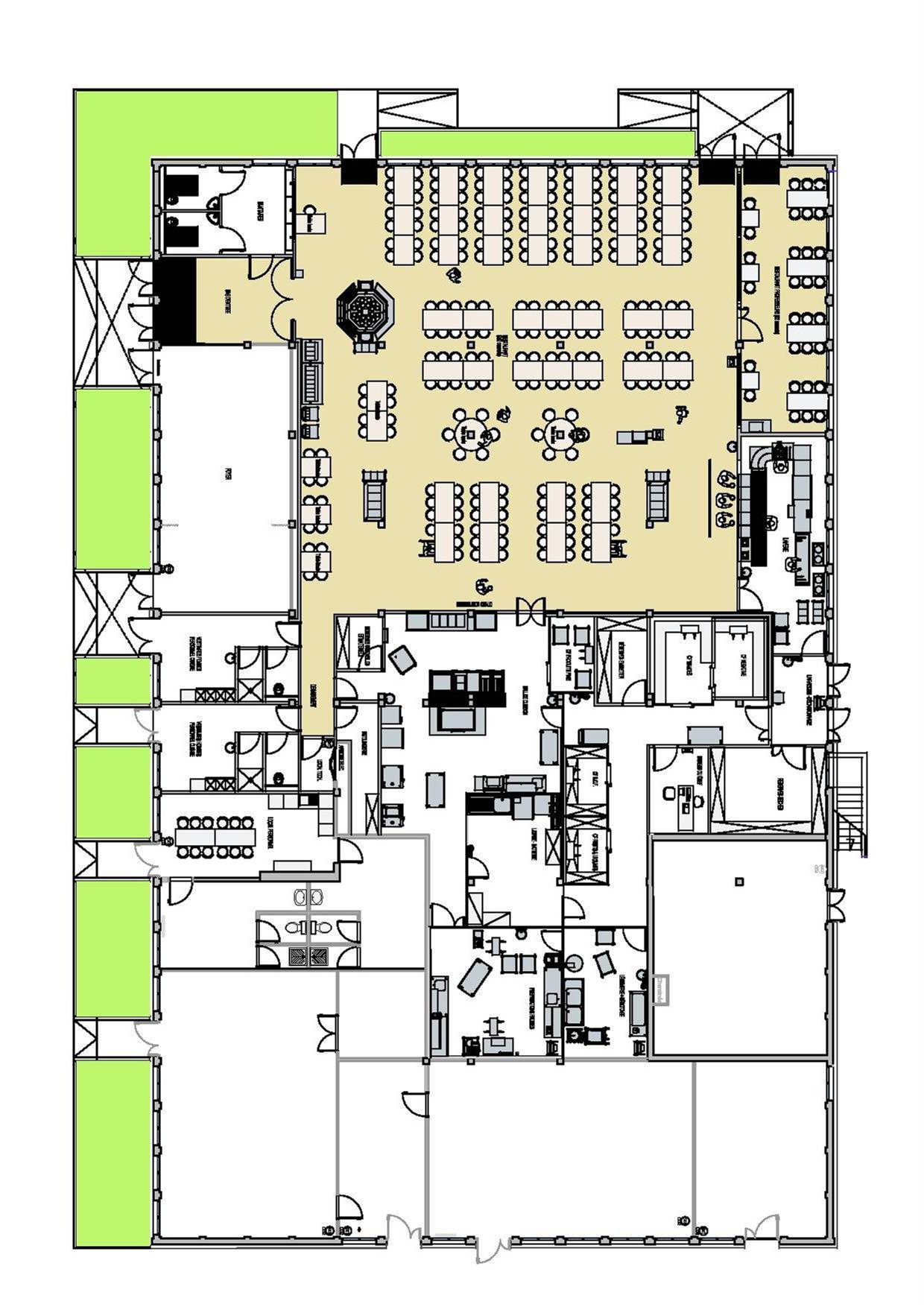 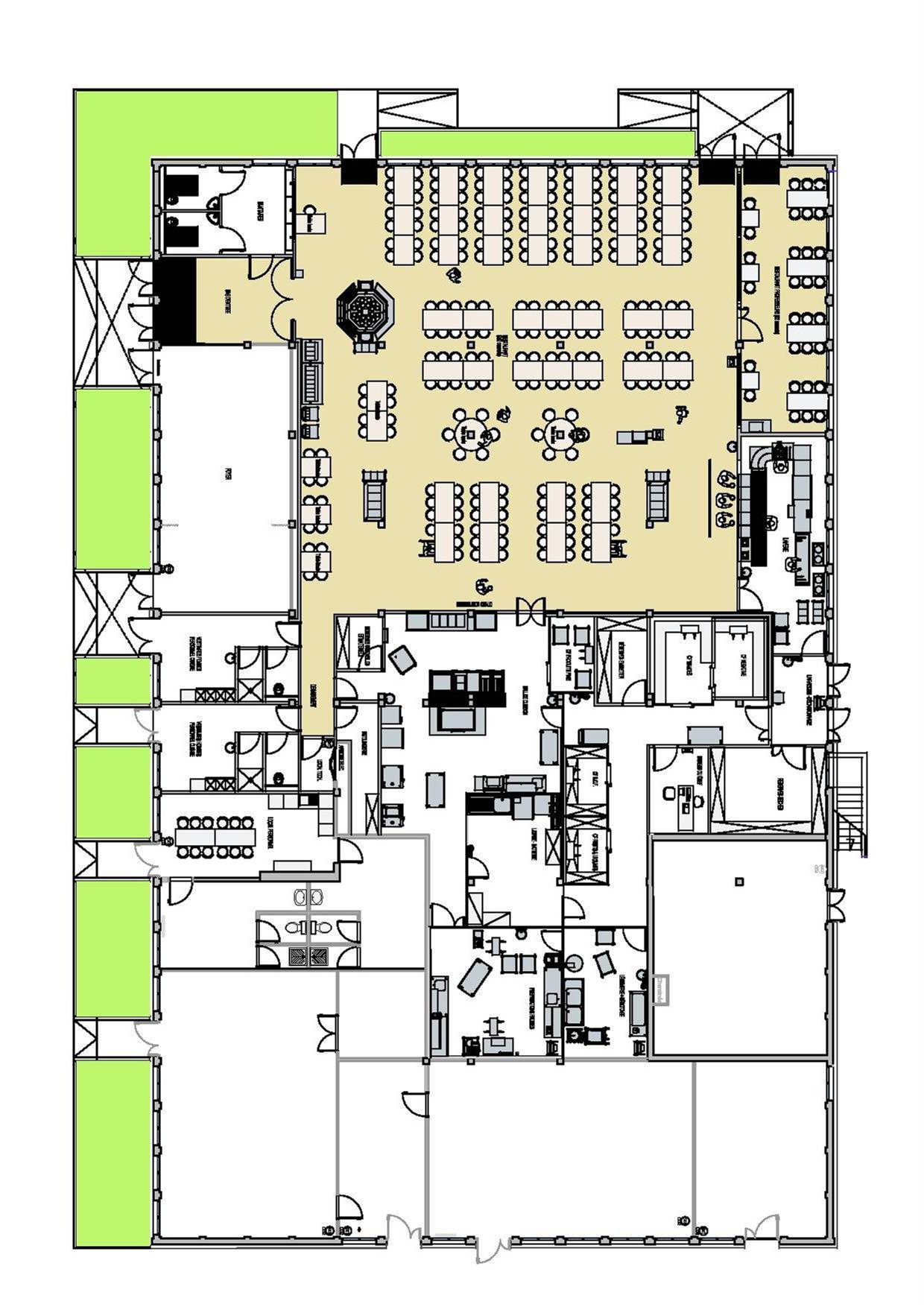 FONCTIONNEMENT
Étape 1
- Entrée des élèves
- Passage aux toilettes
et lavage des mains
Contrôle d’accès et prise des plateaux / verres / couverts
4
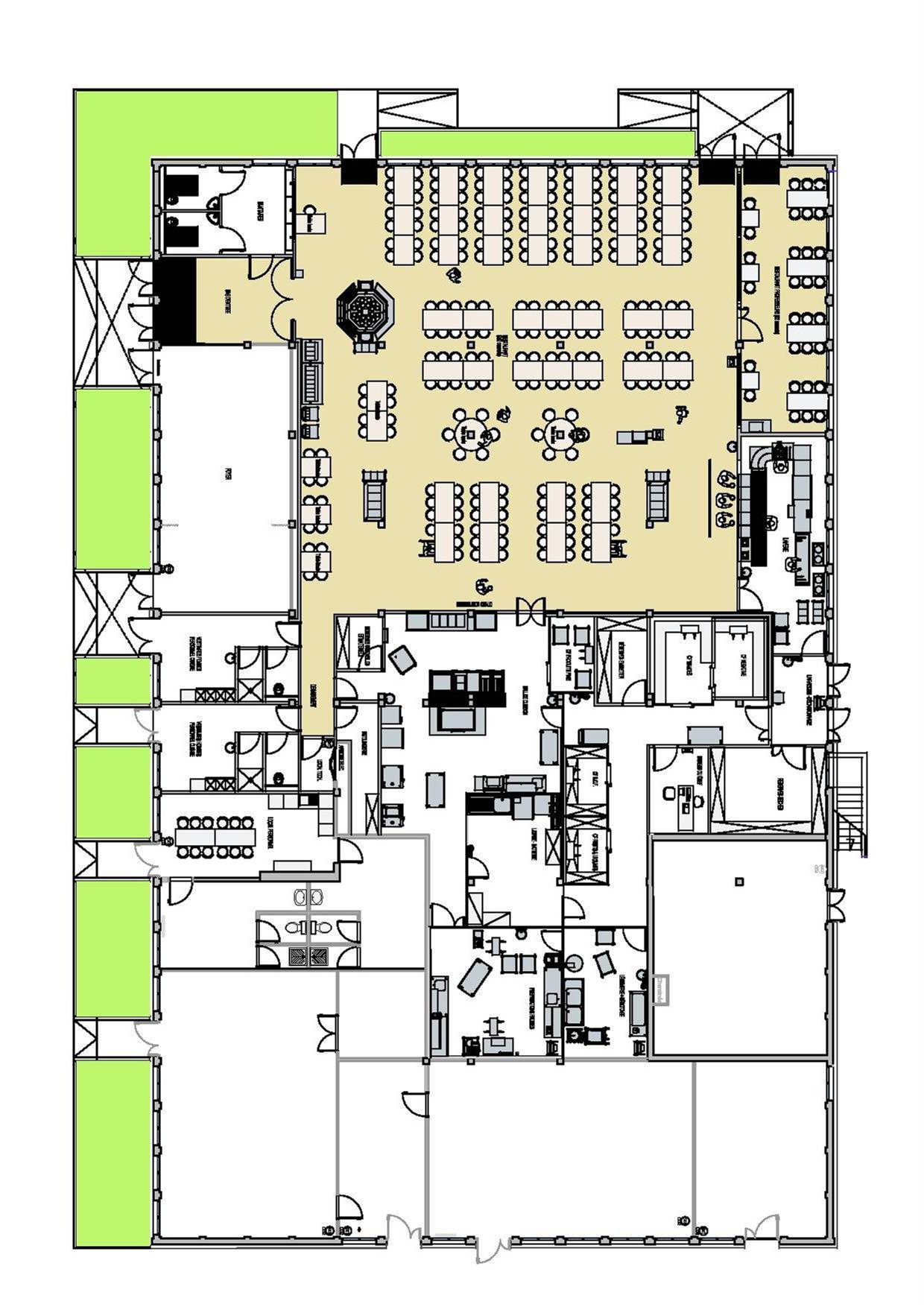 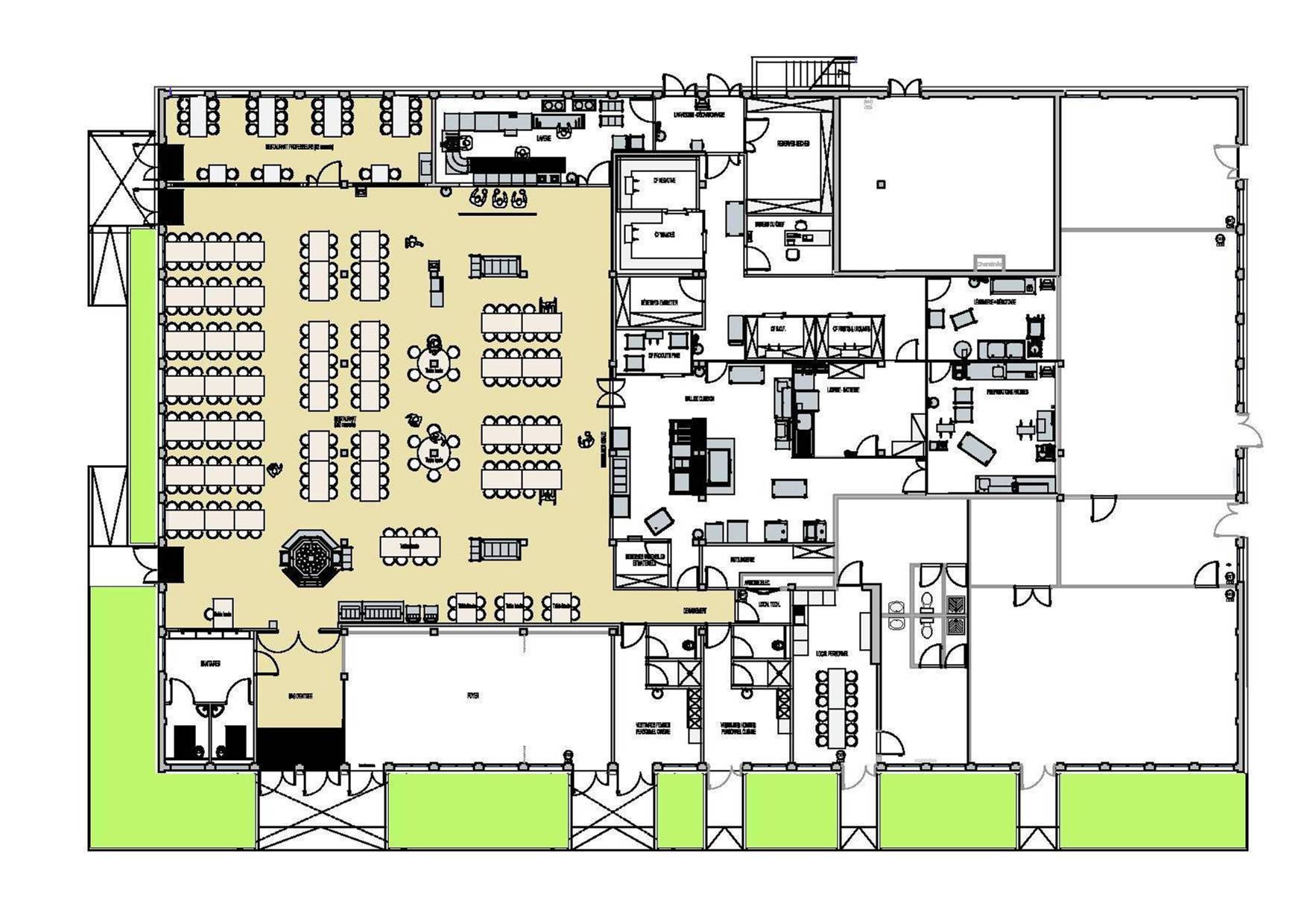 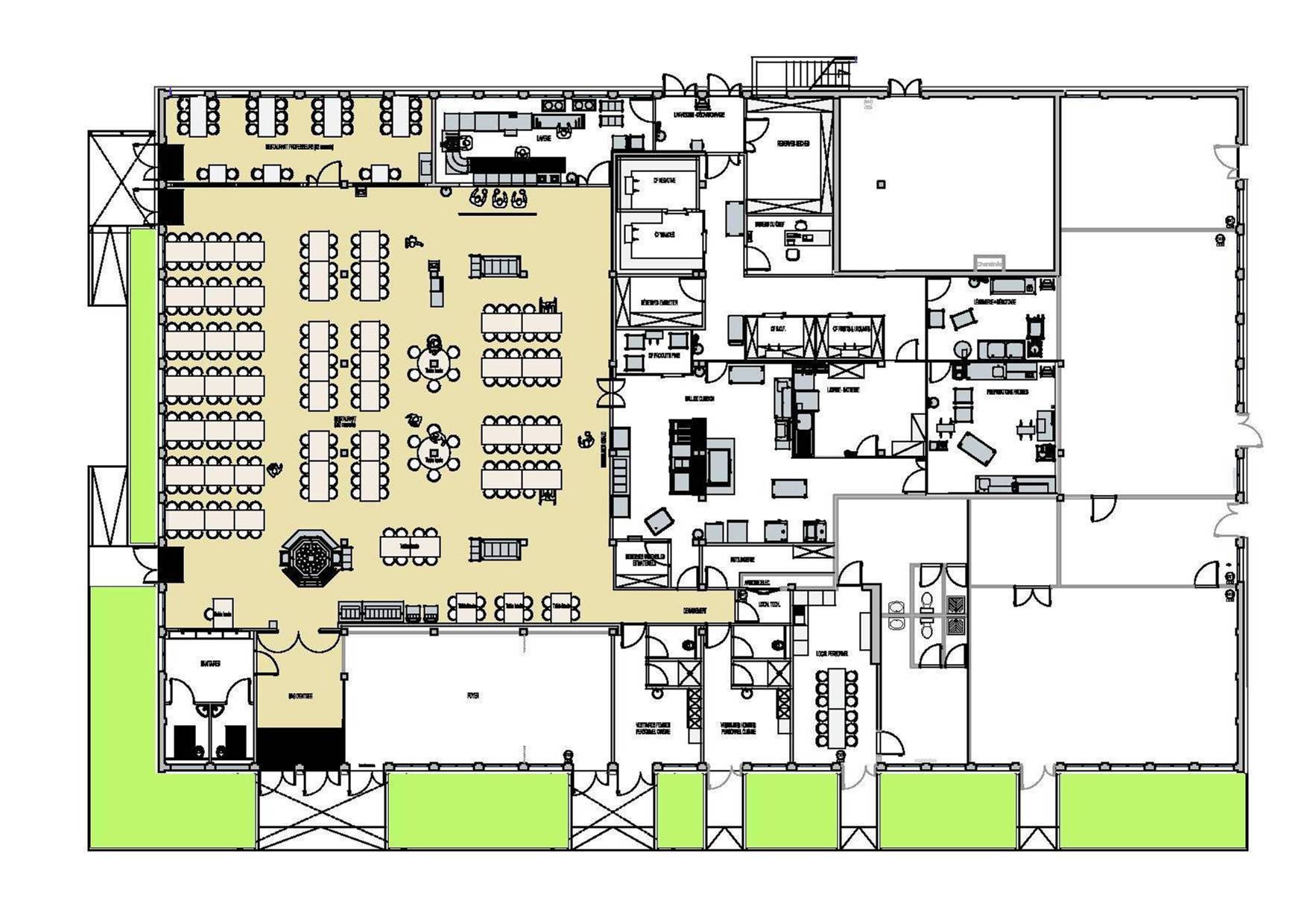 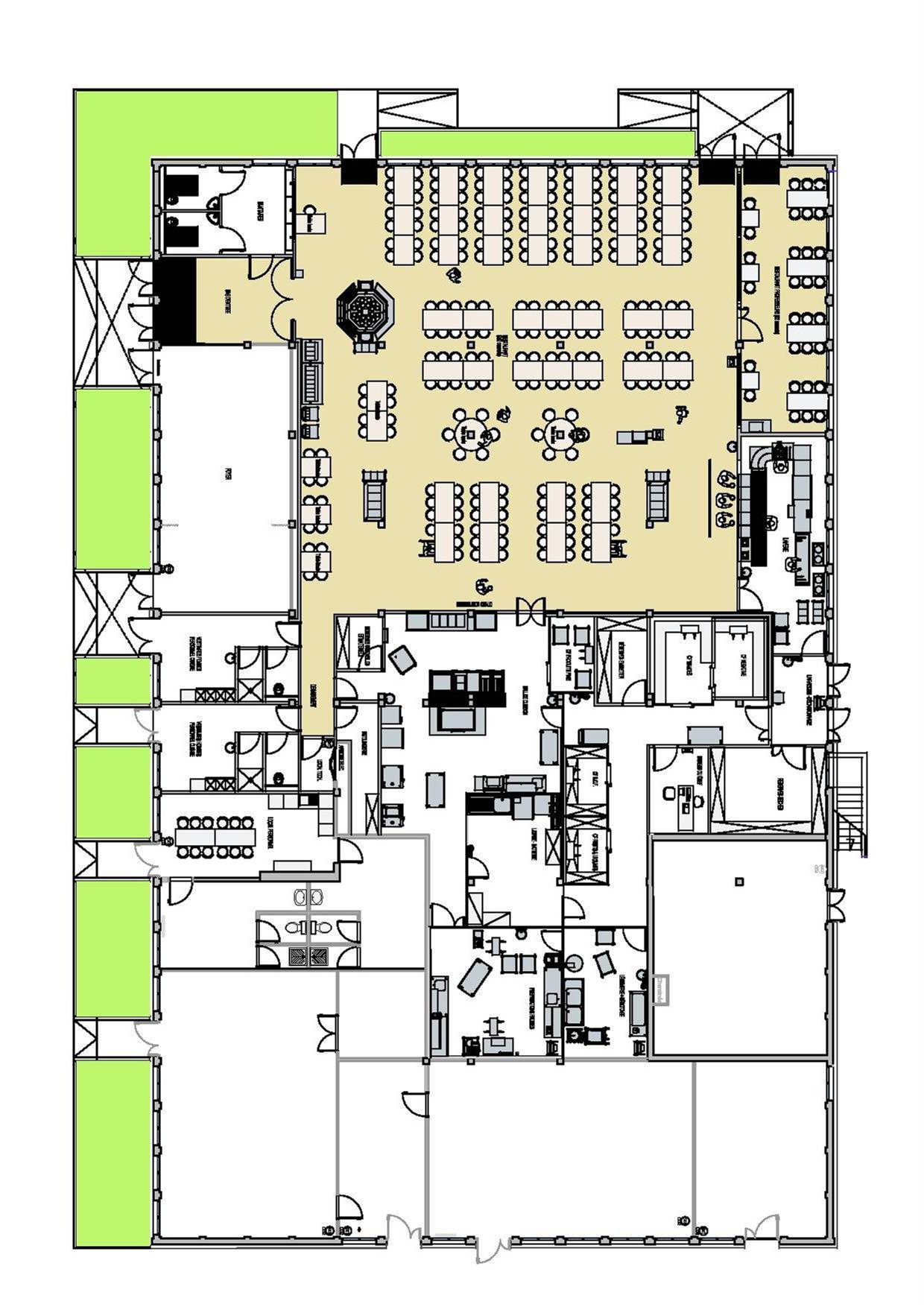 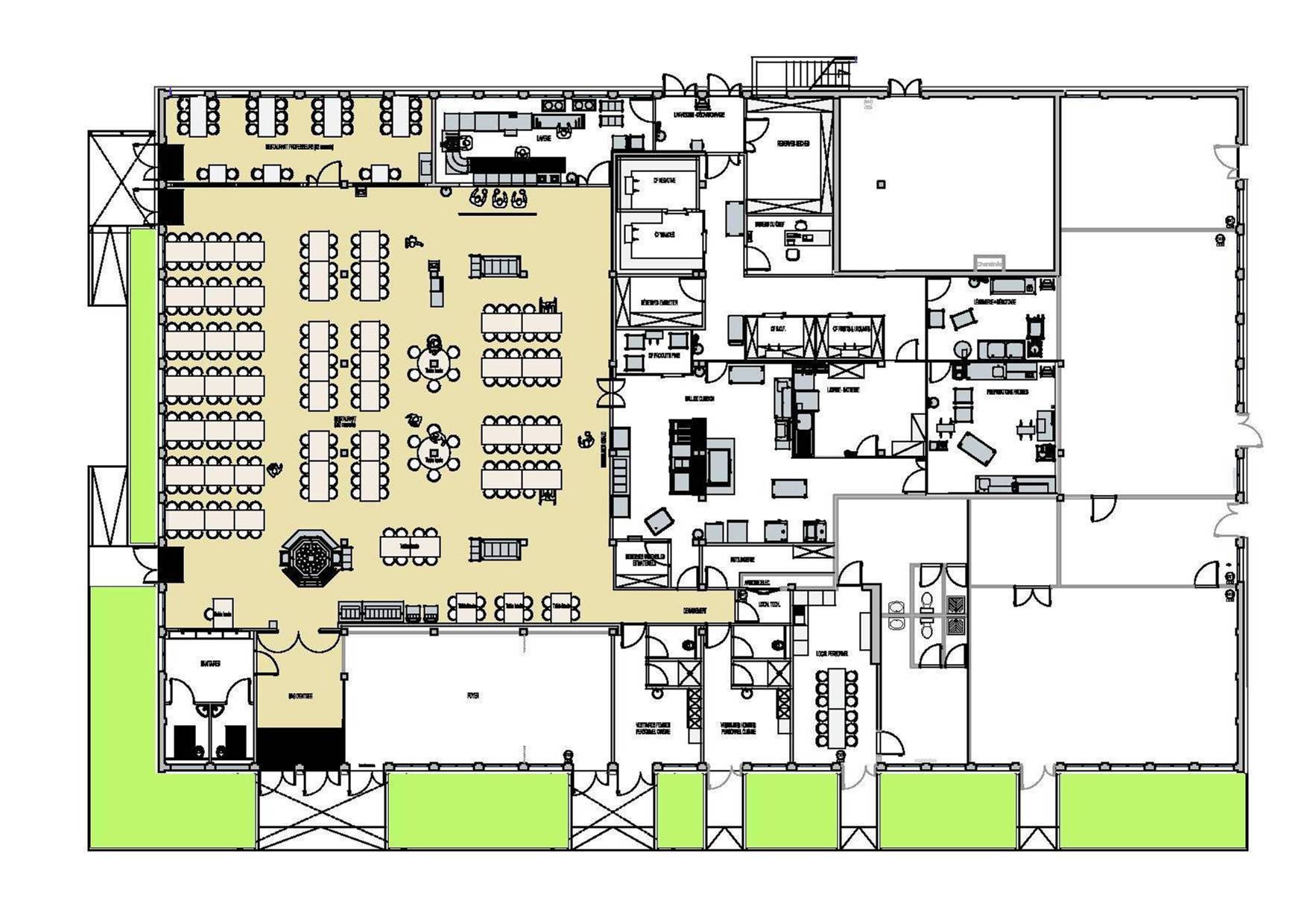 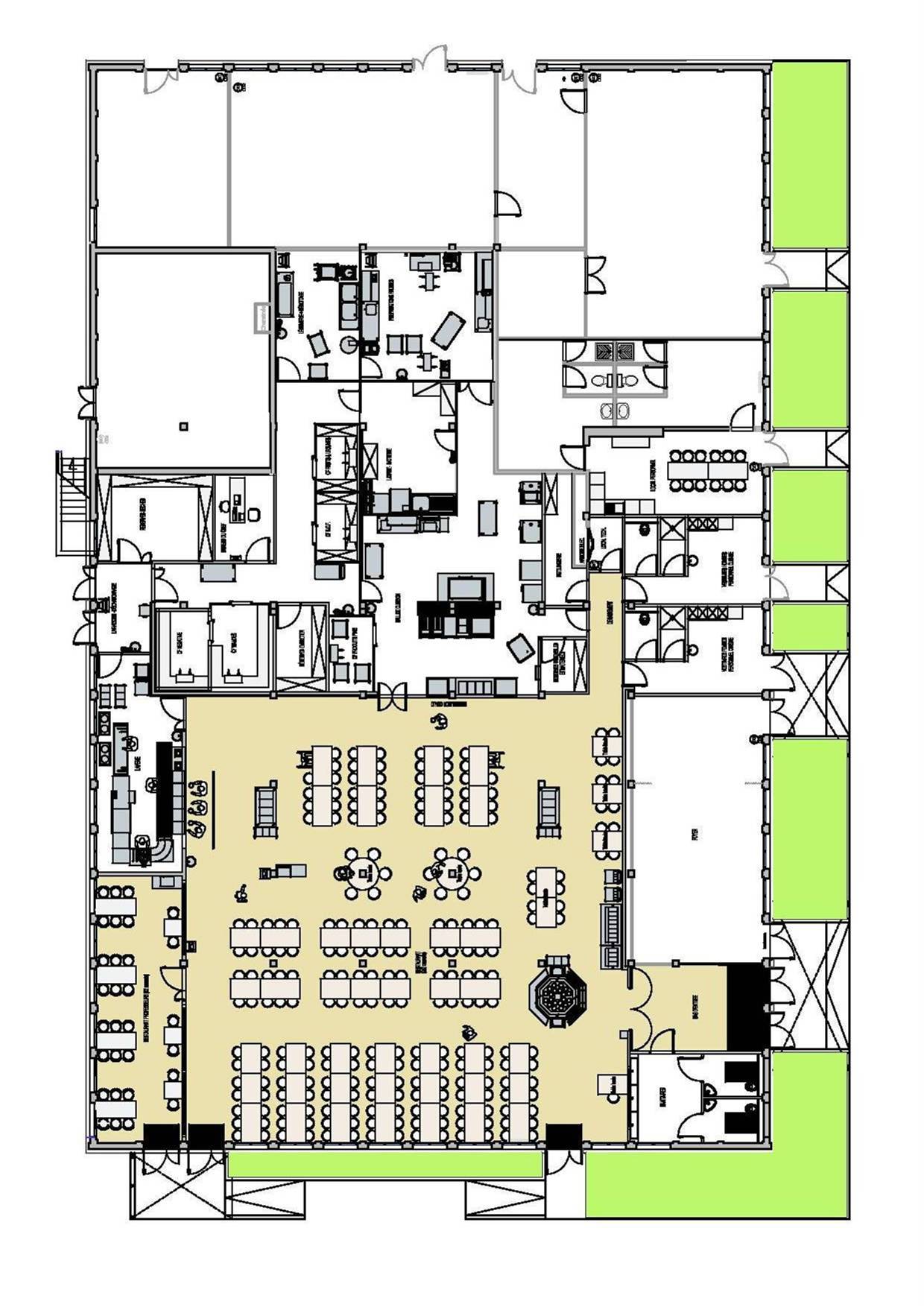 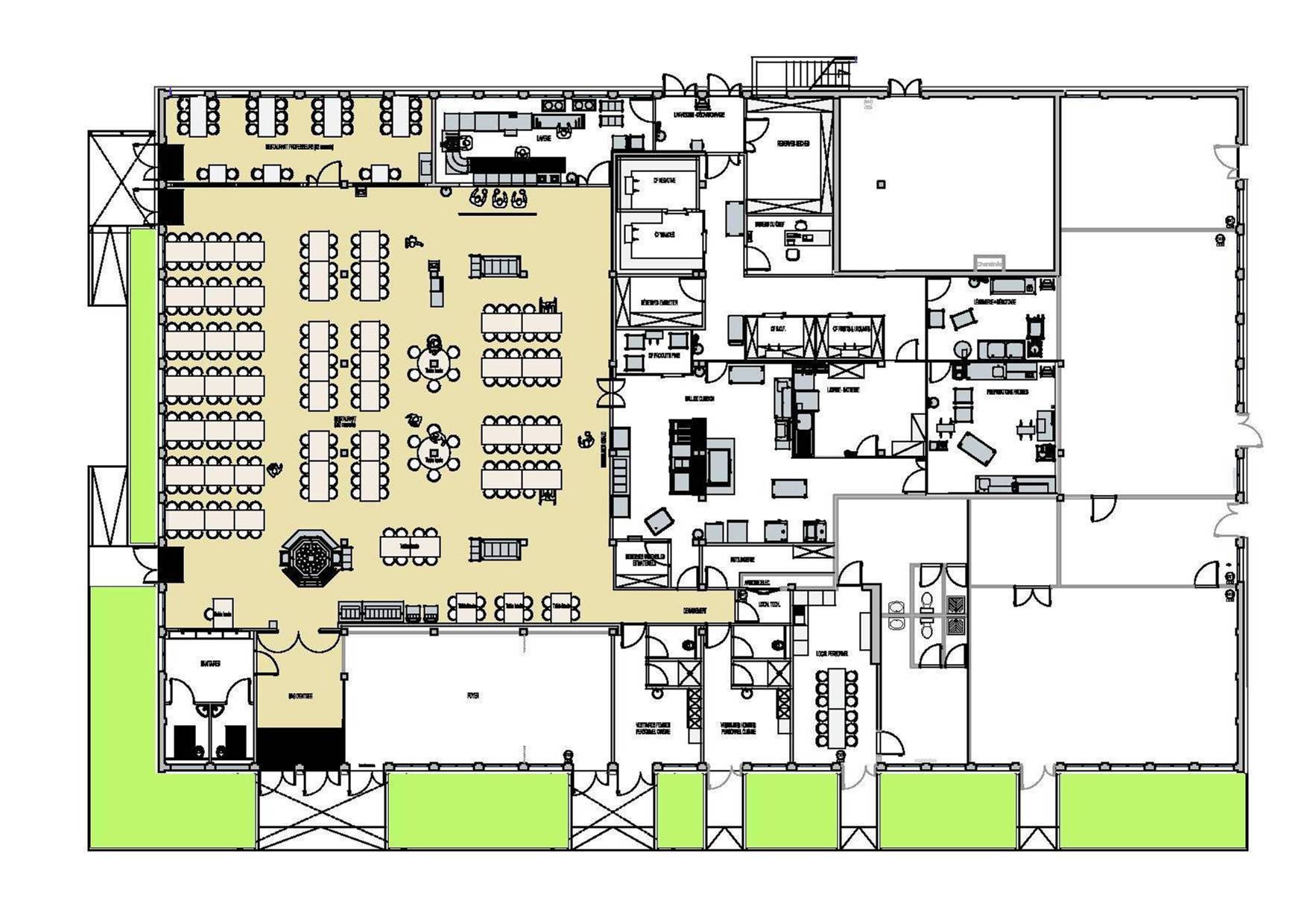 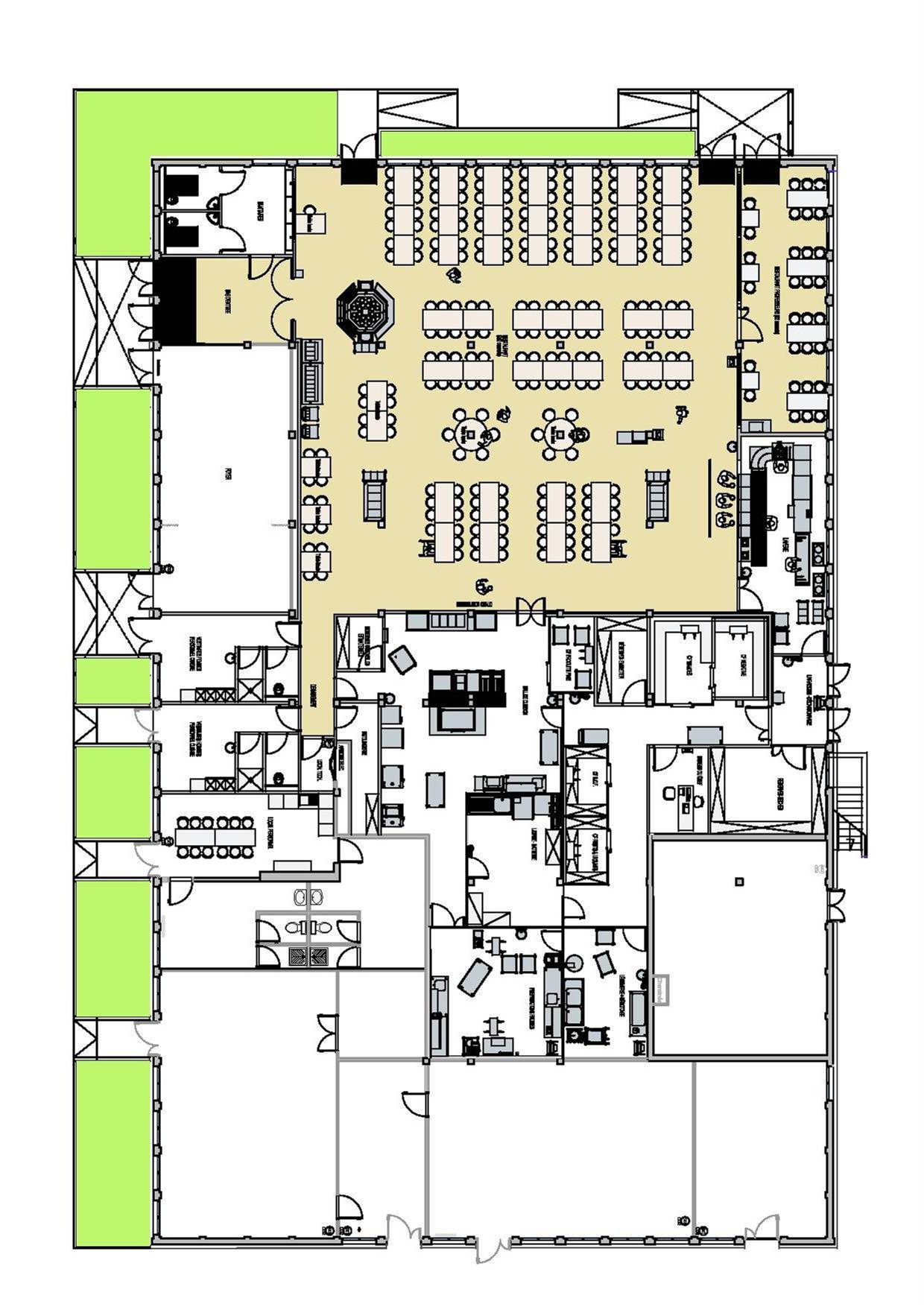 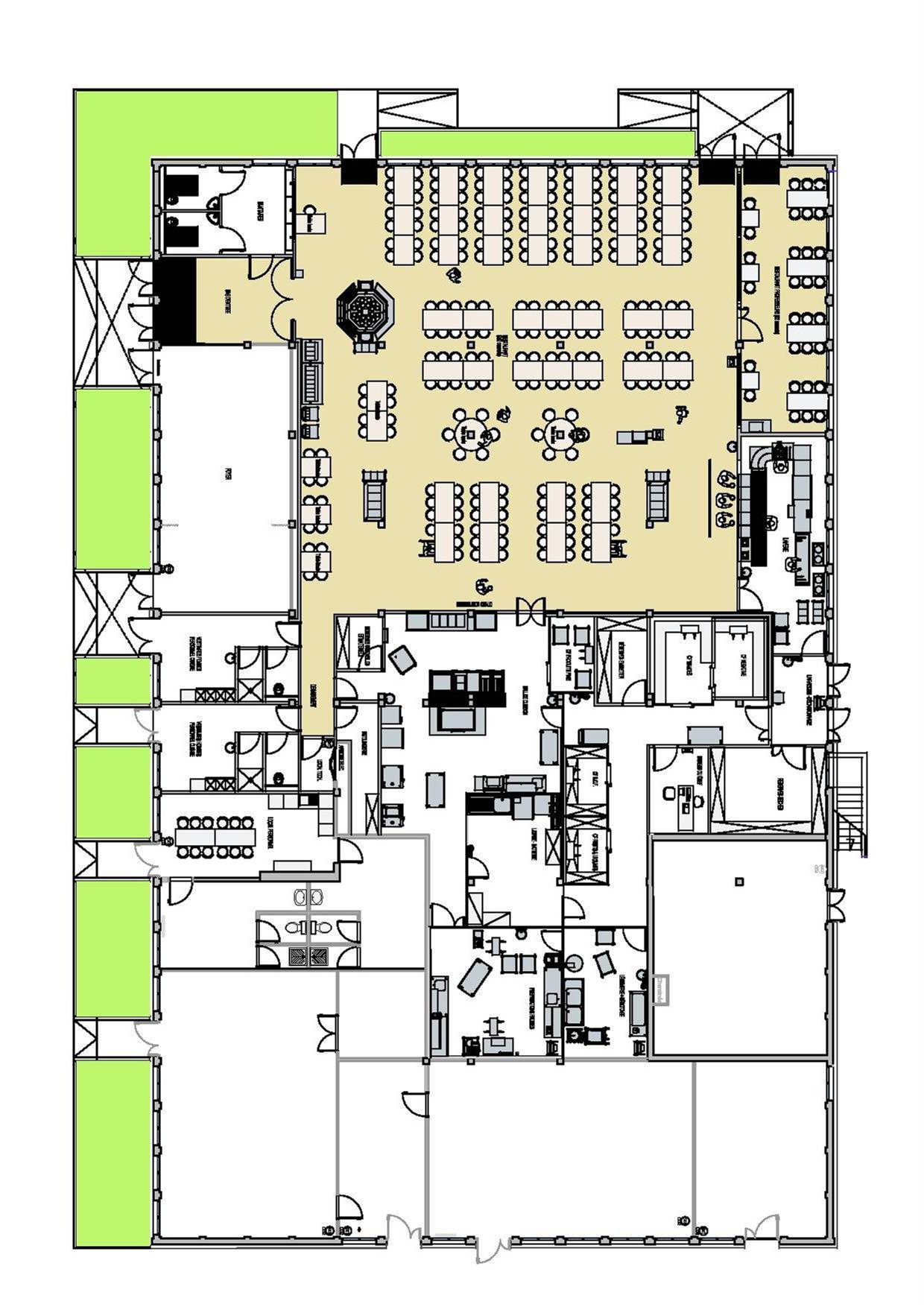 FONCTIONNEMENT
Étape 2
L’élève se sert un  laitage et un dessert 
 L’élève va s’asseoir et dépose son plateau

Remarque : à ce stade l’élève n’a pas d’assiette
5
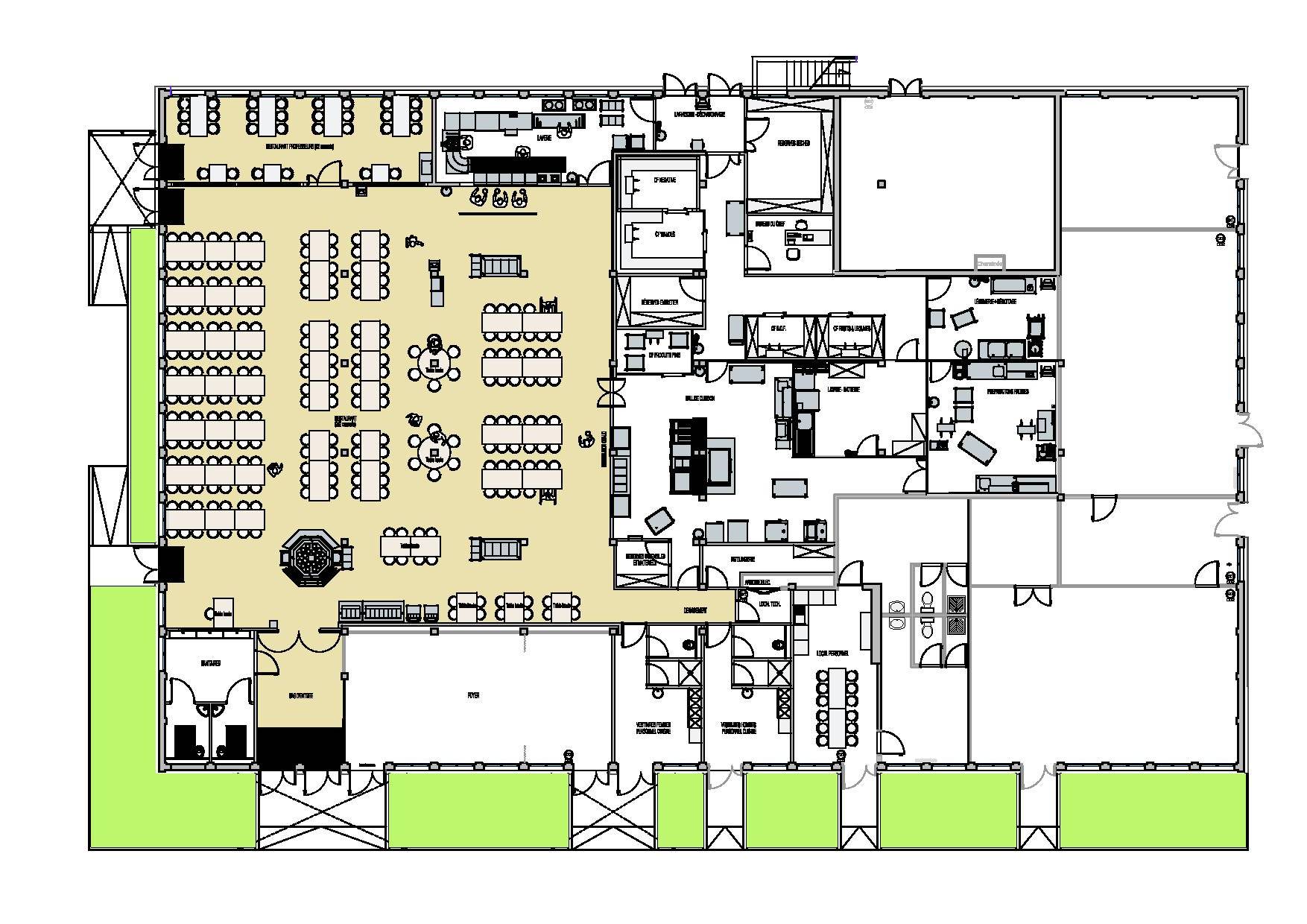 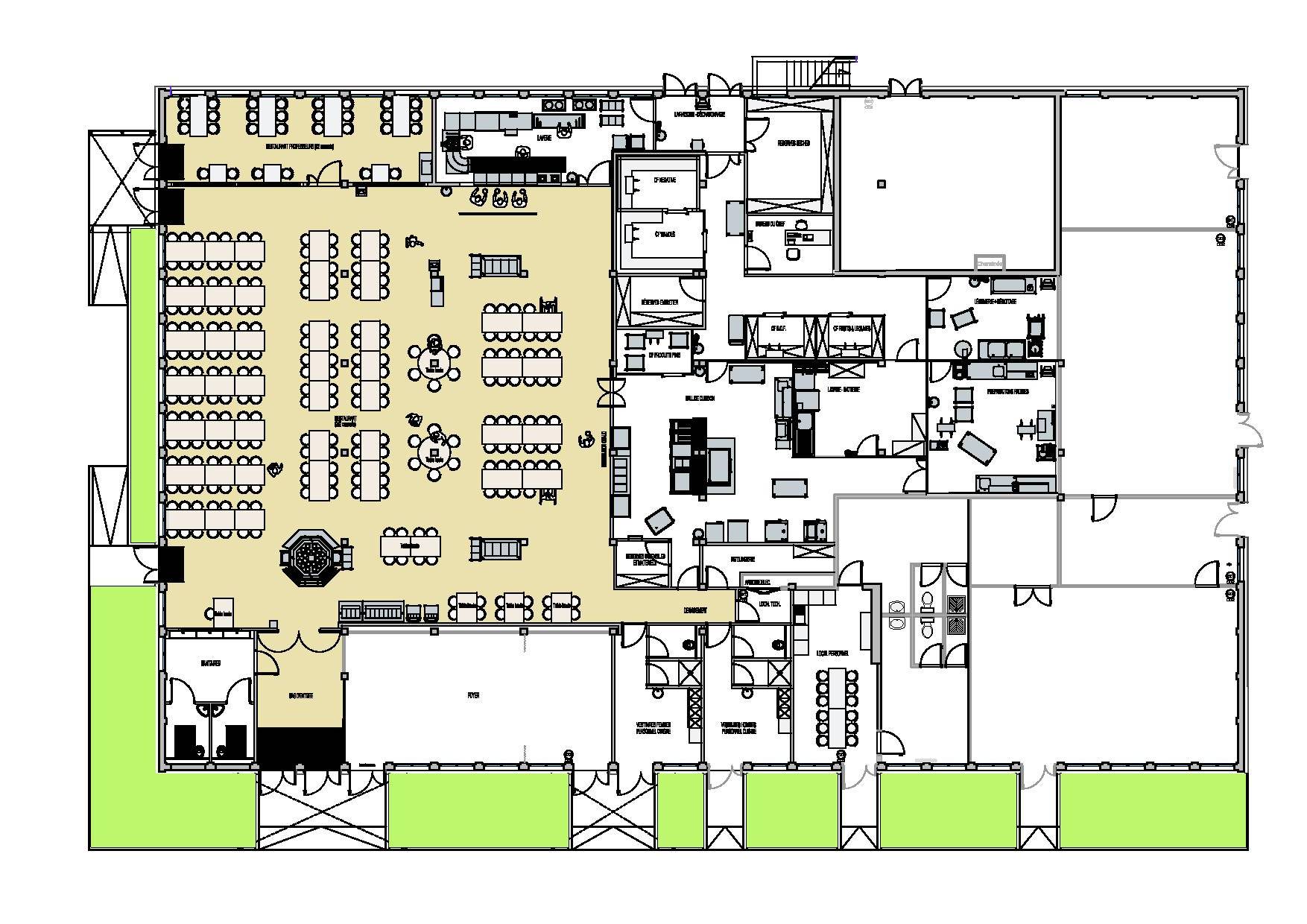 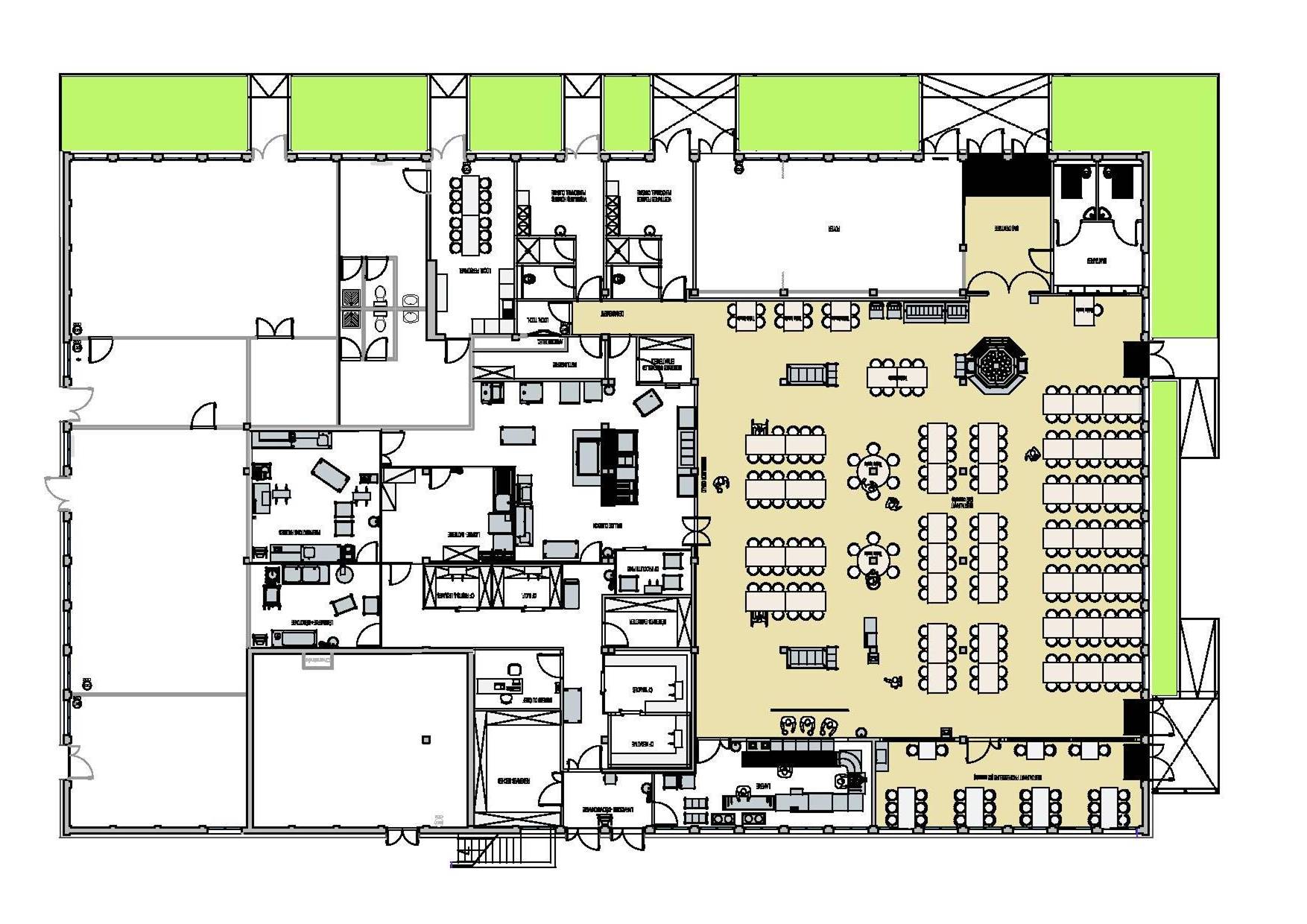 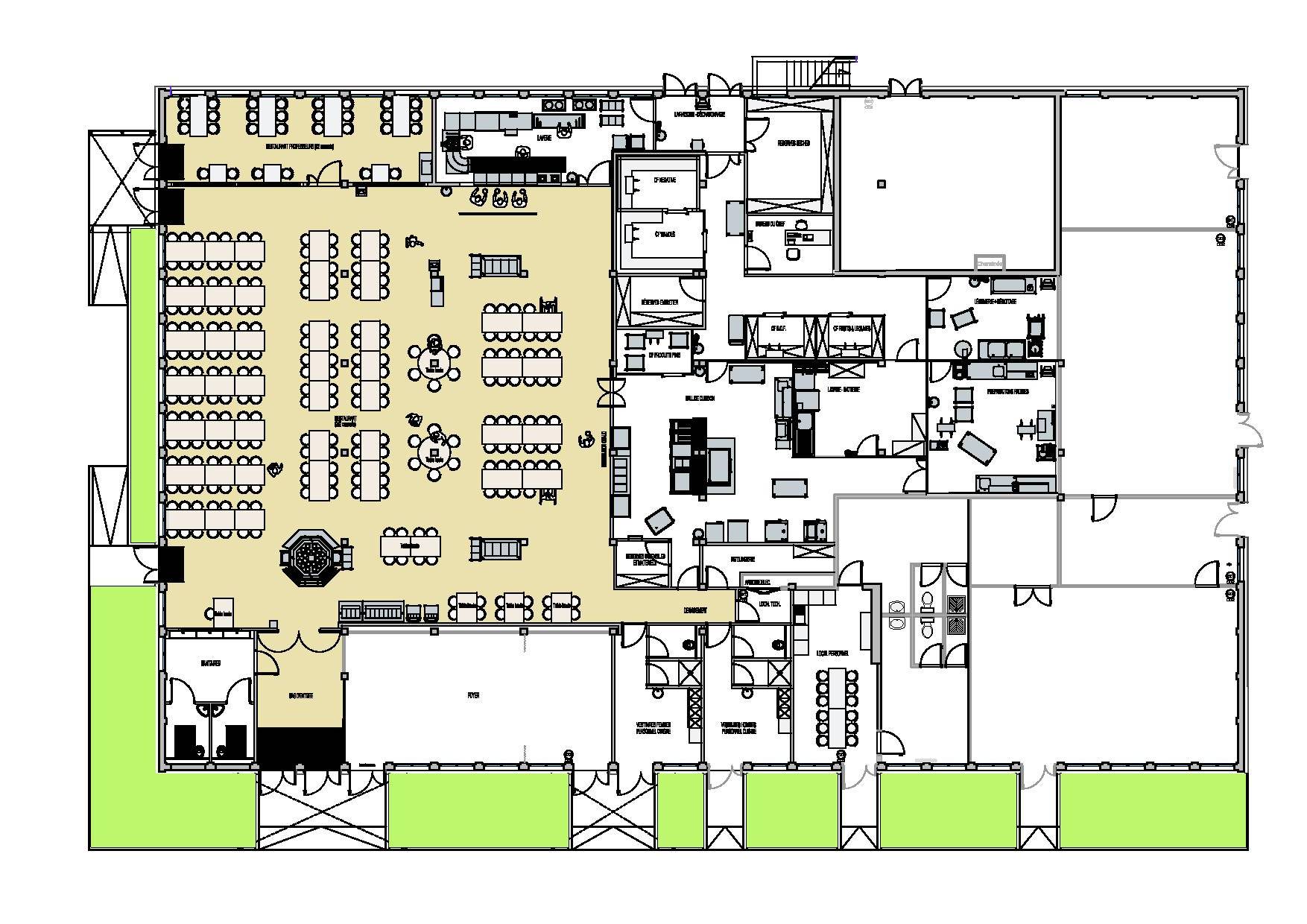 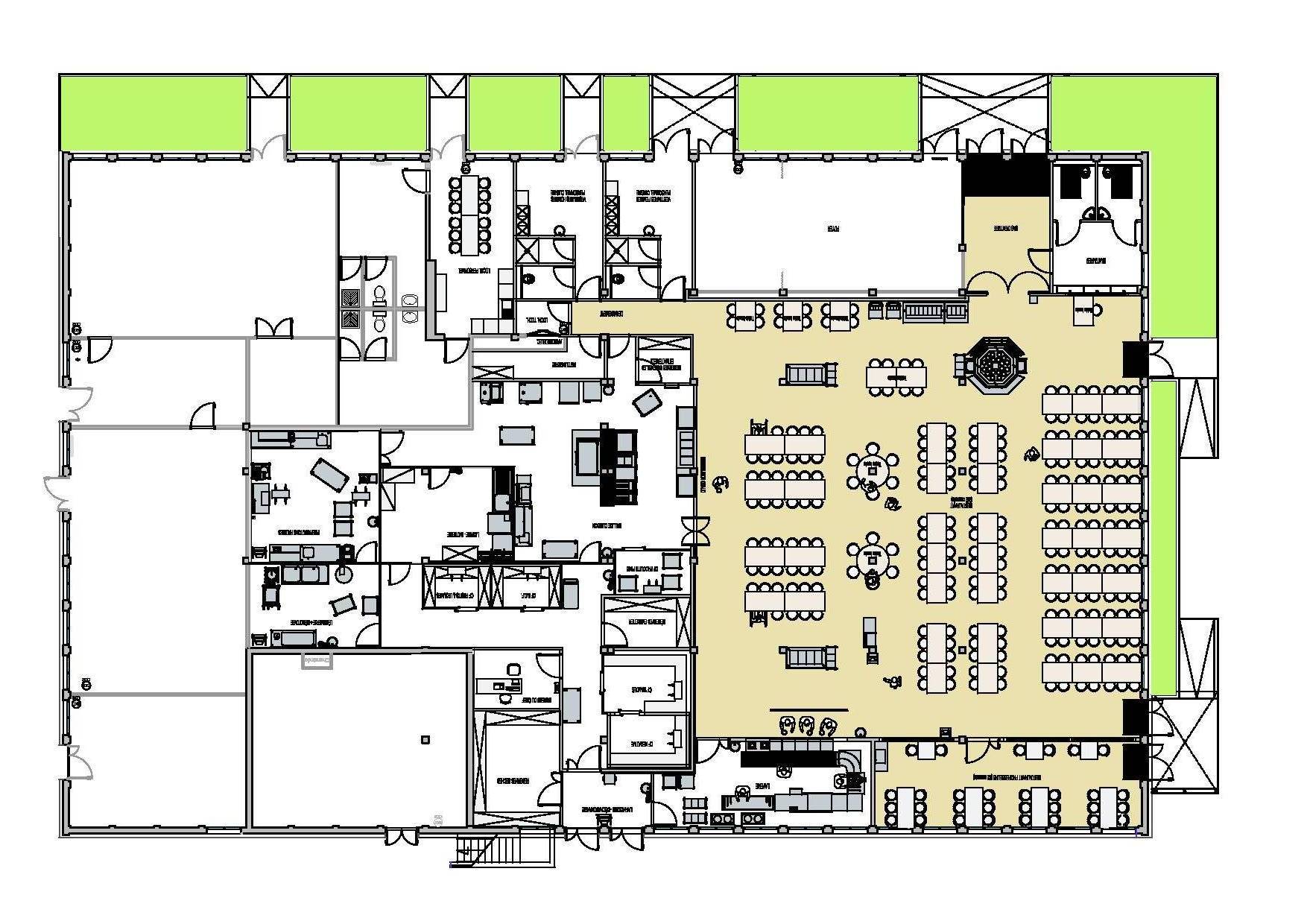 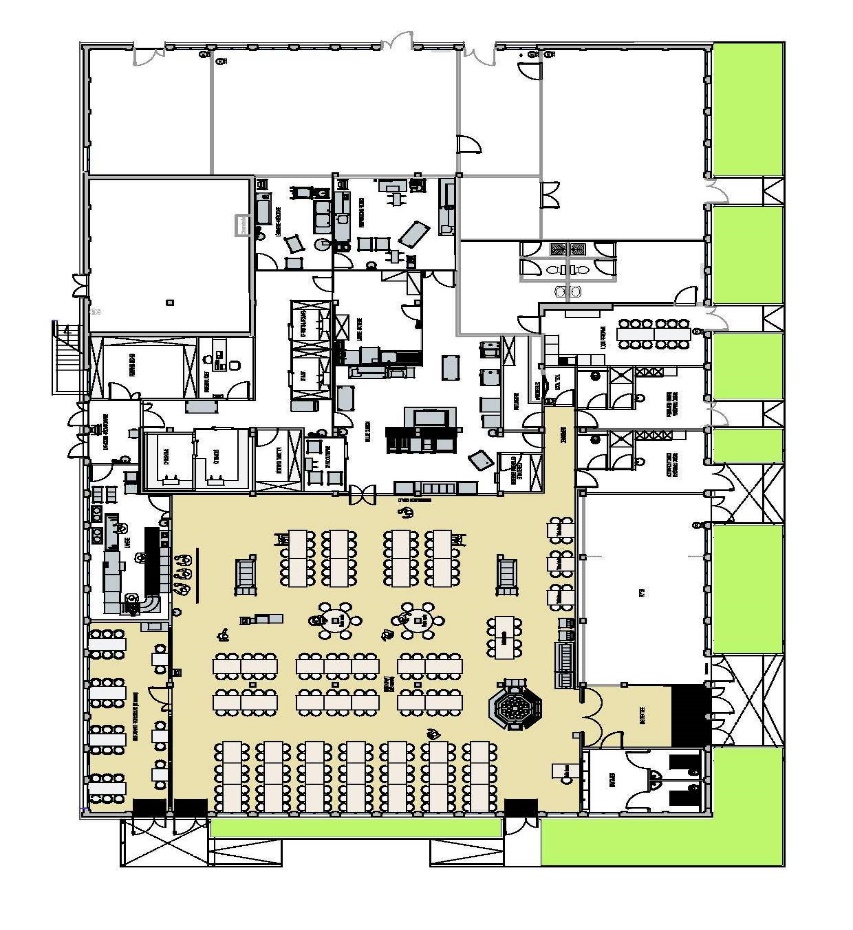 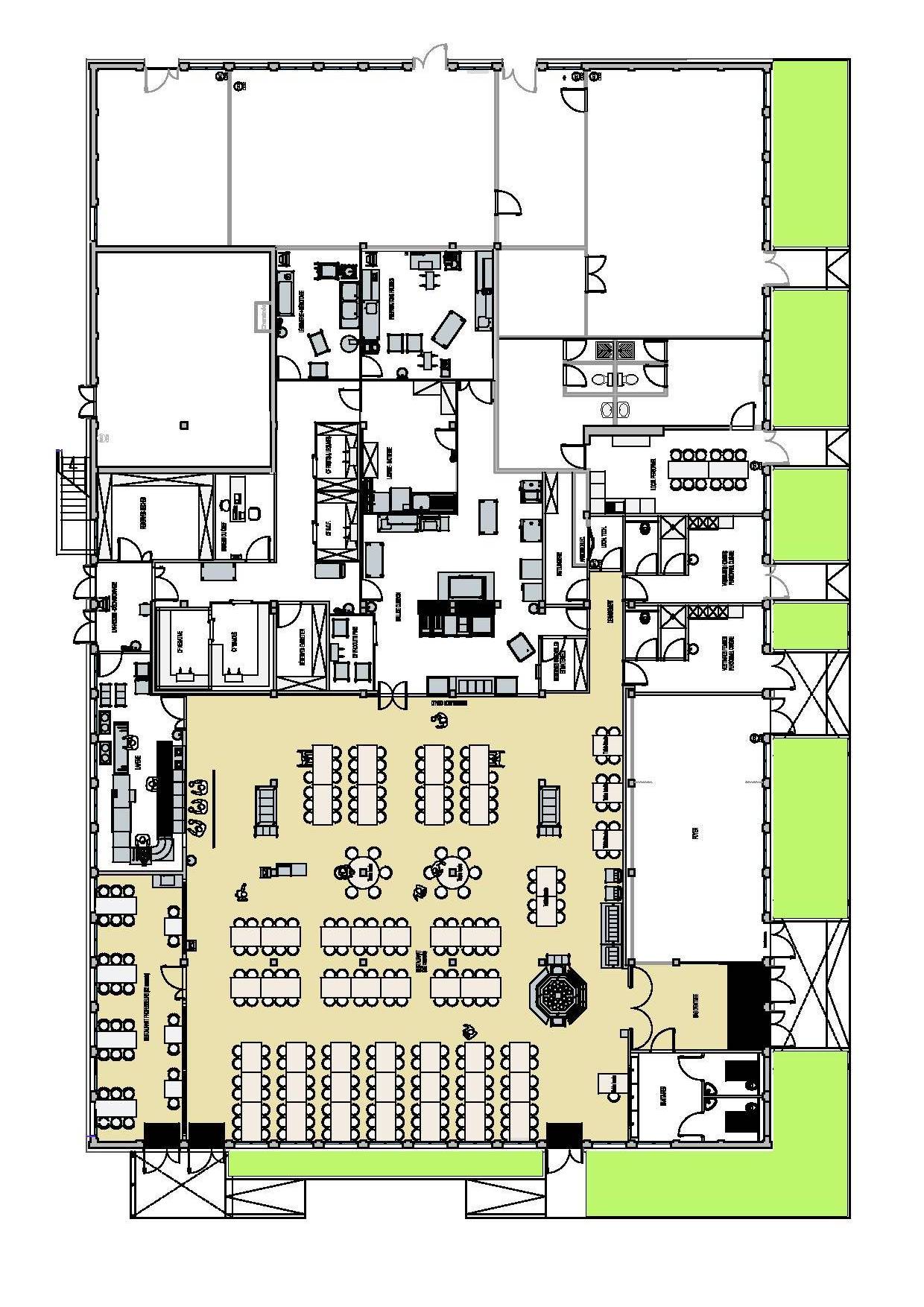 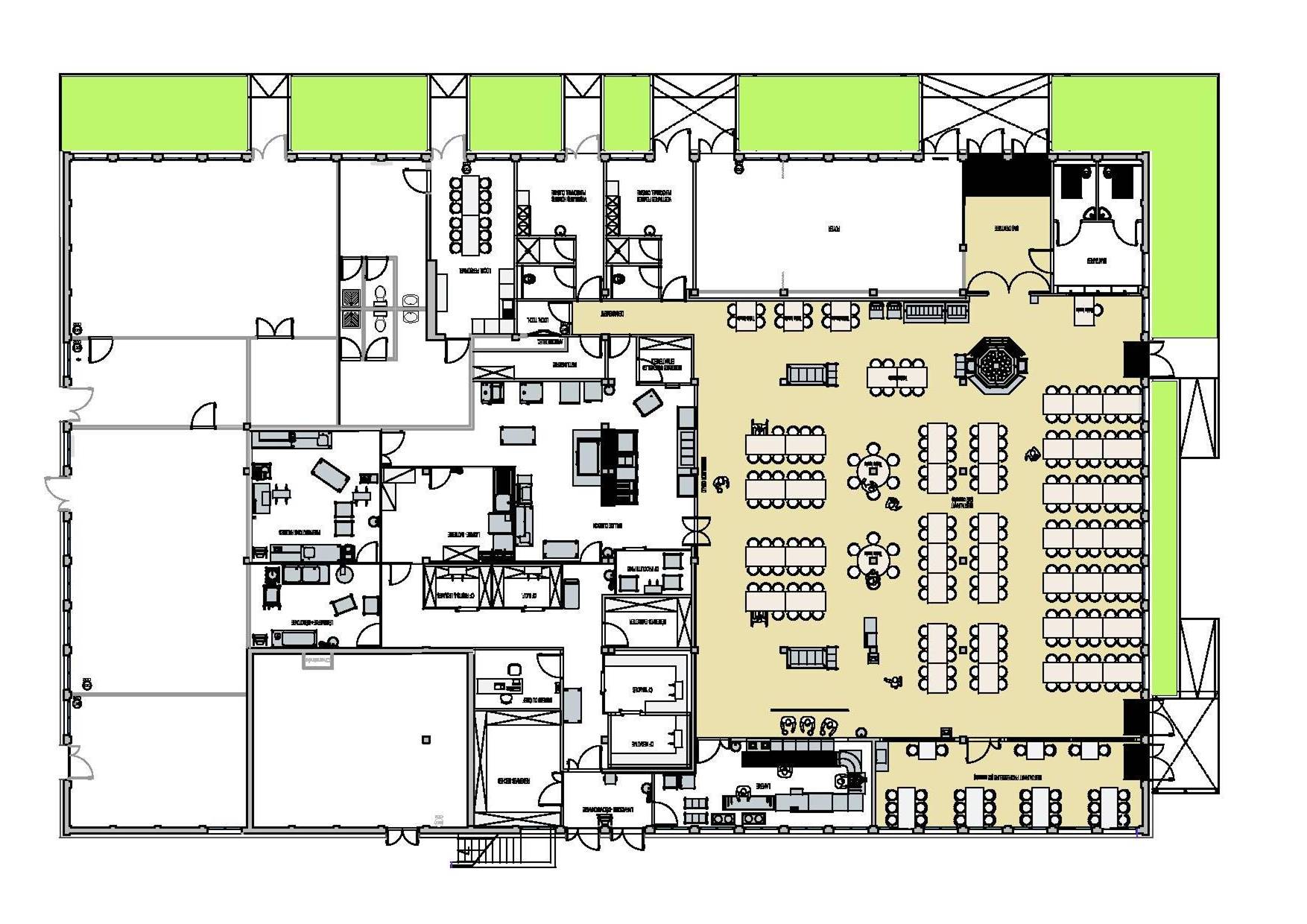 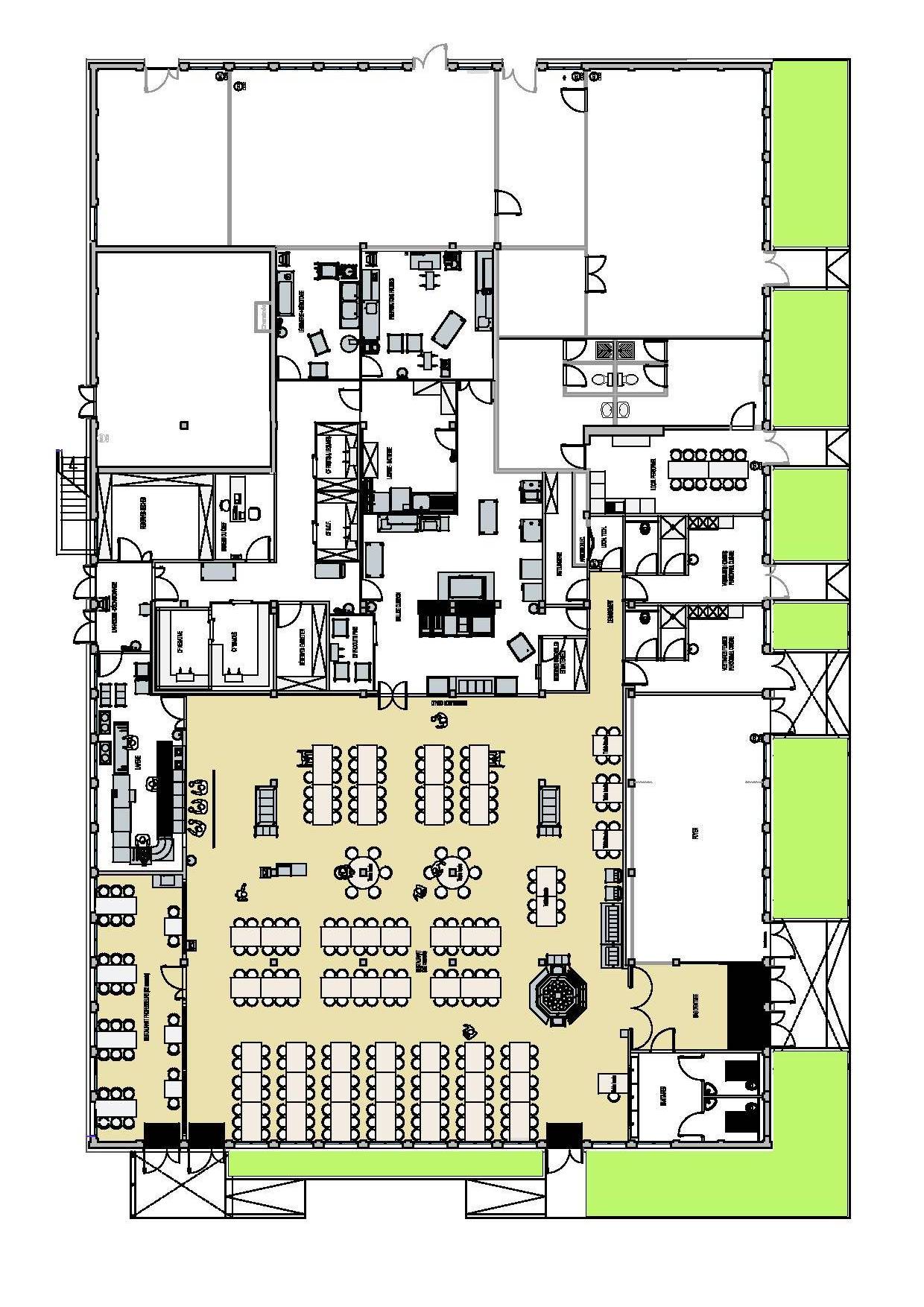 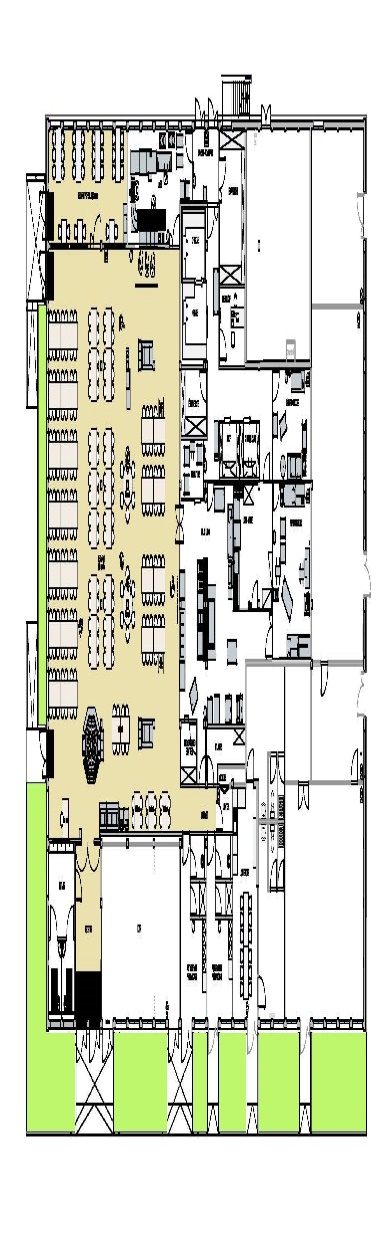 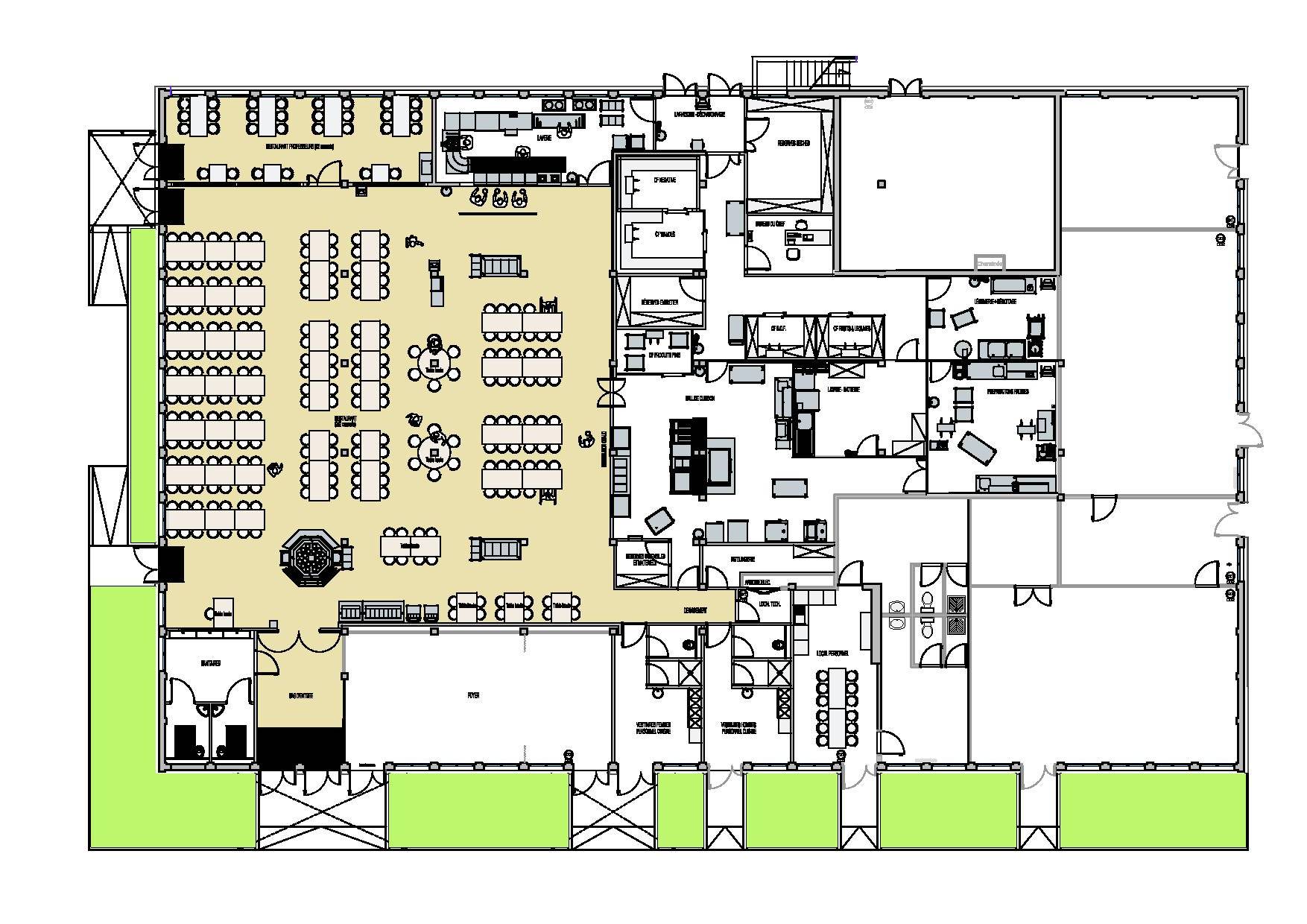 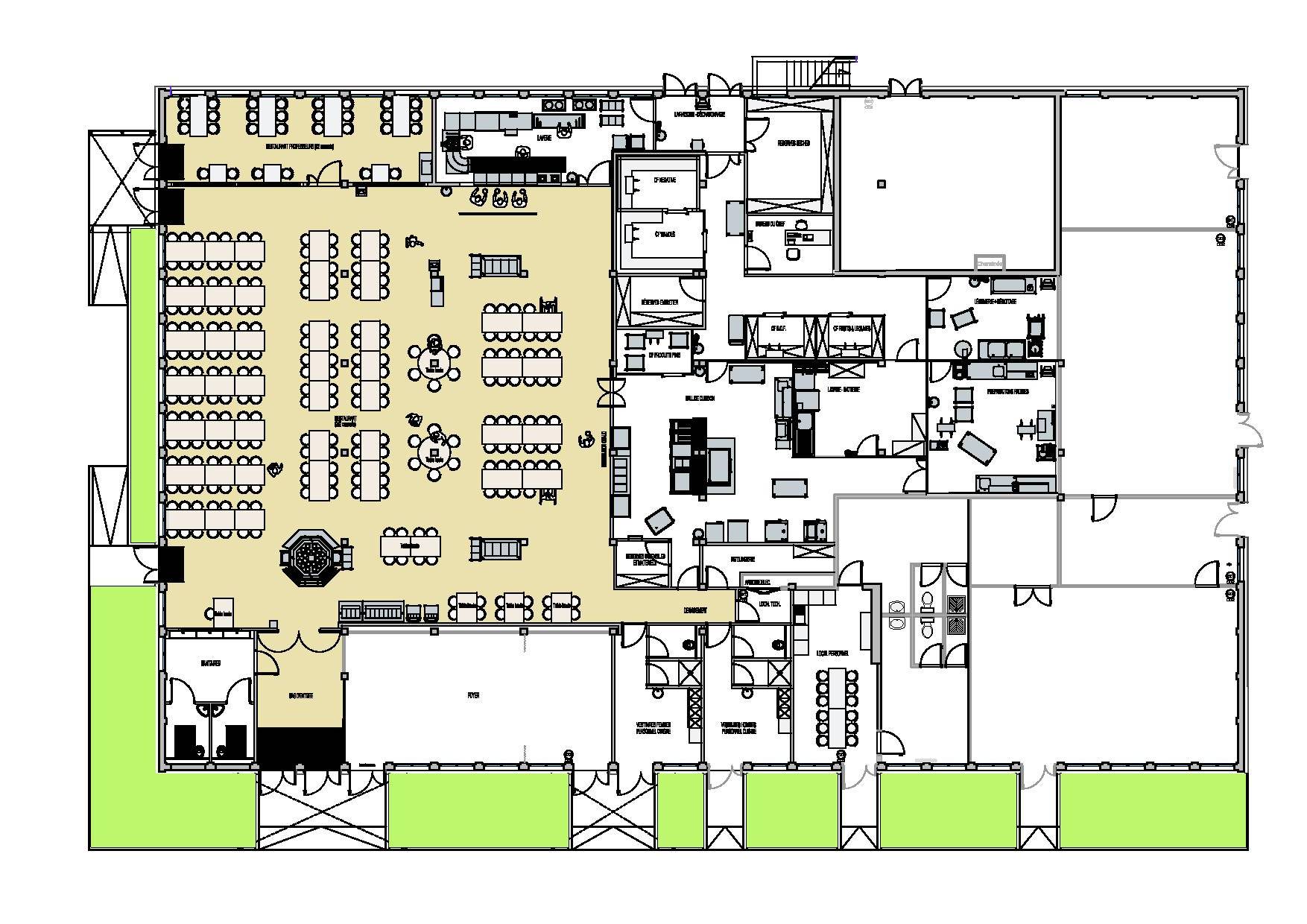 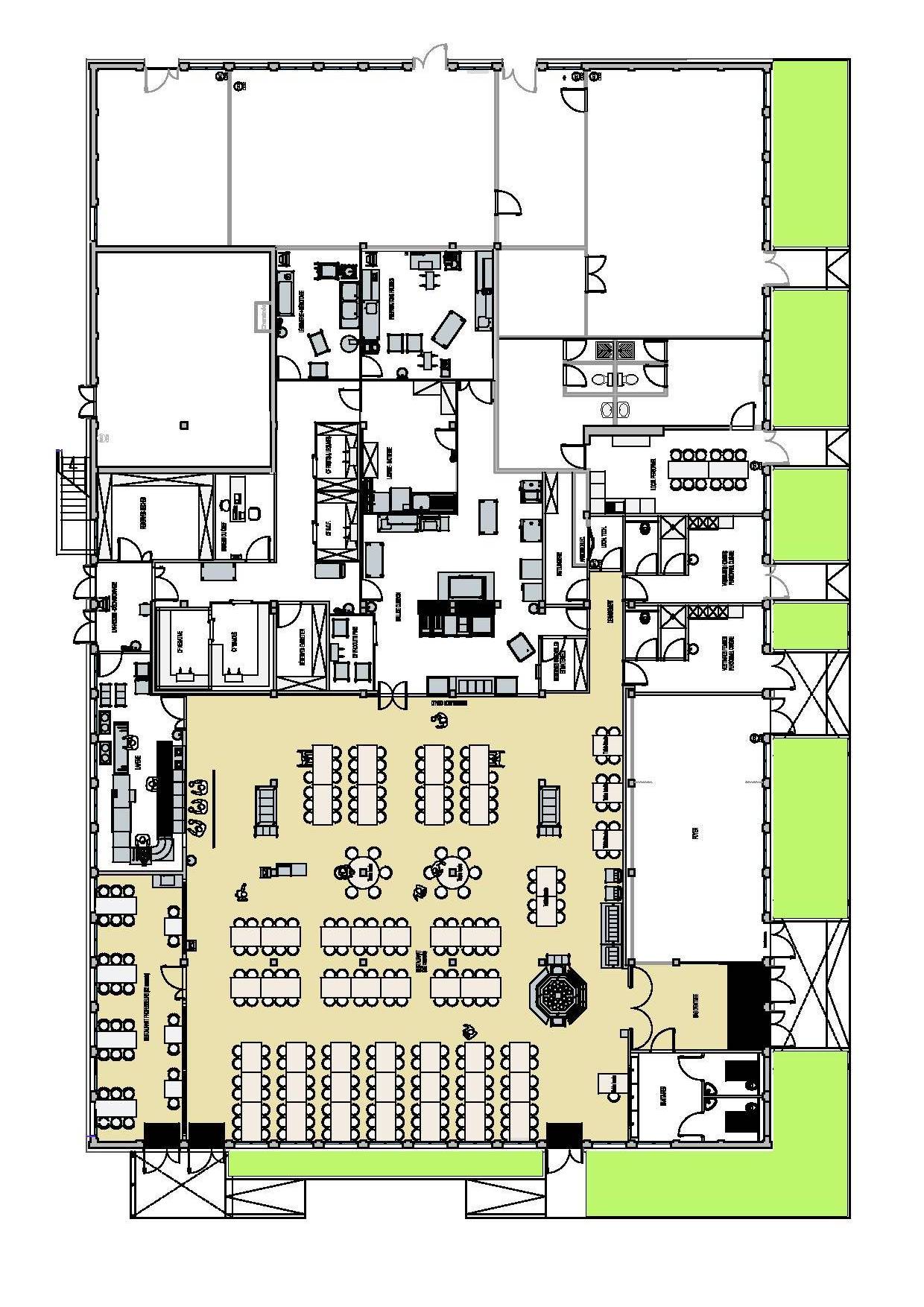 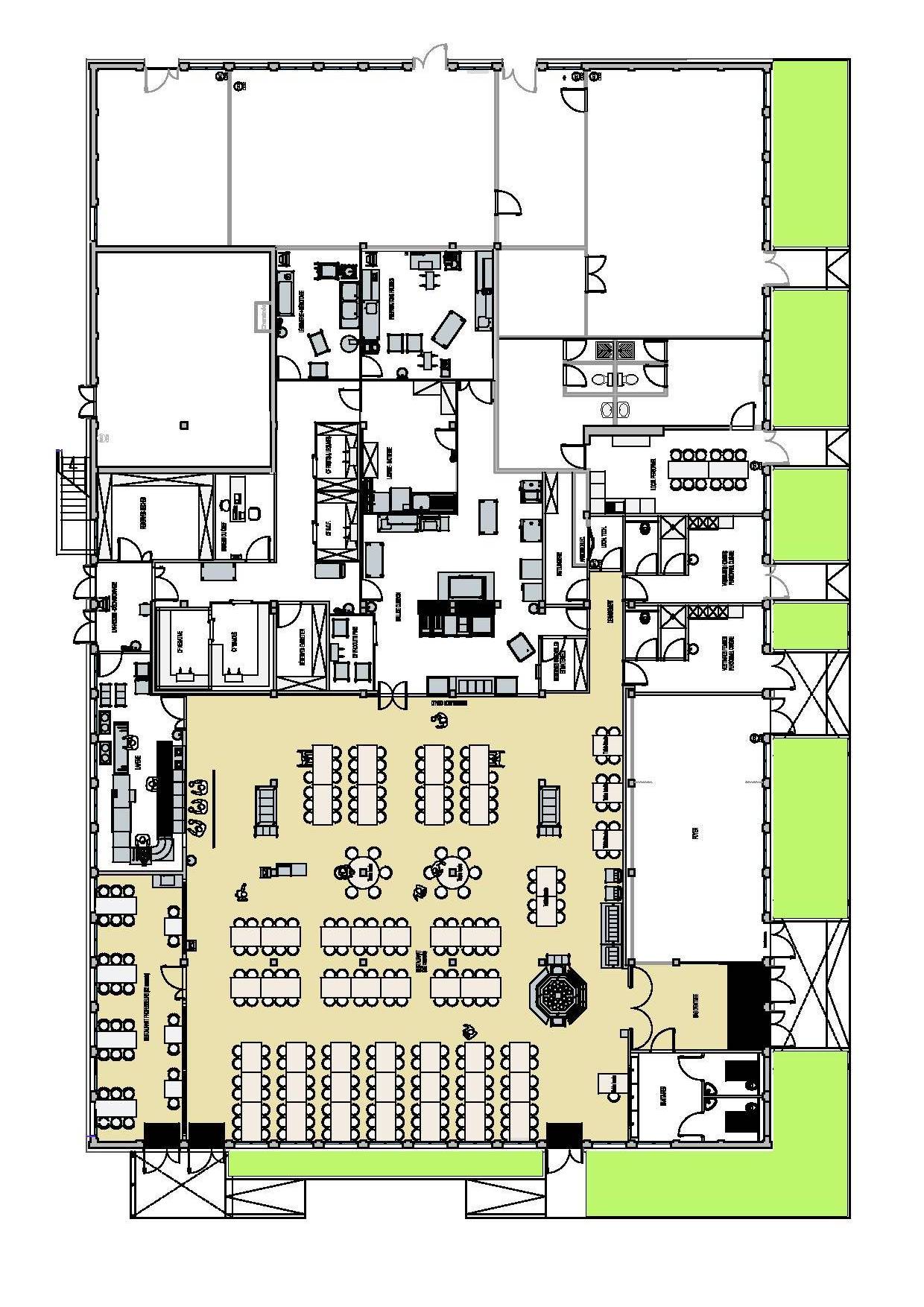 FONCTIONNEMENT
Étape 3
Une fois placé, l’élève se dirige vers le buffet des entrées sans son plateau
Il prend une assiette et se sert comme il le souhaite (quantité et choix)
Il retourne à sa place pour manger
Il peut retourner se servir des entrées autant qu’il le souhaite
6
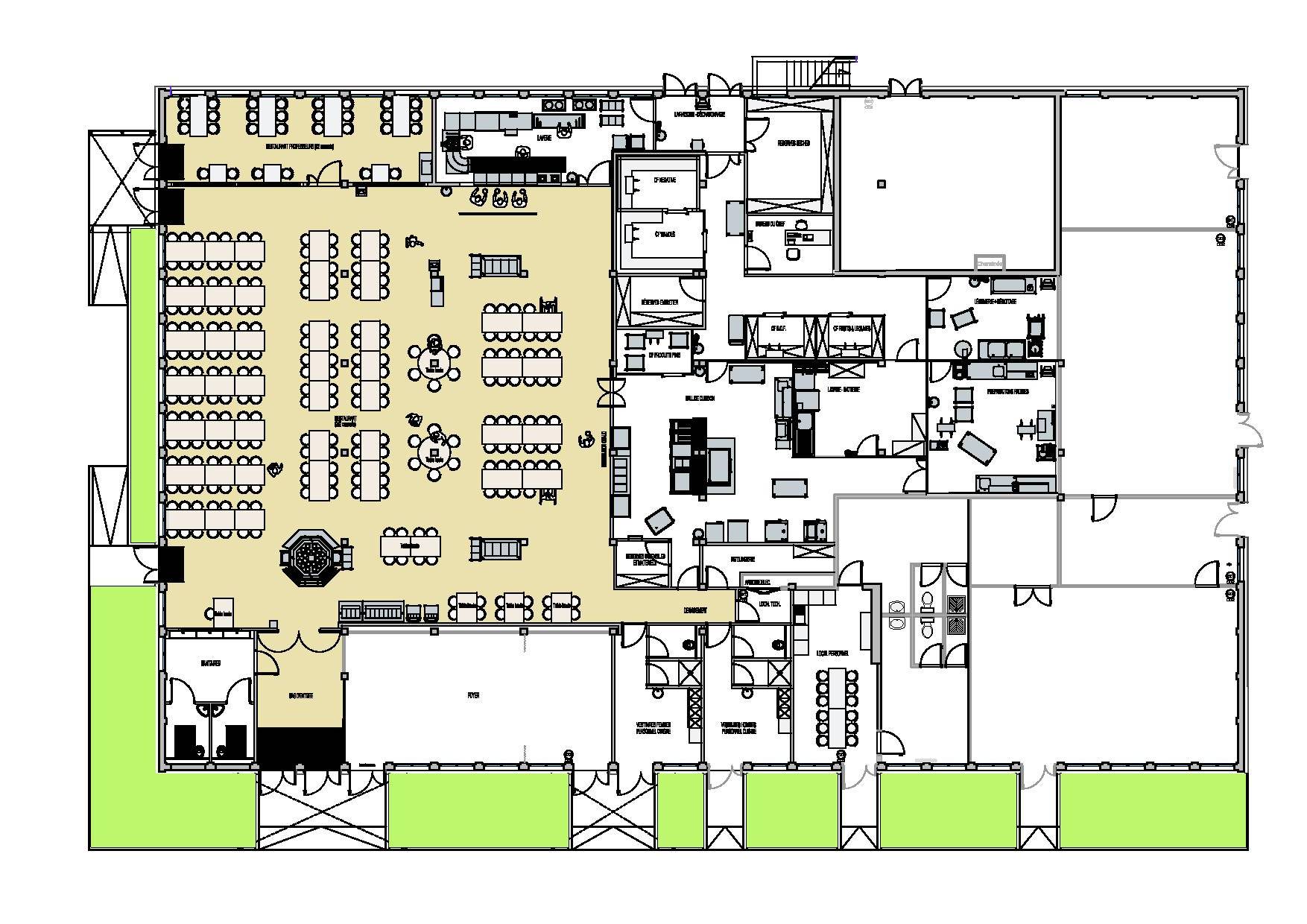 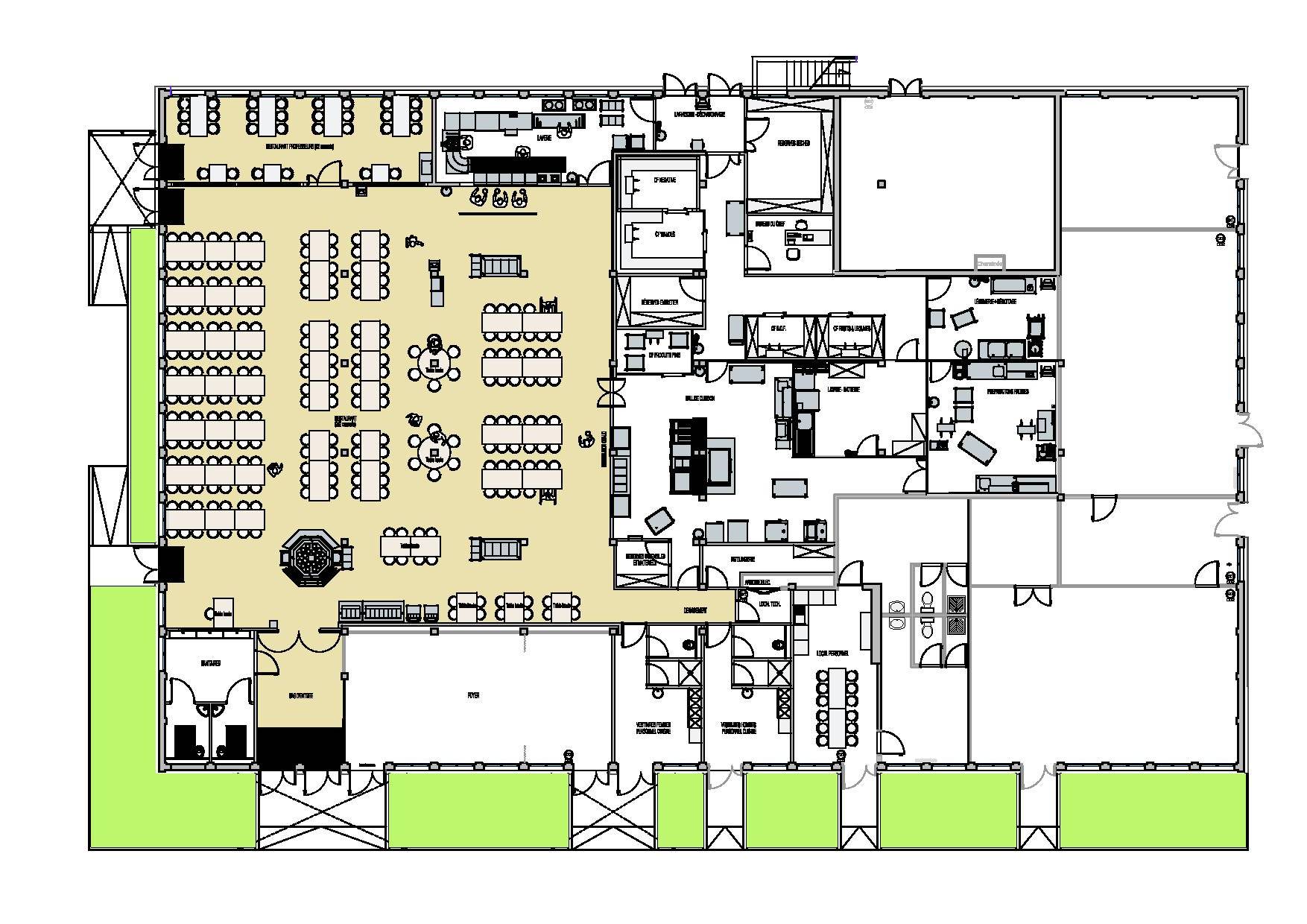 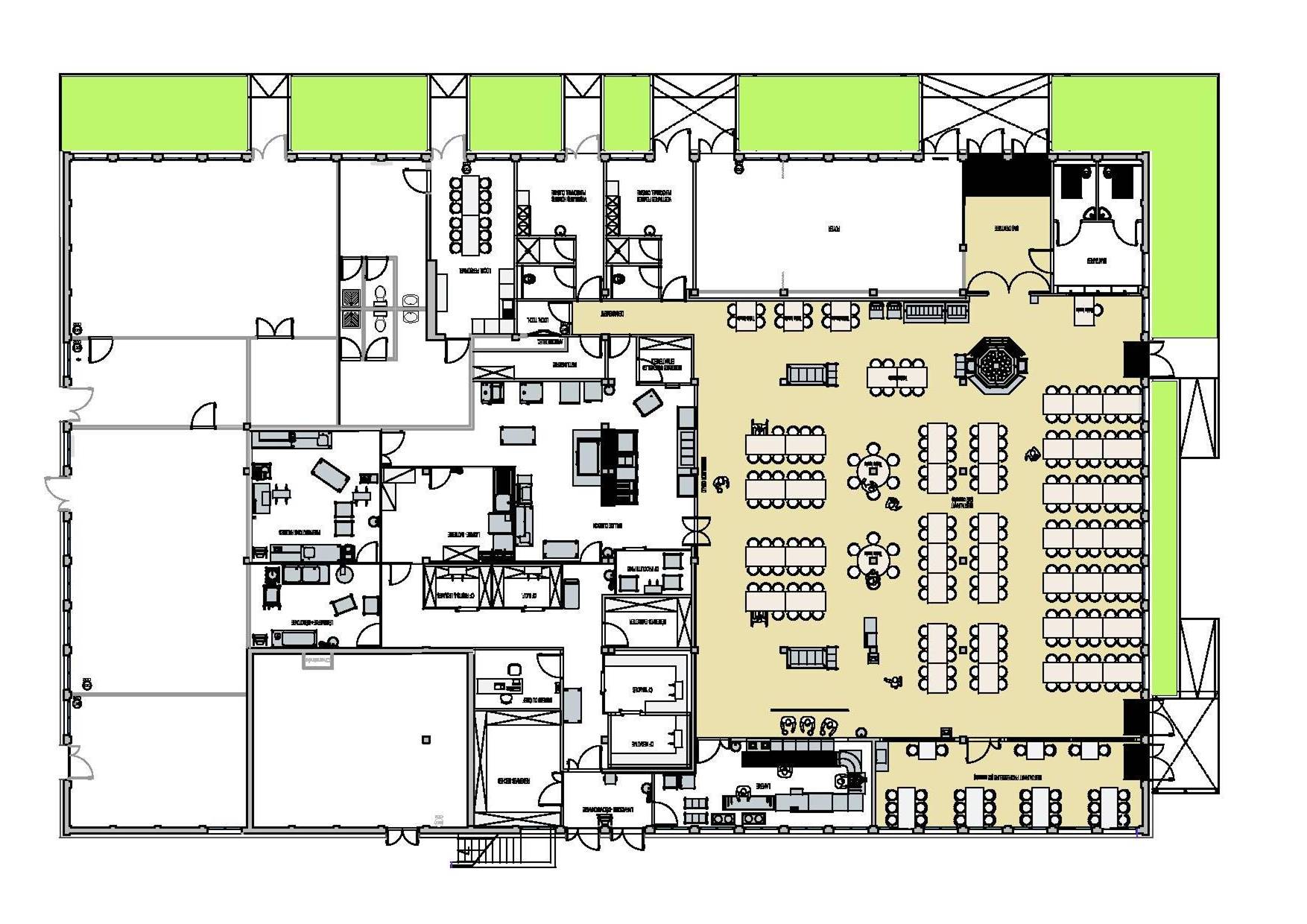 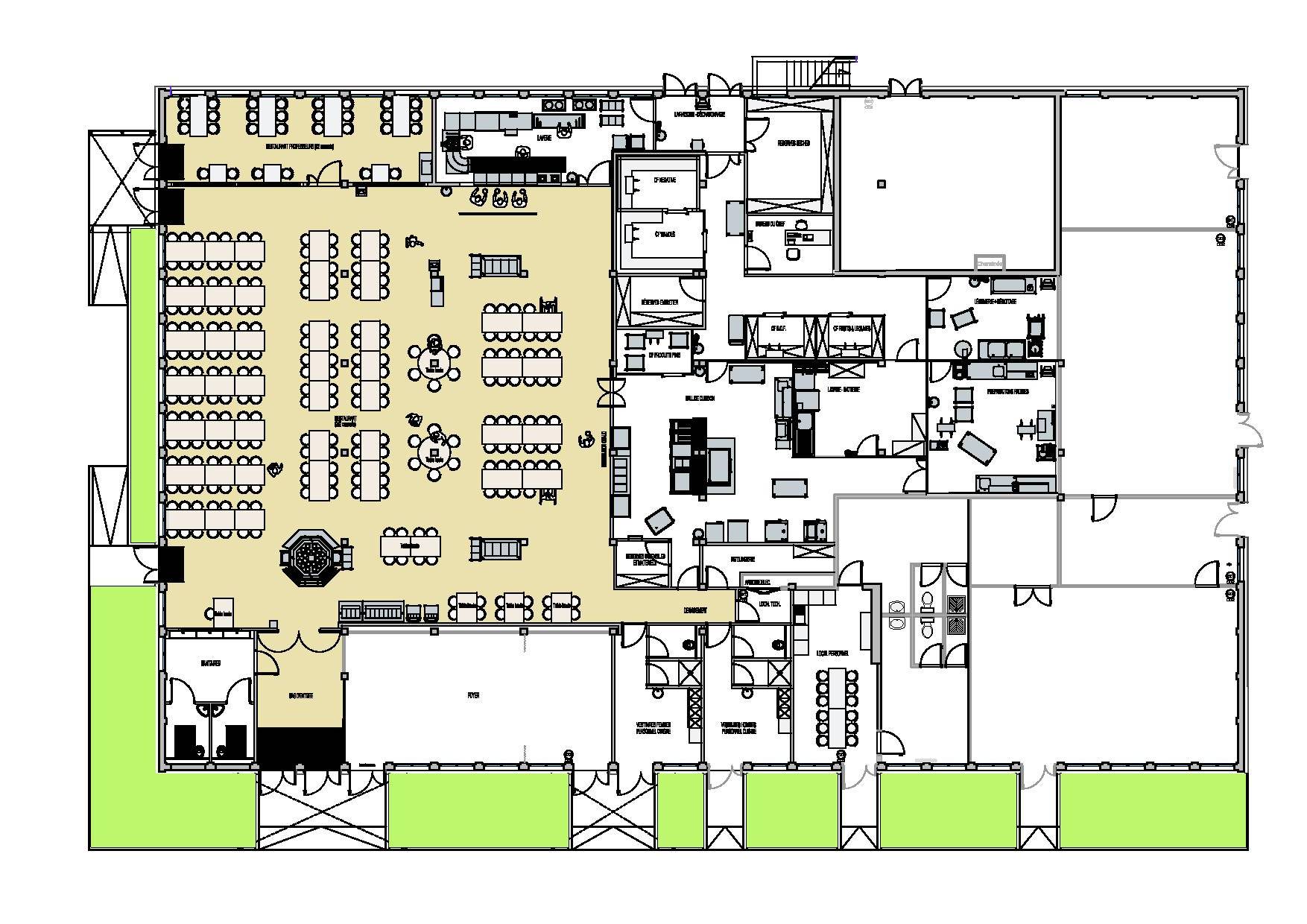 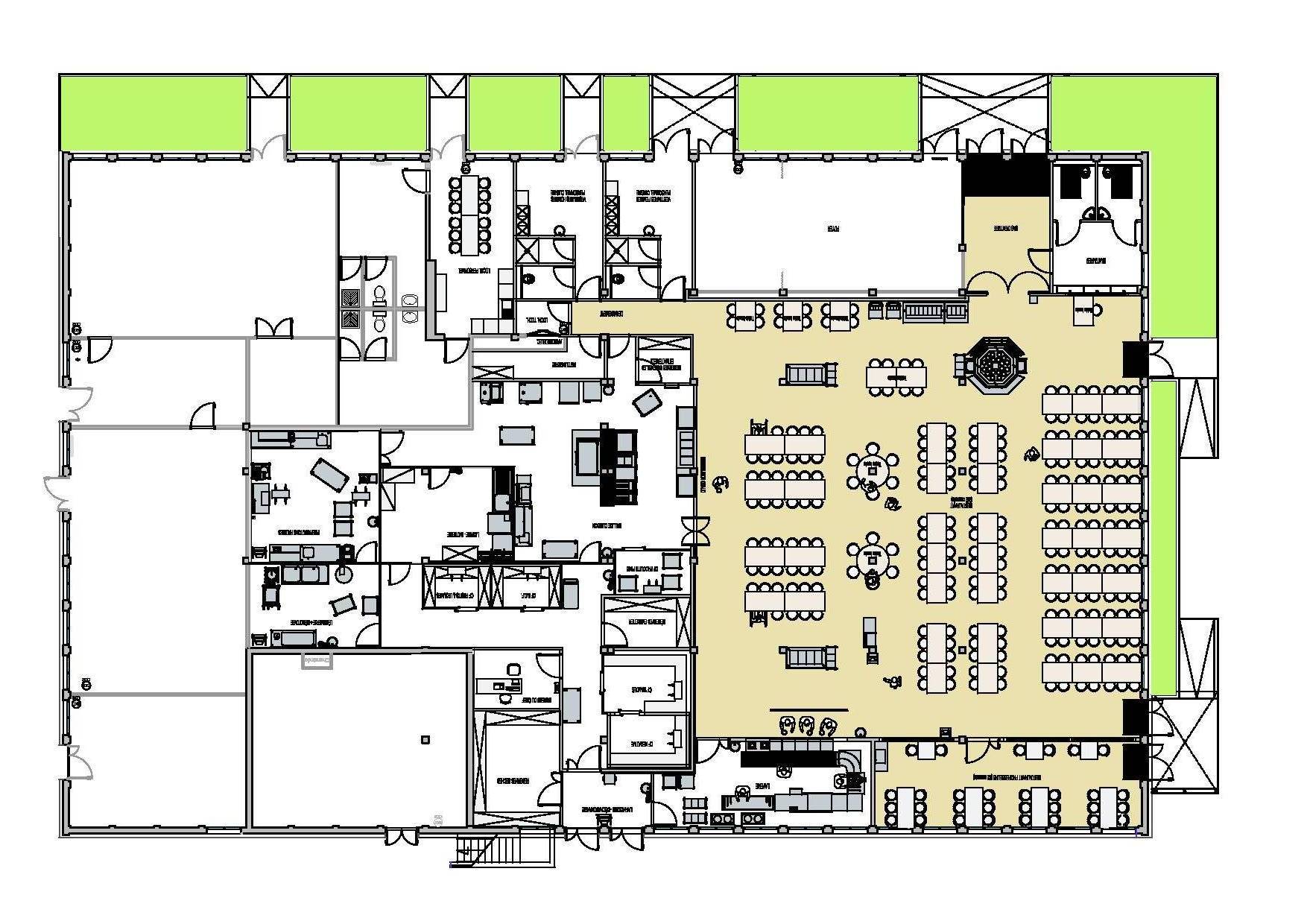 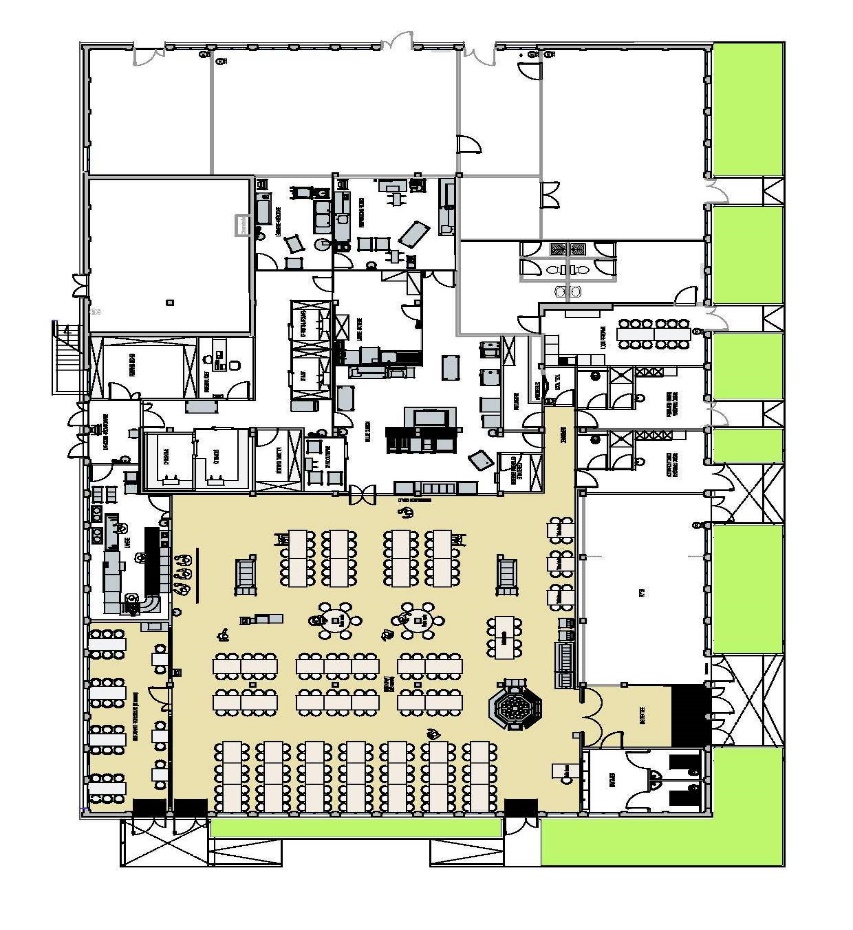 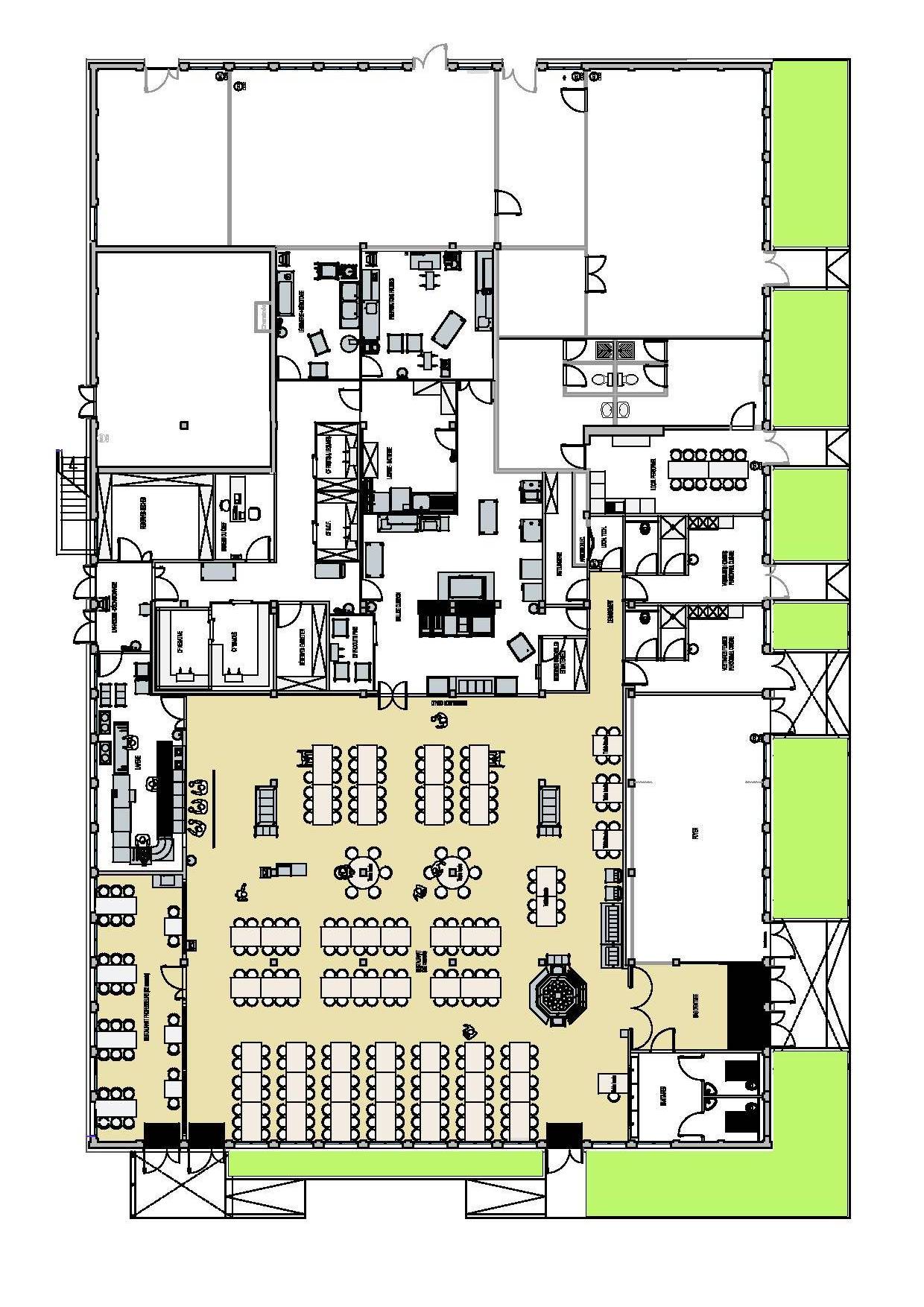 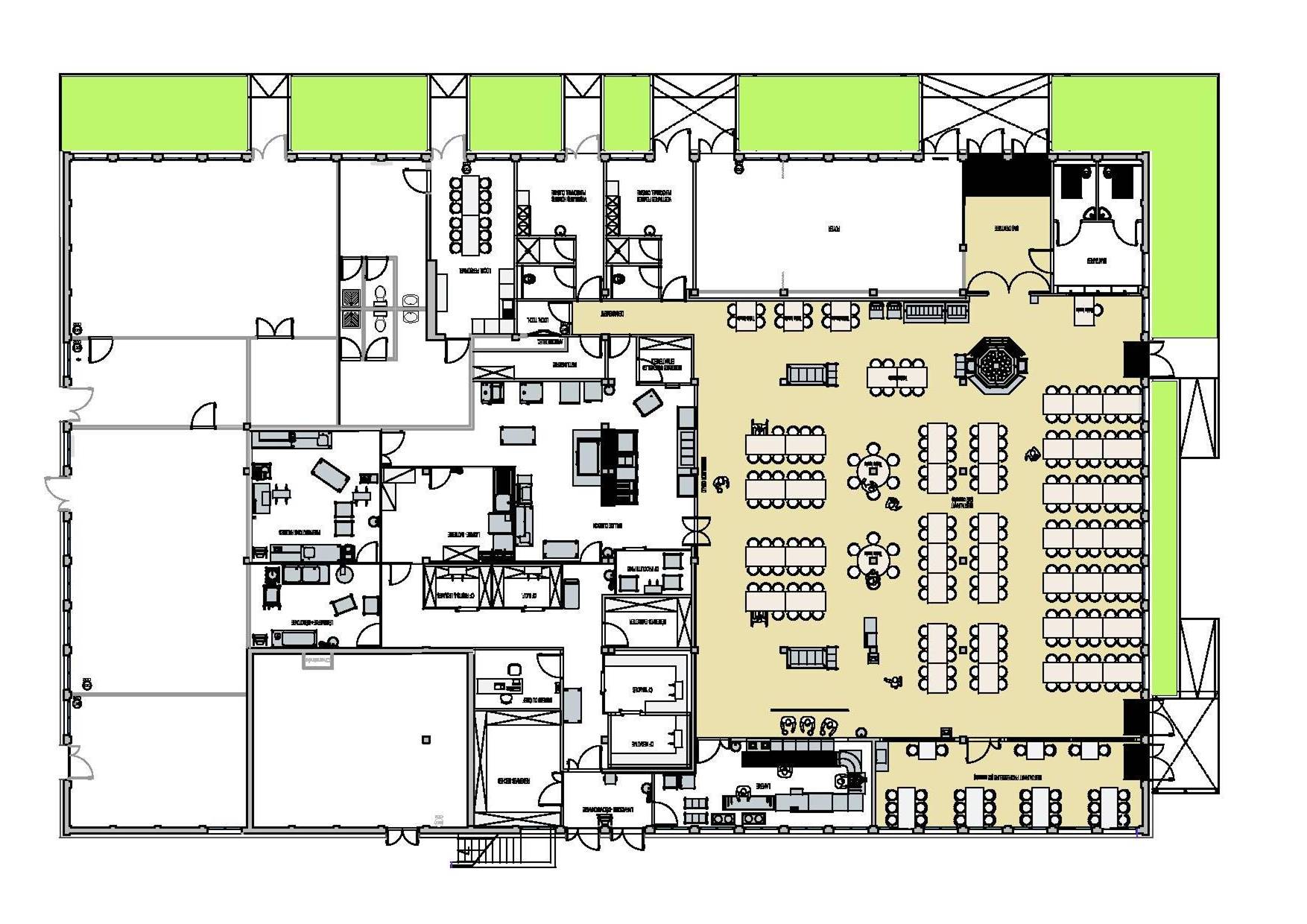 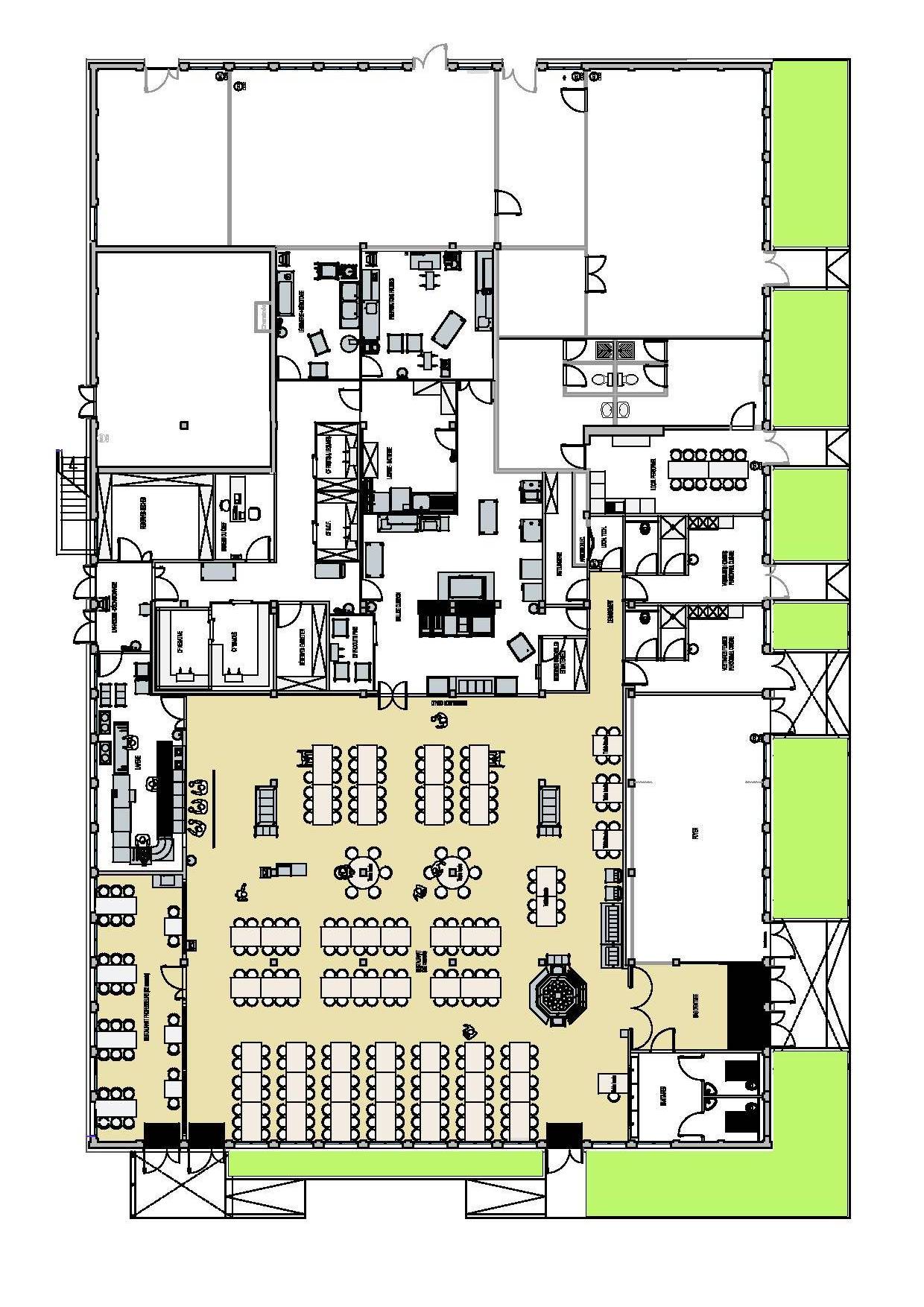 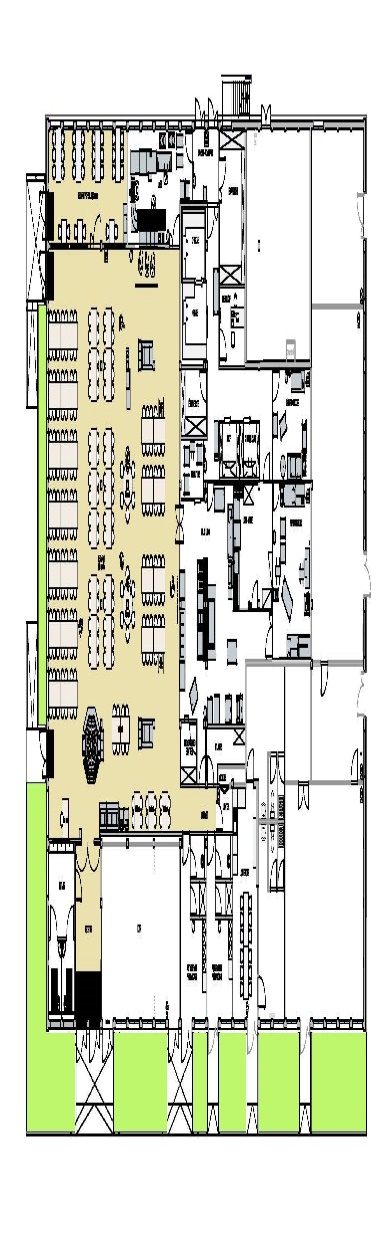 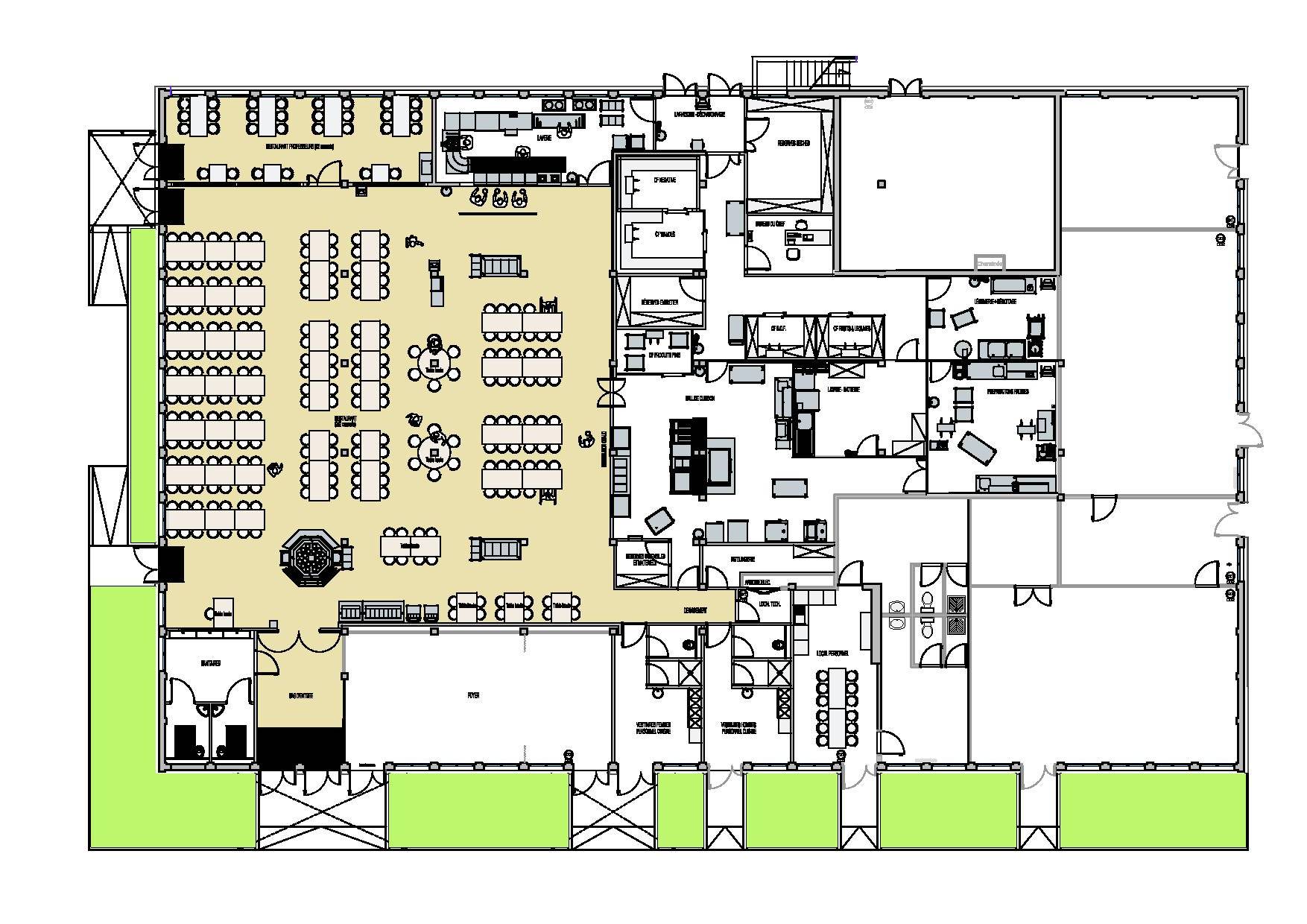 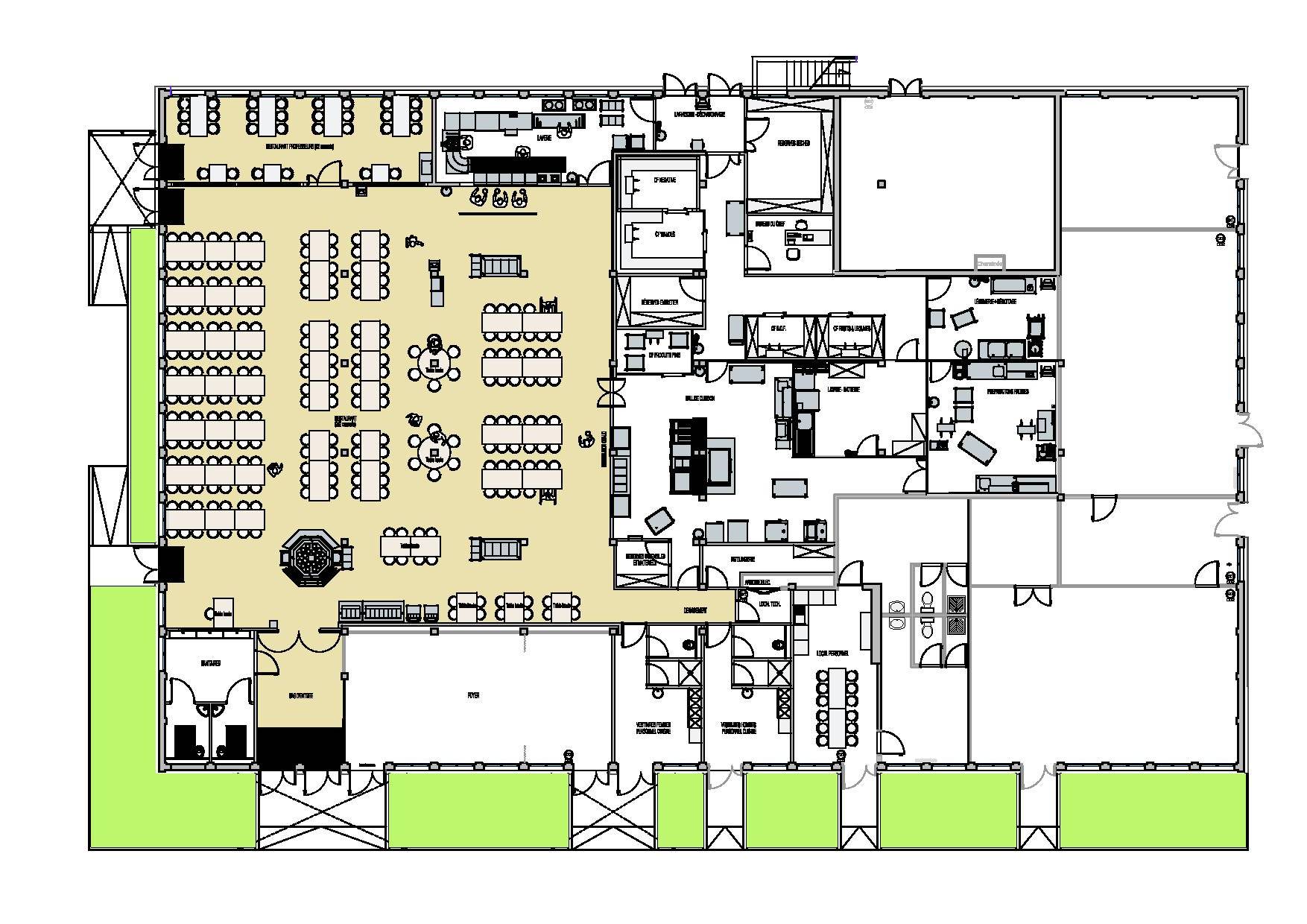 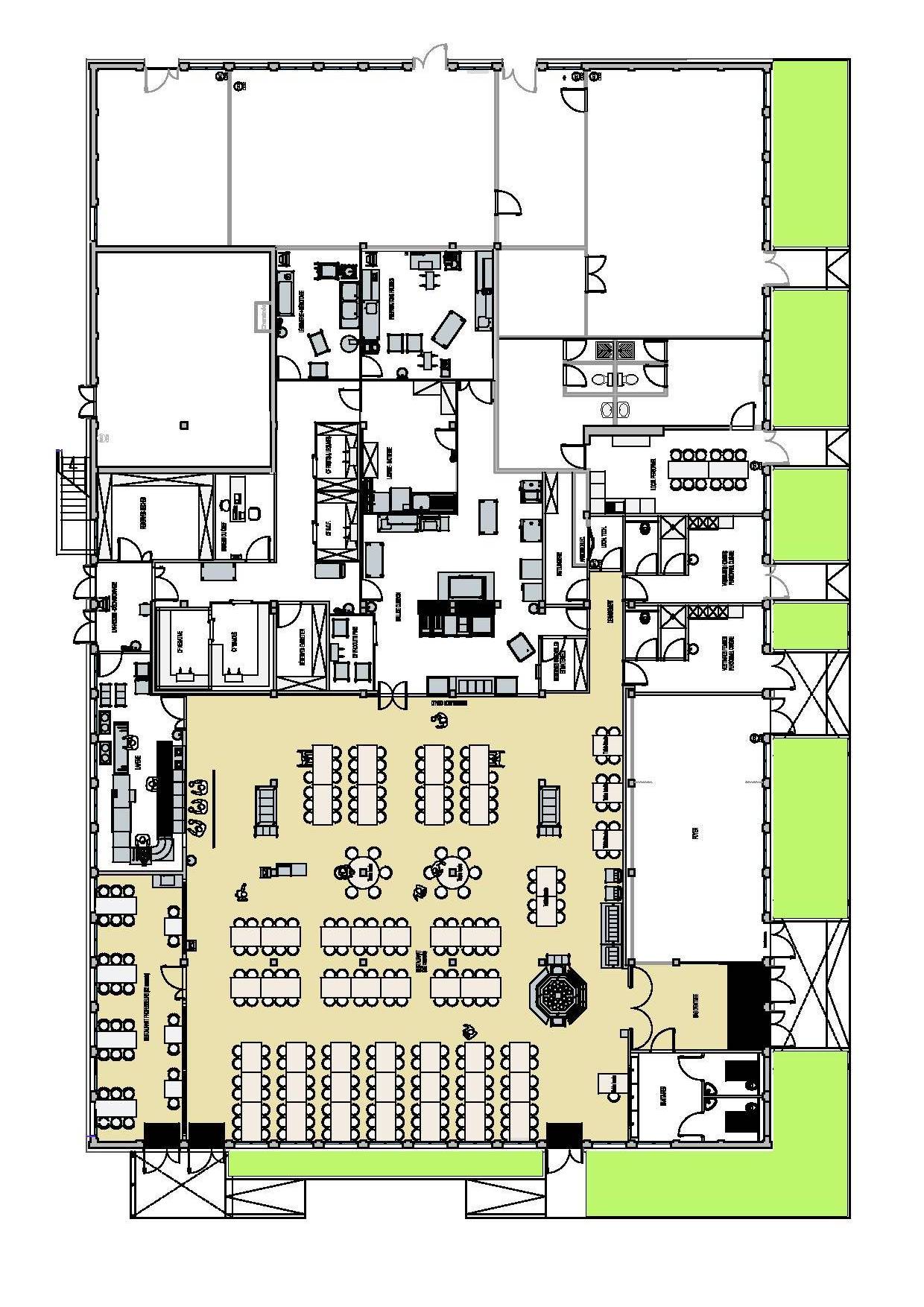 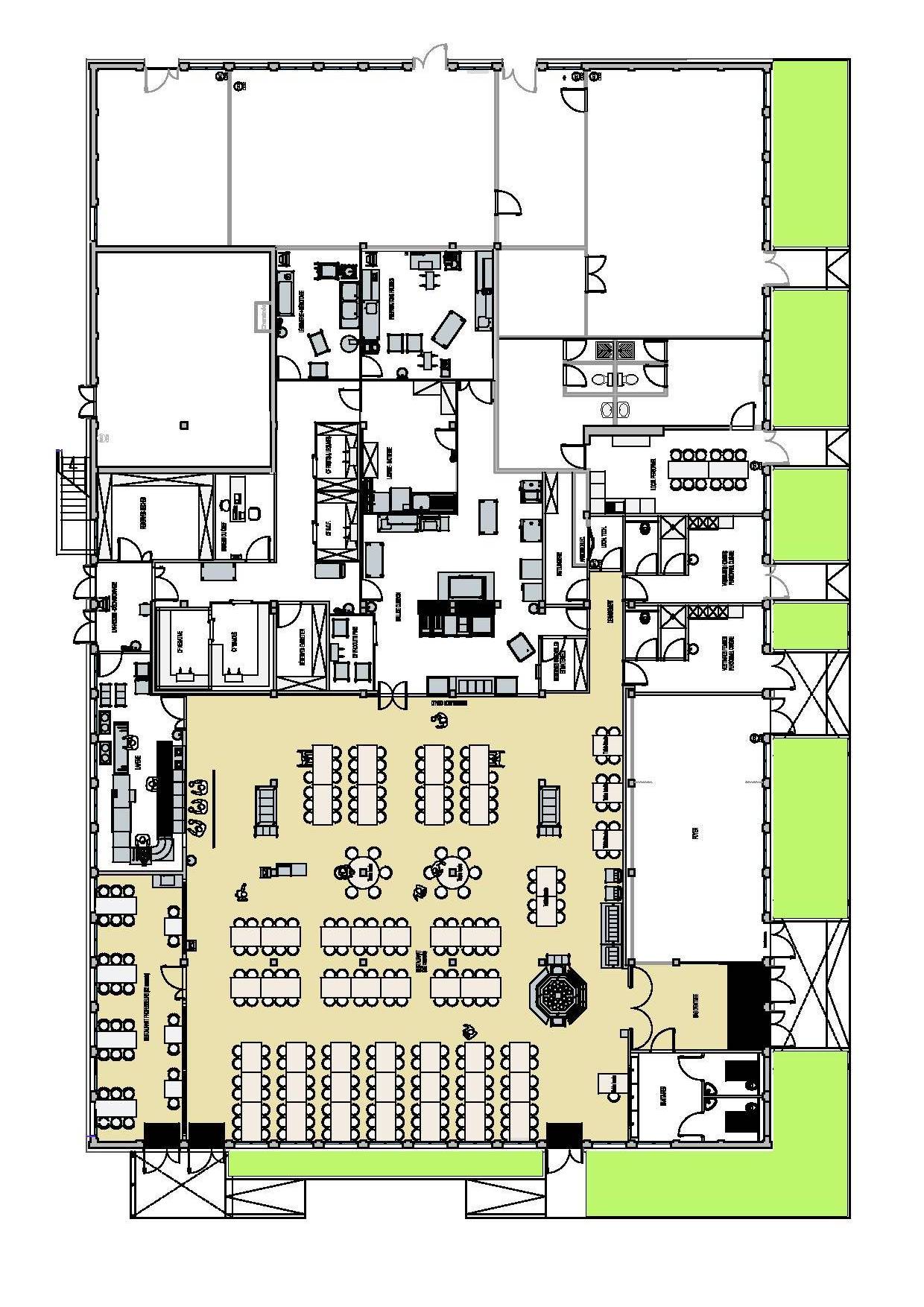 FONCTIONNEMENT
Étape 4
Une fois l’entrée terminée
Il se présente au meuble chaud avec la même assiette 
Il se sert à volonté l’accompagnement et le cuisinier lui sert le plat de protéine
Il retourne à sa place manger son plat
Il peut retourner se servir de l’accompagnement autant qu’il le souhaite
7
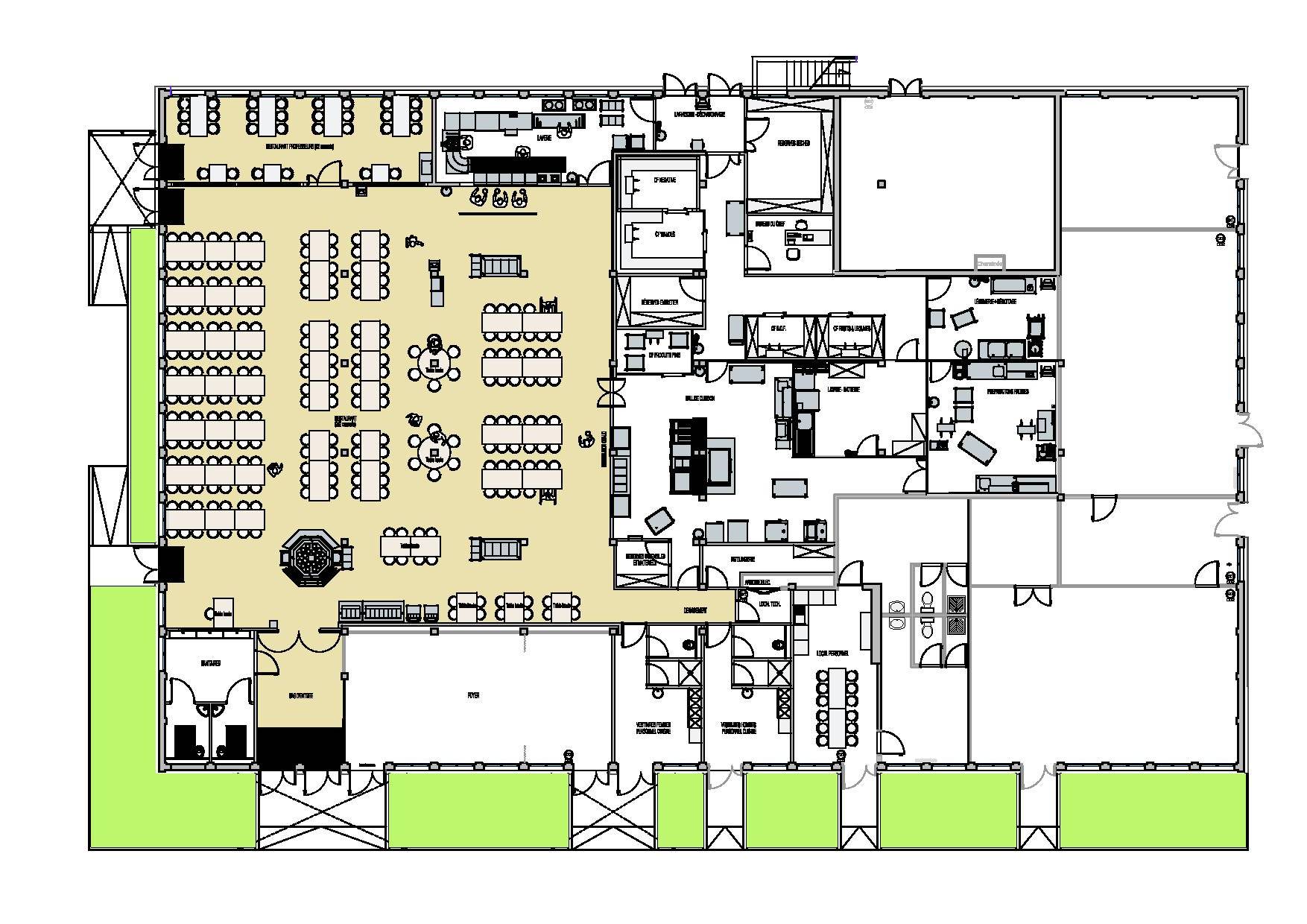 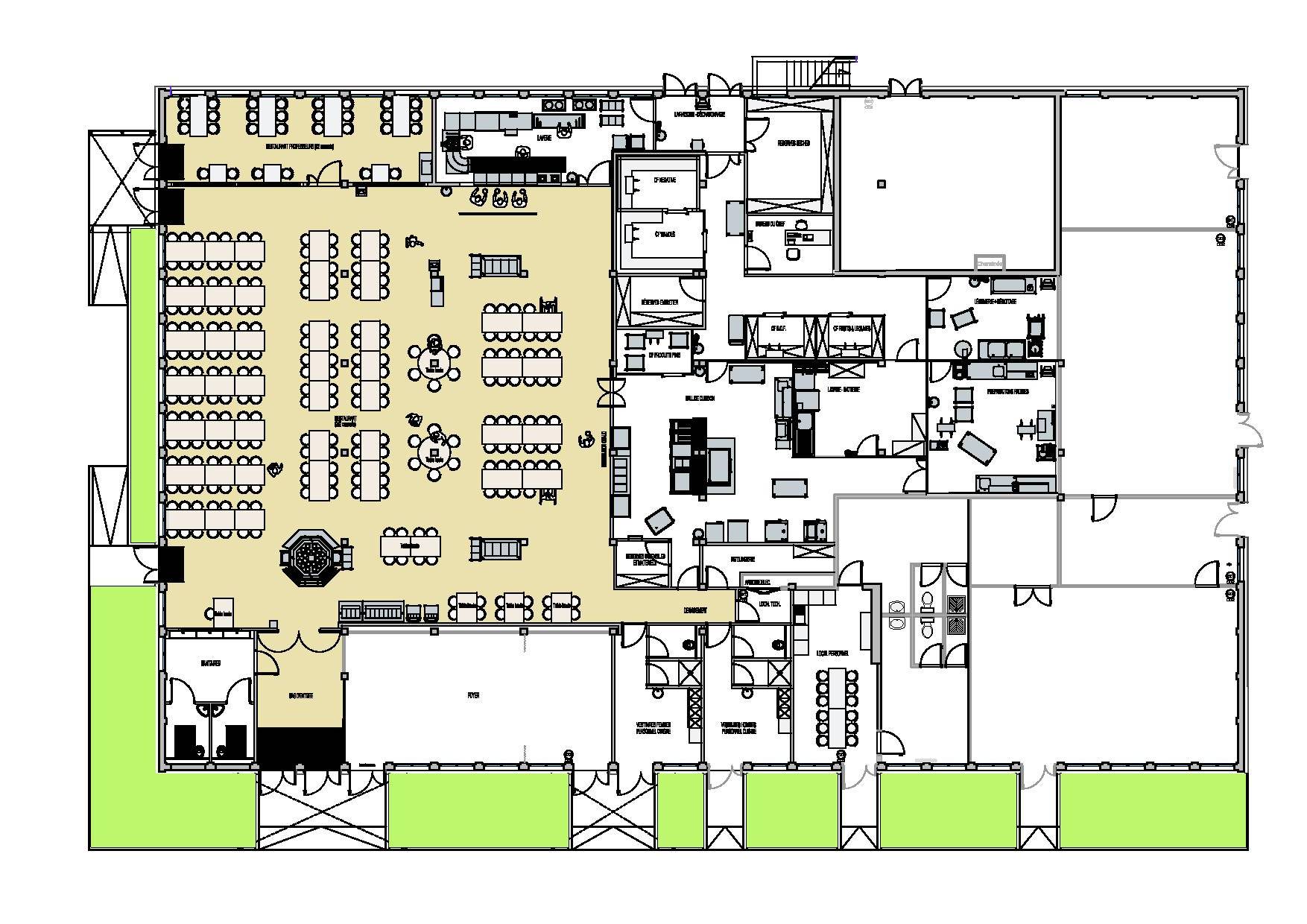 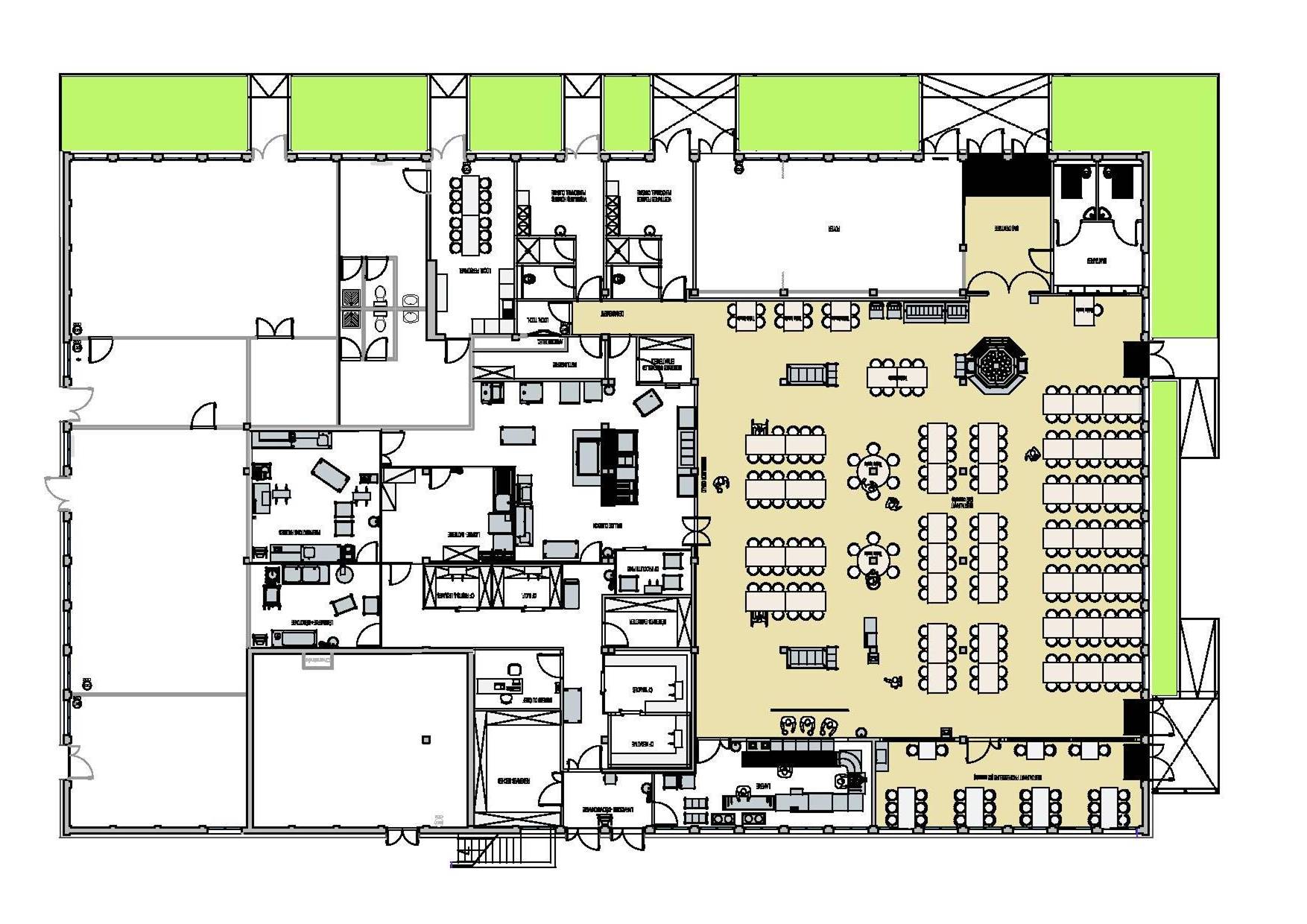 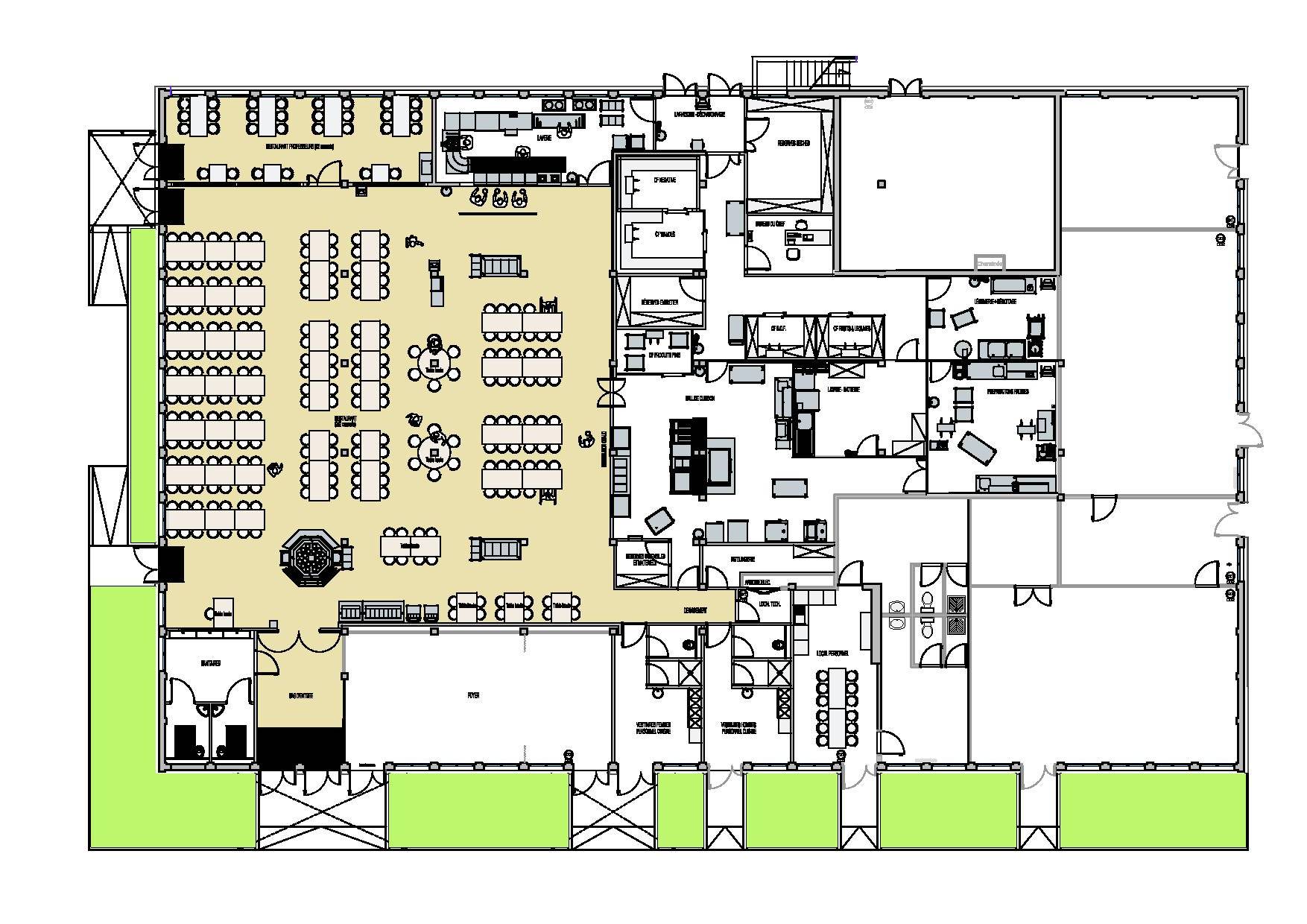 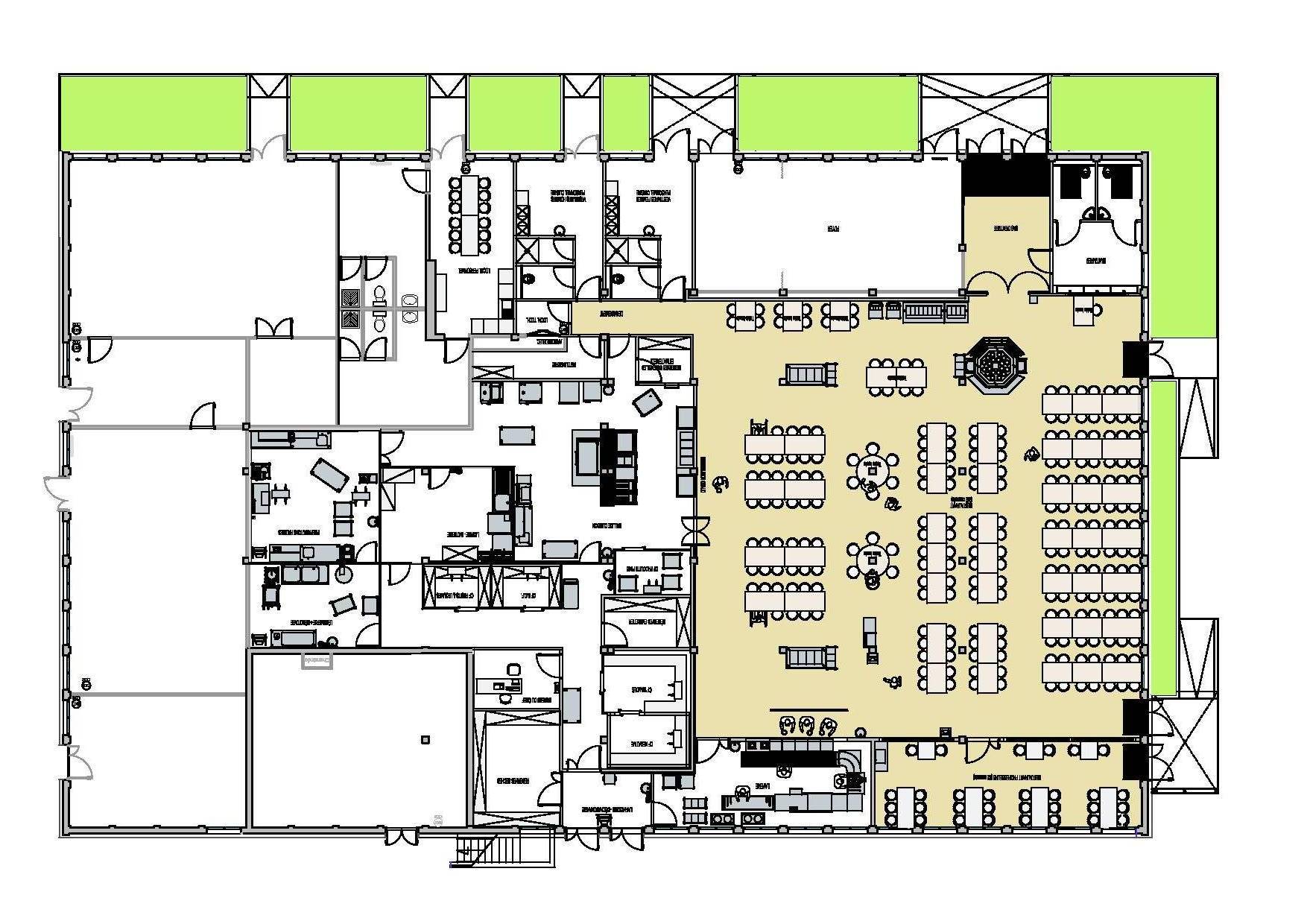 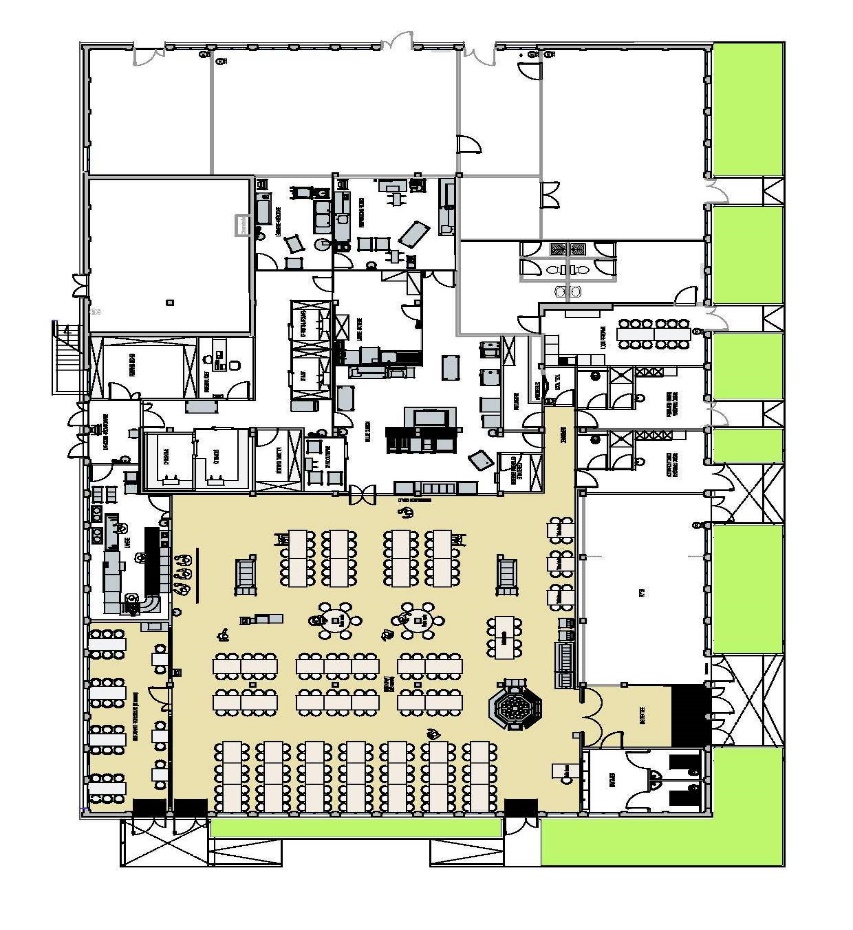 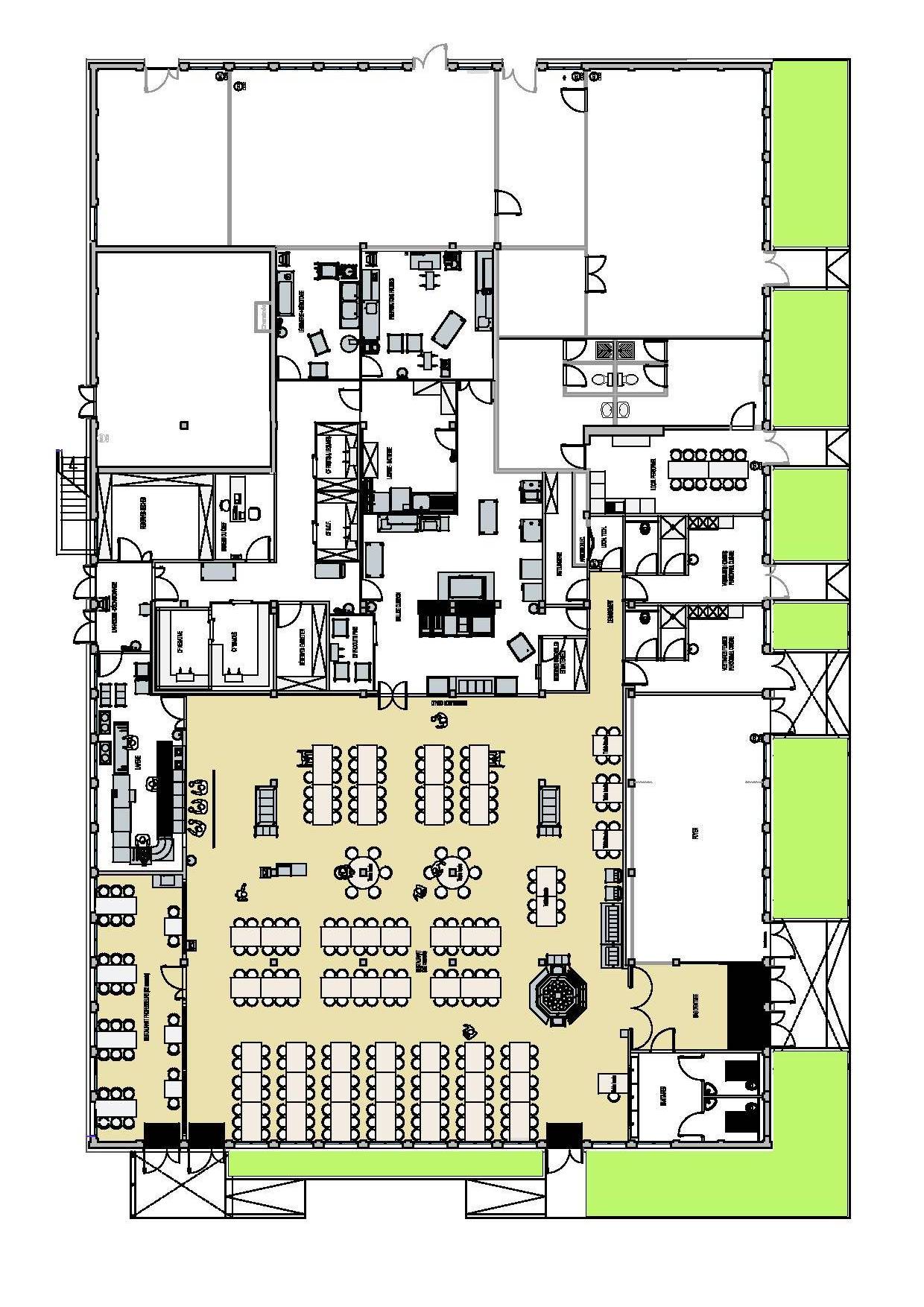 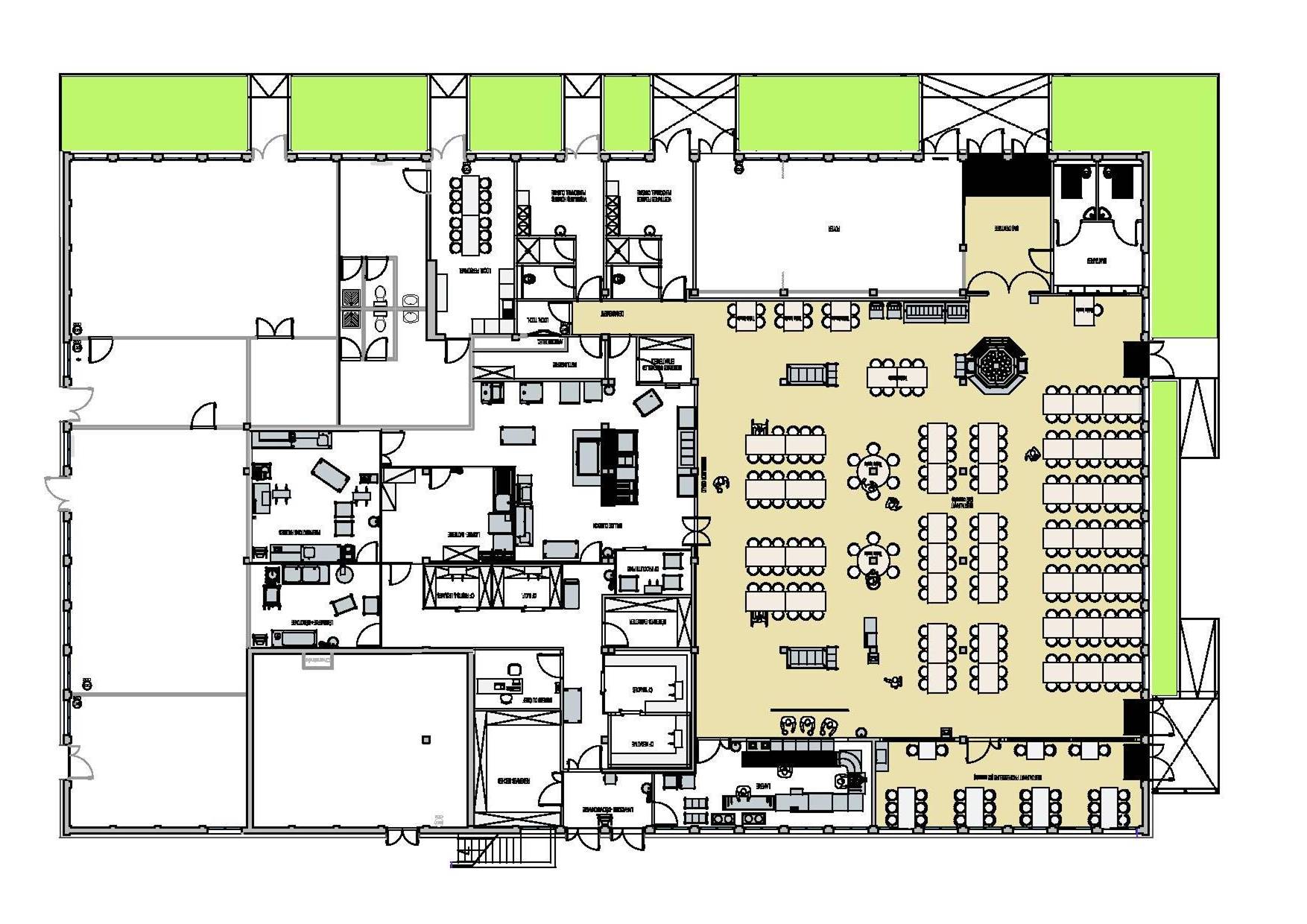 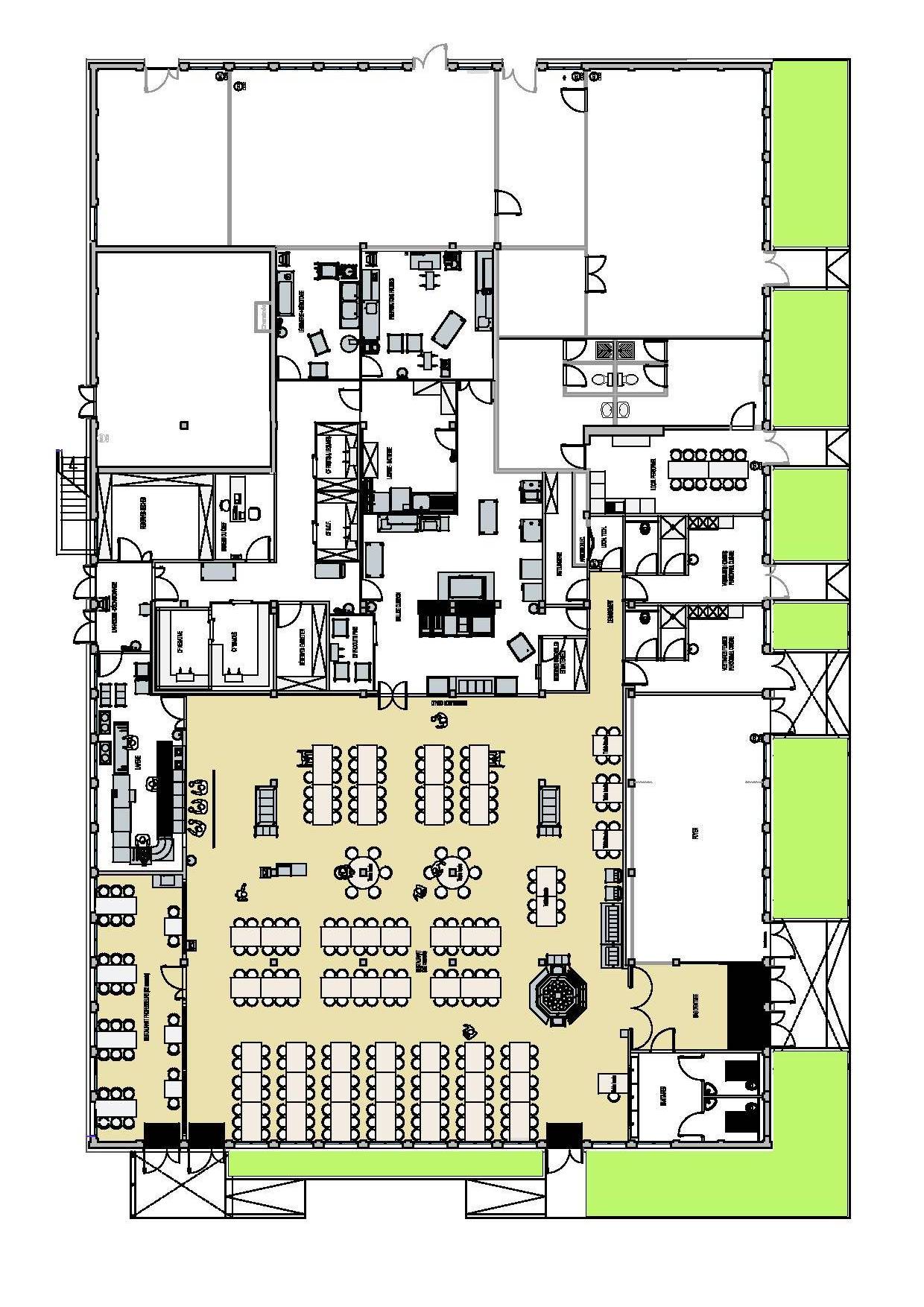 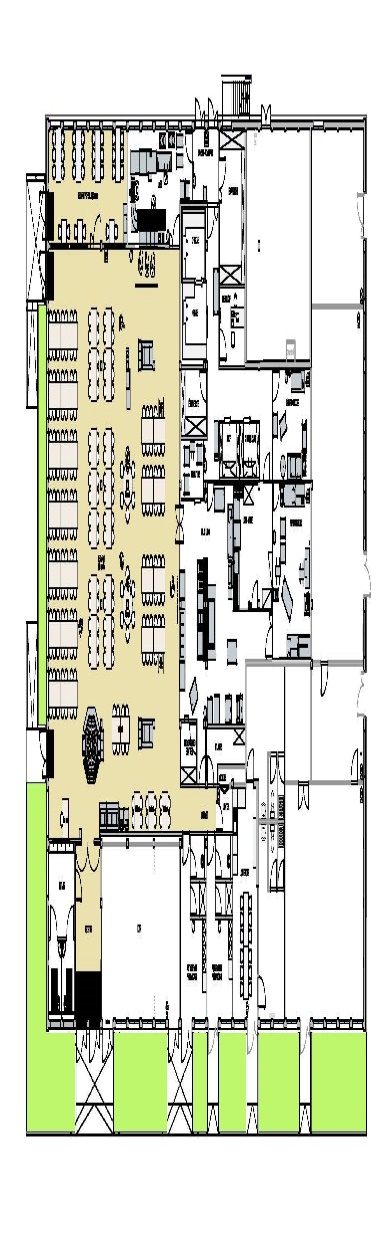 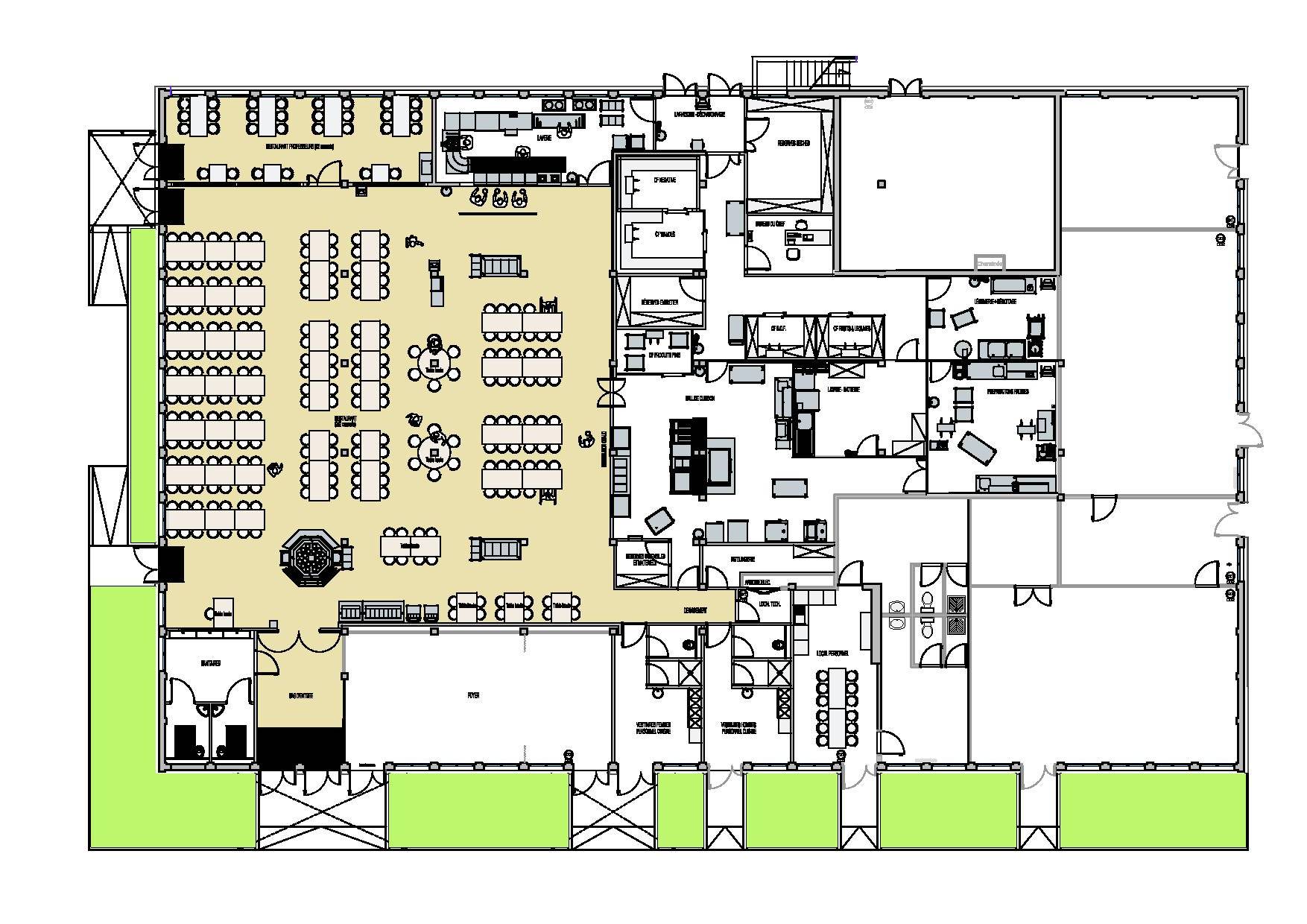 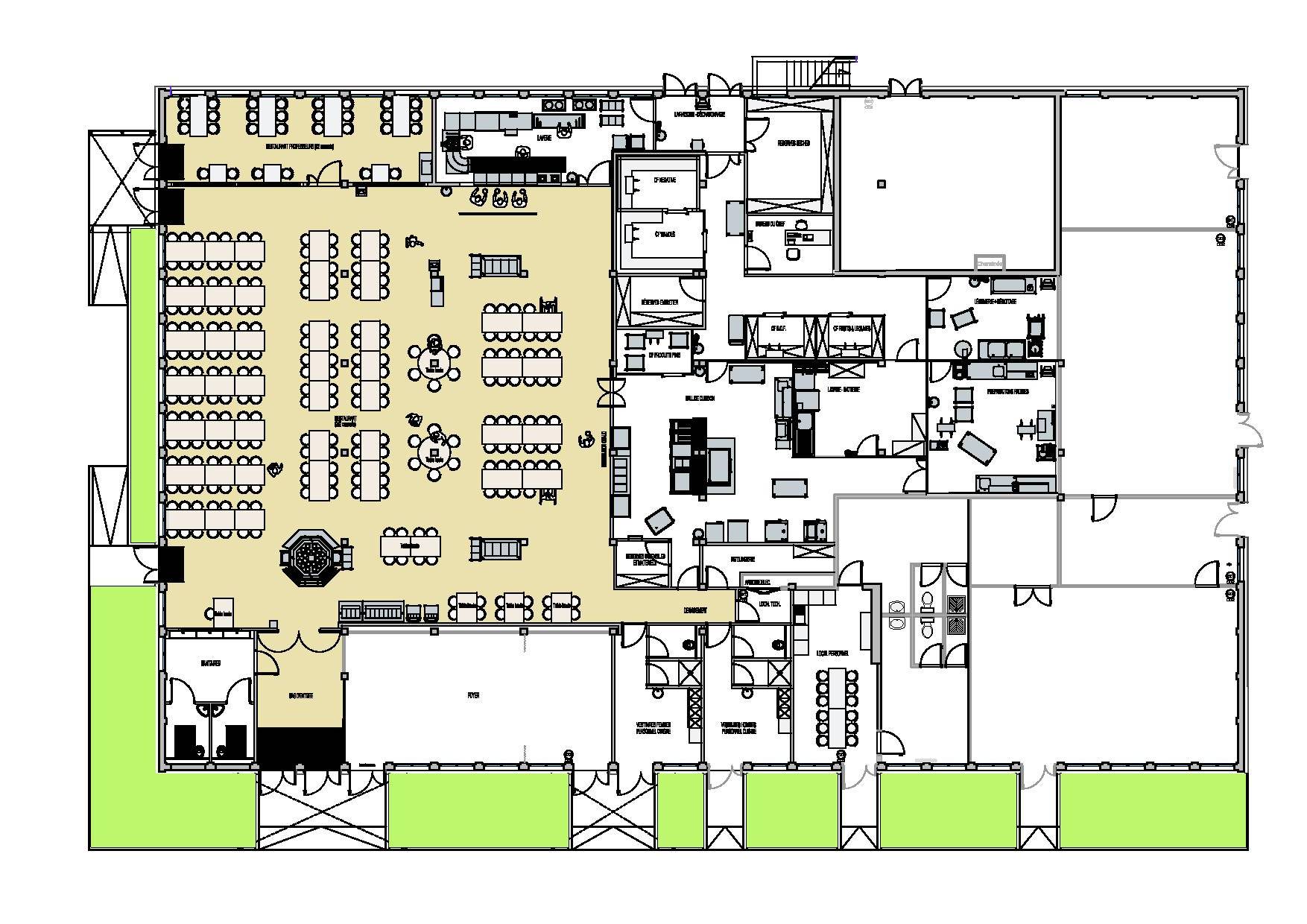 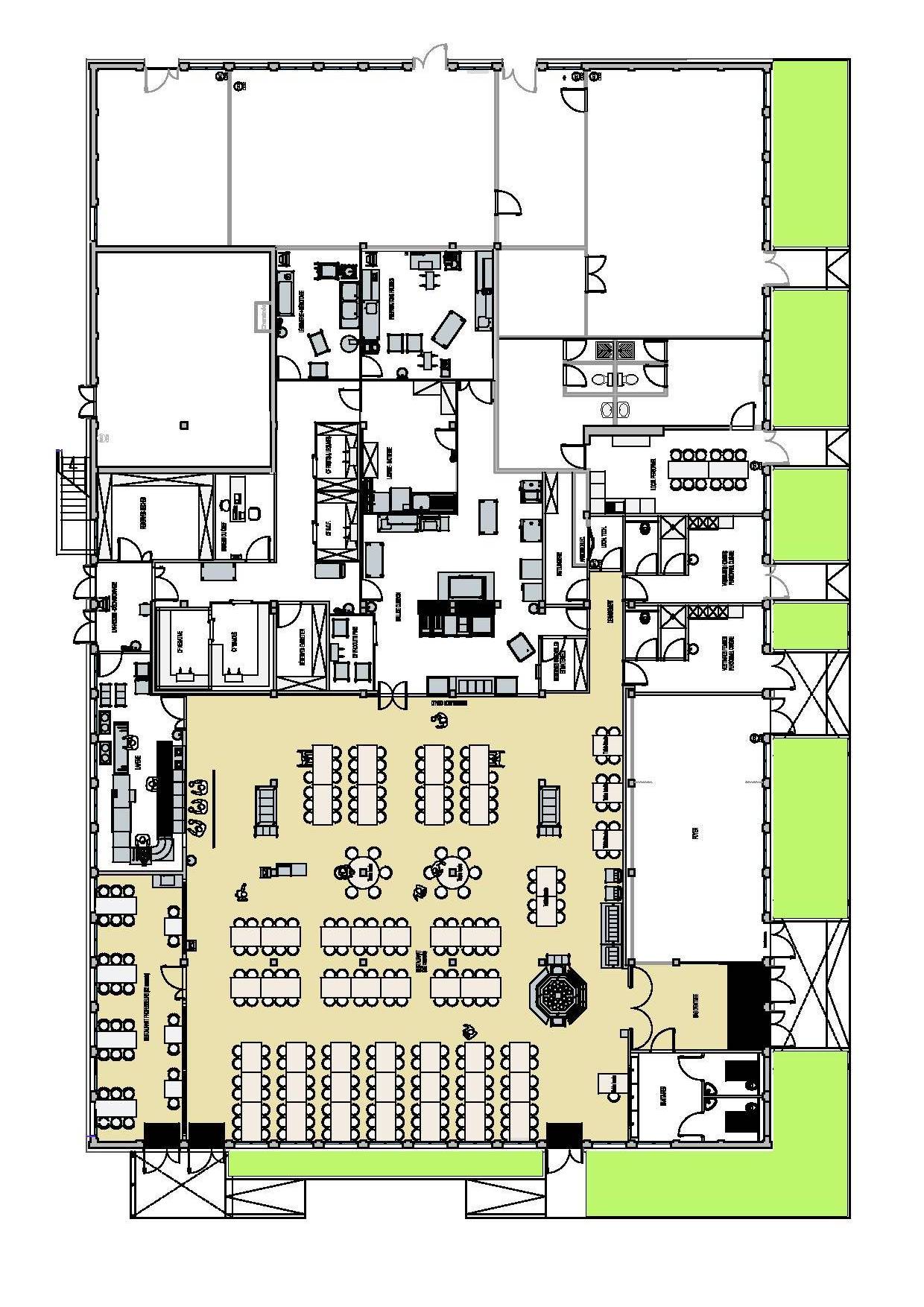 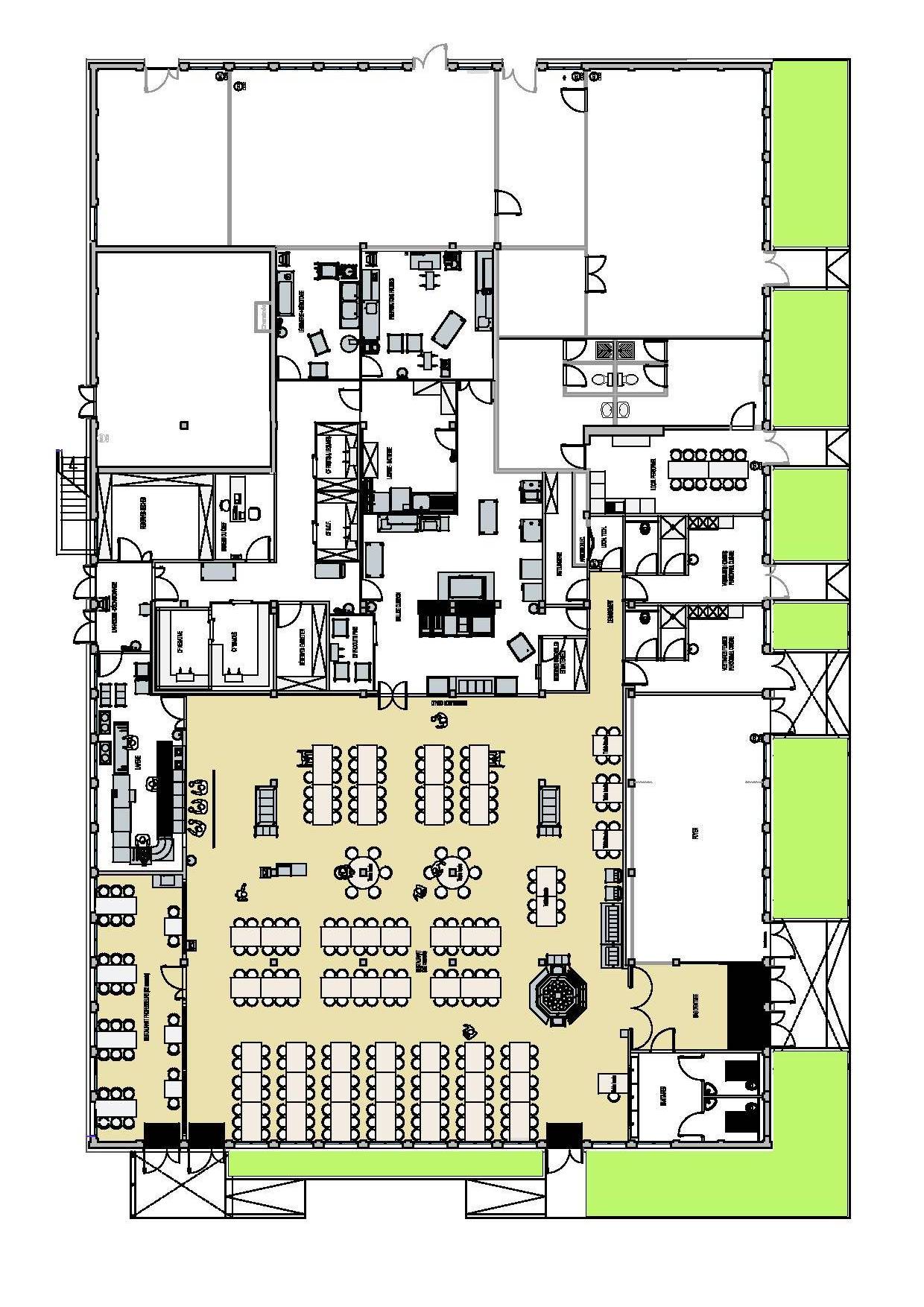 FONCTIONNEMENT
Étape 5
Une fois son repas entièrement terminé
L’élève se dirige en laverie pour 
Réaliser le tri sélectif
Trier sa vaisselle
Déposer son plateau
Puis se dirige vers la sortie
8
MENU A CHOIX DIRIGÉ
La condition sine-qua-non, pour encadrer les élèves, est d’introduire des menus à choix dirigés afin que l’élève, quelque soit son choix, est un menu équilibré.

Il convient donc que chaque composante doit être de même qualité et que l’ensemble des composantes respecte l’équilibre alimentaire.
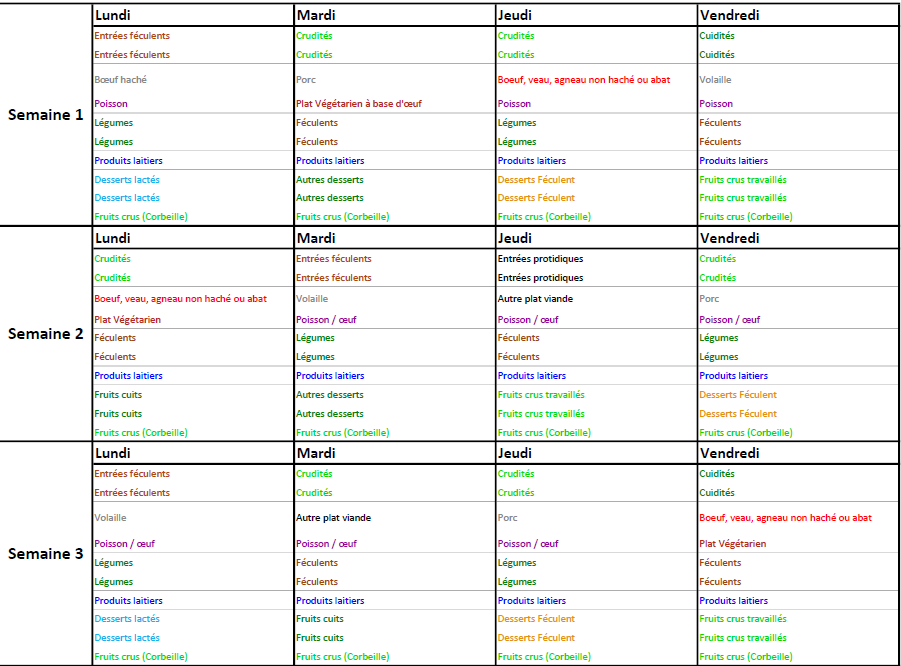 9
RÉDUCTION DES DÉCHETS
1er impact visible et immédiat de la mise en place du self participatif c’est la réduction des déchets plateaux alimentaires.
En moyenne nos collèges sont passé de 110 à 120 grammes de déchets à 30 à 40 grammes soit une réduction de deux tiers de leur volumes de déchets
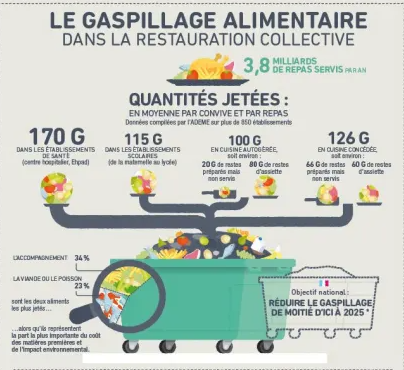 10
Quelques exemples de projets finalisés
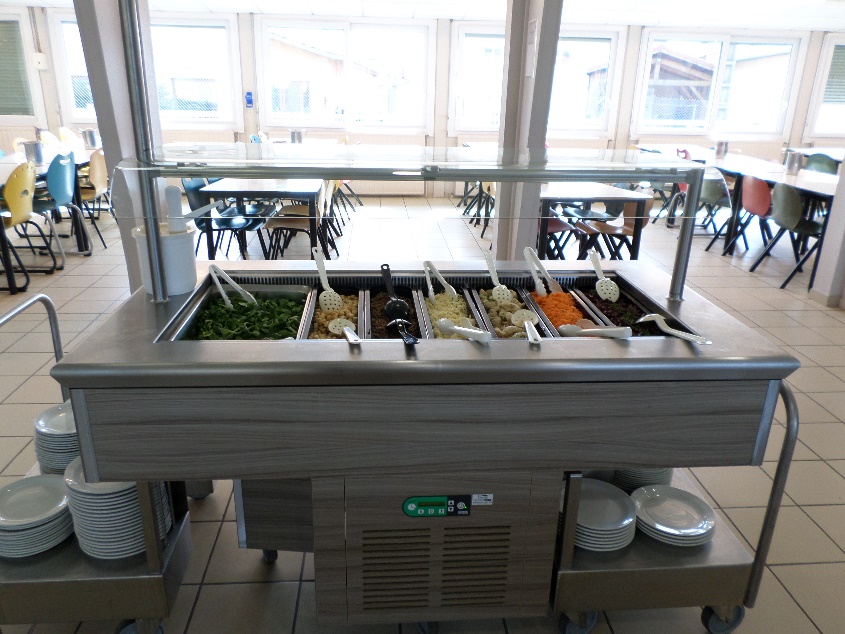 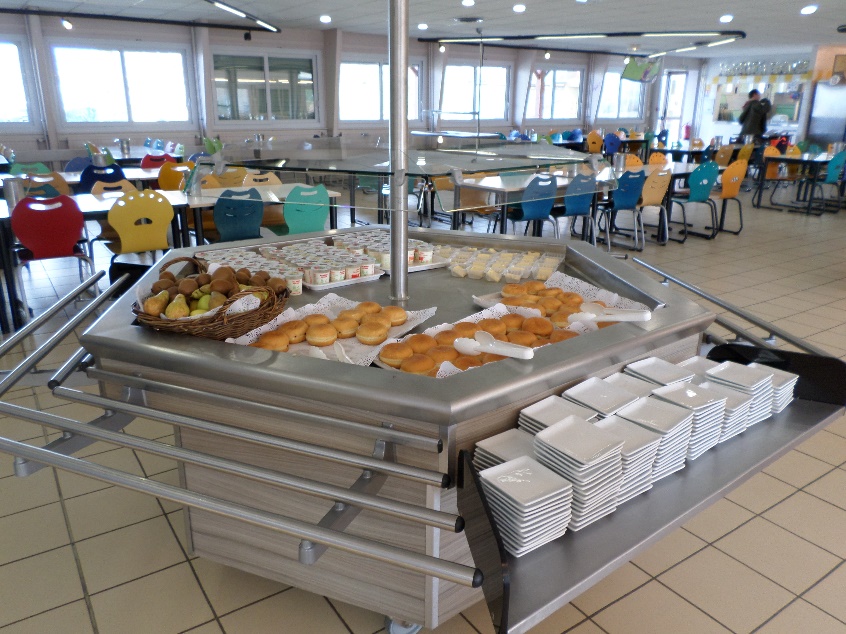 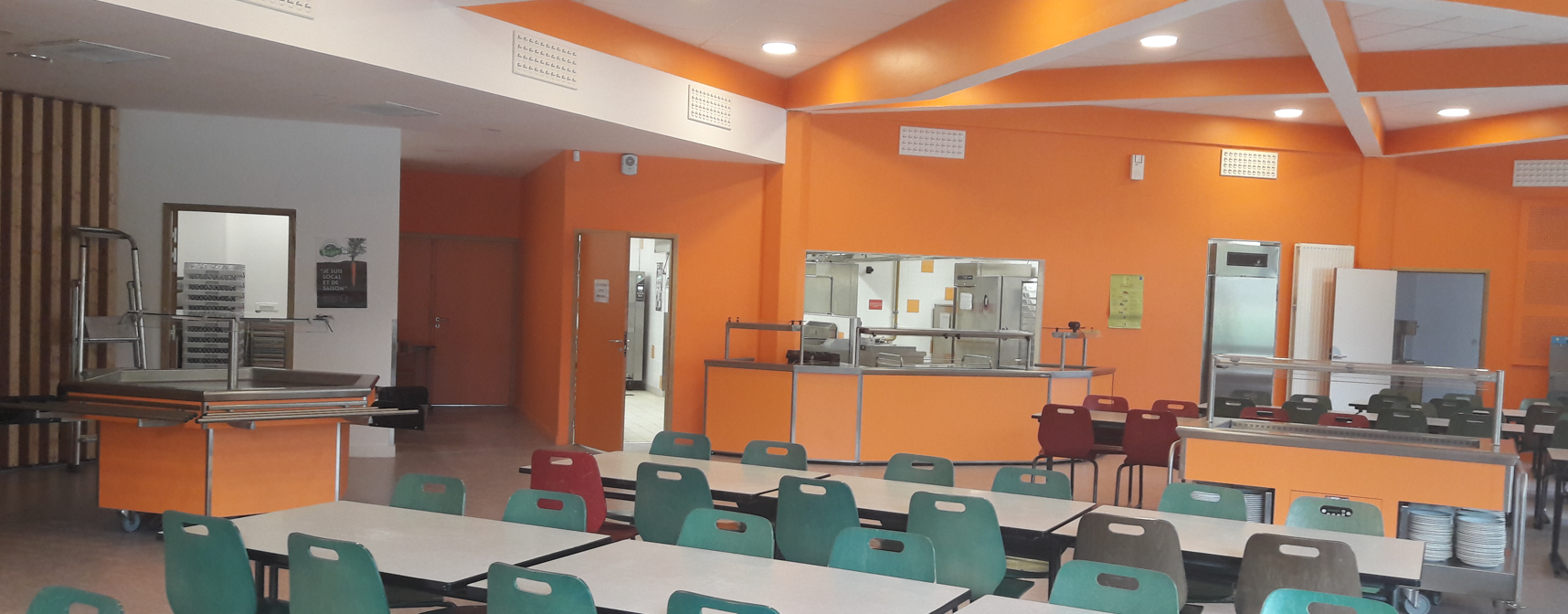 11
Quelques exemples de projets finalisés
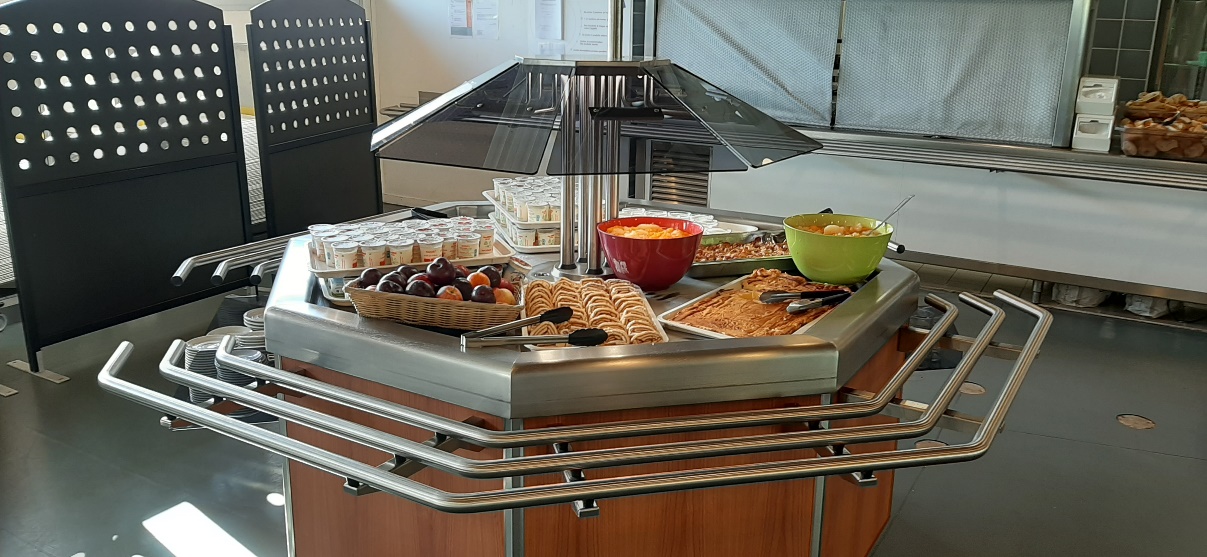 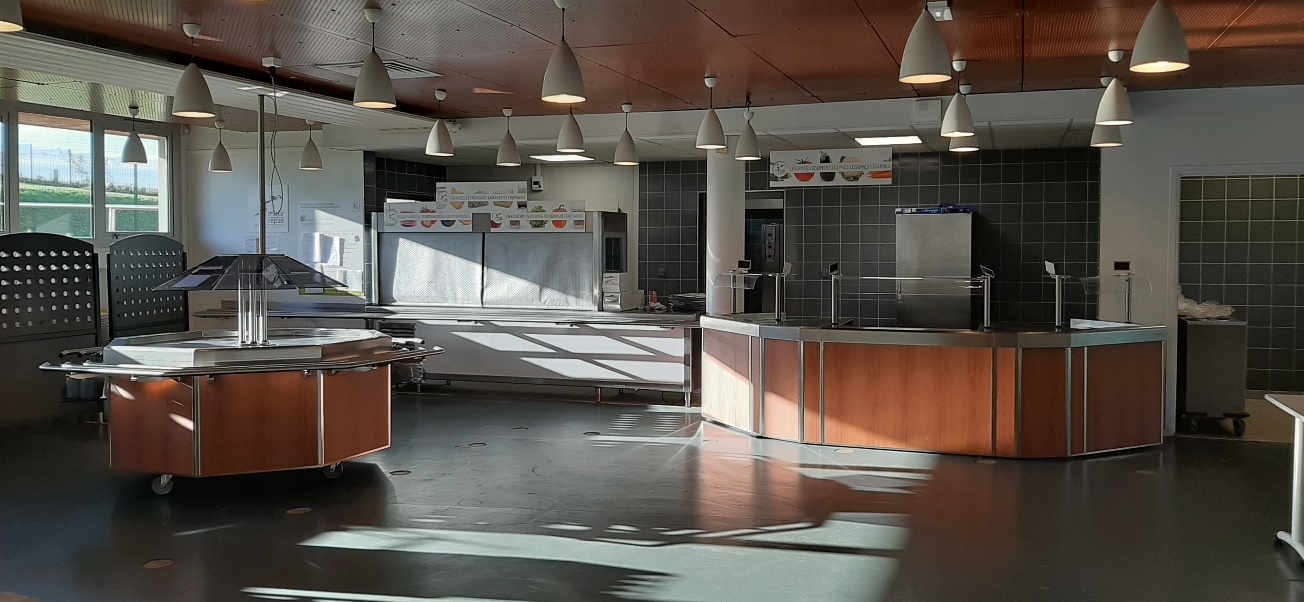 12